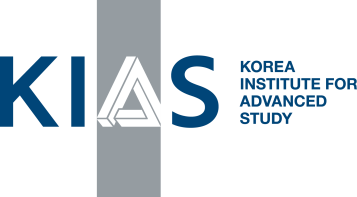 Hyunggyu Park    박  형  규
Starting …   Active …
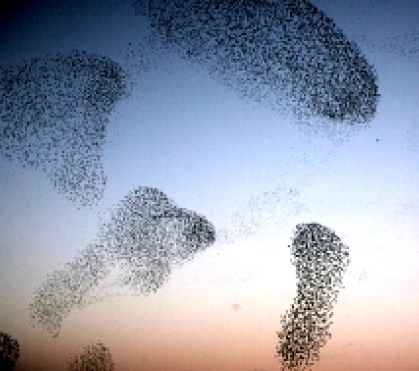 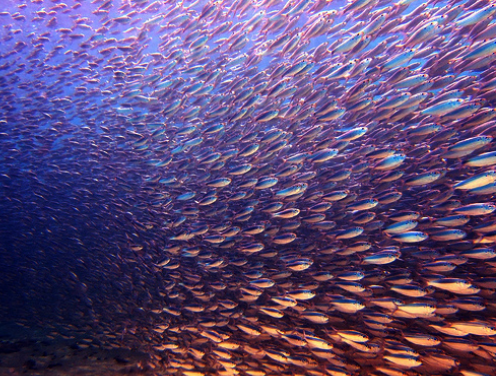 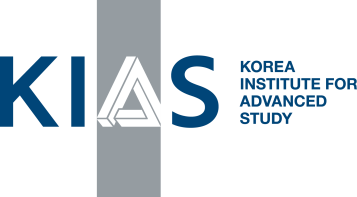 Hyunggyu Park    박  형  규
Starting …   Active …
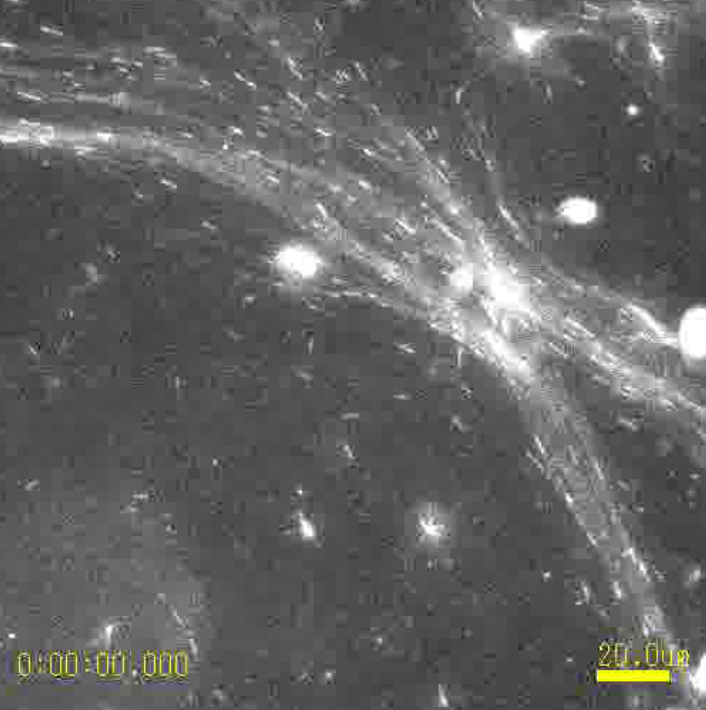 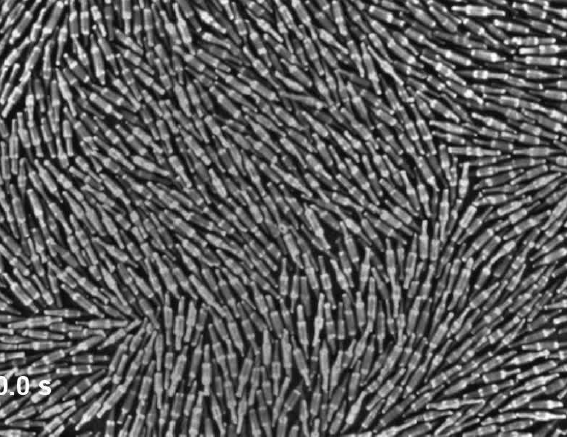 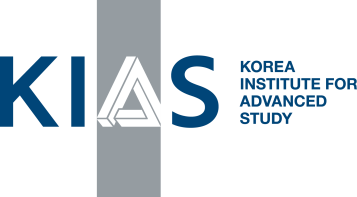 Hyunggyu Park    박  형  규
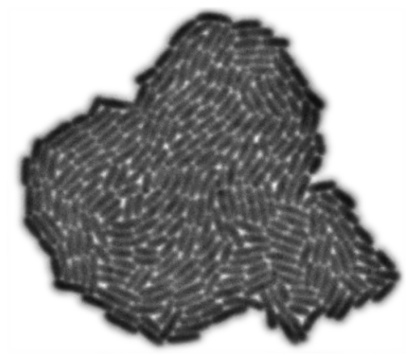 Active systems
whose dynamics are manifested over a broad spectrum of length and time scales, are driven systems. Because active systems are maintained in non-equilibrium steady states without relaxing to equilibrium, conventional approaches based on equilibrium statistical thermodynamics are inadequate to describe the dynamics.
Nonequilibrium Thermodynamics far from EQ

  Fluctuation Theorems

  Breakdown  of Fluctuation Dissipation Theorems
Assemblage of self-propelled particles, which convert energy locally into directed/persistent/non-random motion.
Active matter
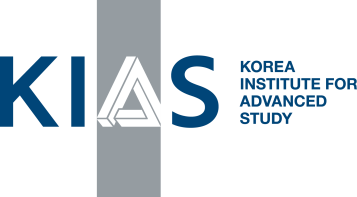 Hyunggyu Park
Introduction to Fluctuation theorems 


Nonequilibrium processes

Brief History of Fluctuation theorems

Jarzynski equality & Crooks FT

Experiments 

Stochastic thermodynamics

Entropy production and FTs

Ending                          
                    2014 summer school on active systems, GIST, Gwangju  (June 23, 25, 2014)
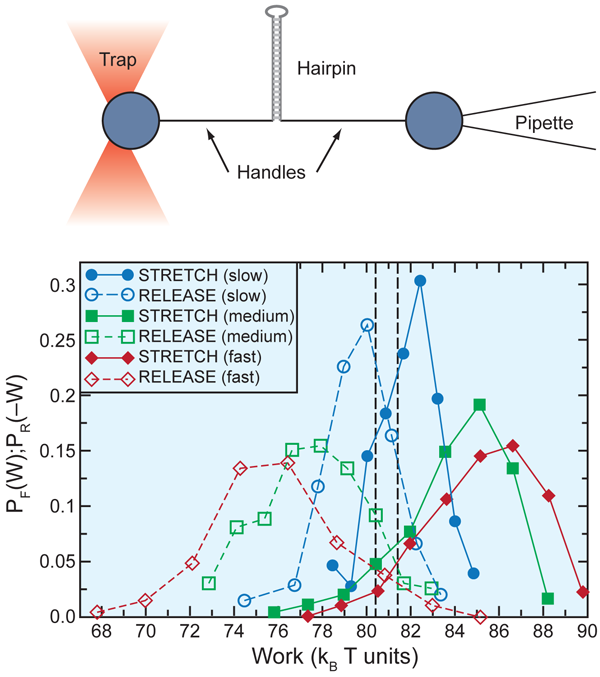 [Bustamante]
Nonequilibrium processes
Why NEQ processes?
   - biological cell (molecular motors, protein reactions, …)
   - electron, heat transfer, .. in nano systems
   - evolution of bio. species, ecology, socio/economic sys., ...
   - moving toward equilibrium & NEQ steady states (NESS)
   - interface coarsening, ageing, percolation, driven sys., …
Thermodynamic 2nd law
   - law of entropy increase or irreversibility

NEQ Fluctuation theorems
   - go beyond thermodynamic 2nd law & many 2nd laws.
   - some quantitative predictions on NEQ quantities (work/heat/EP)
   - experimental tests for small systems
   - trivial to derive and wide applicability for general NEQ processes
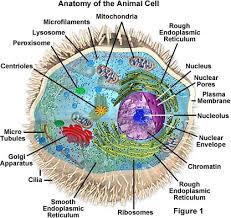 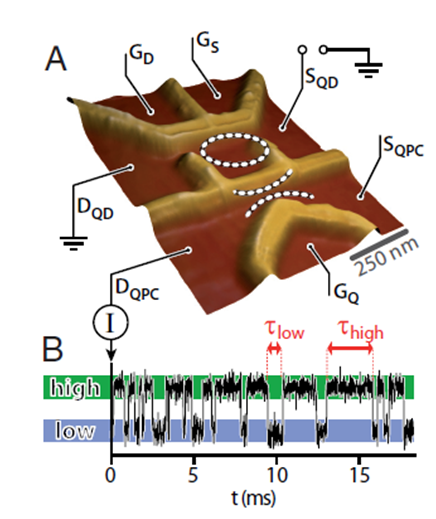 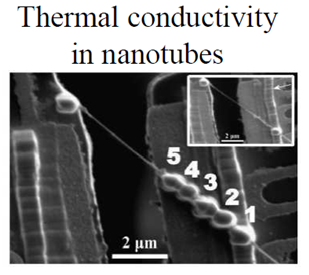 Brief history of FT (I)
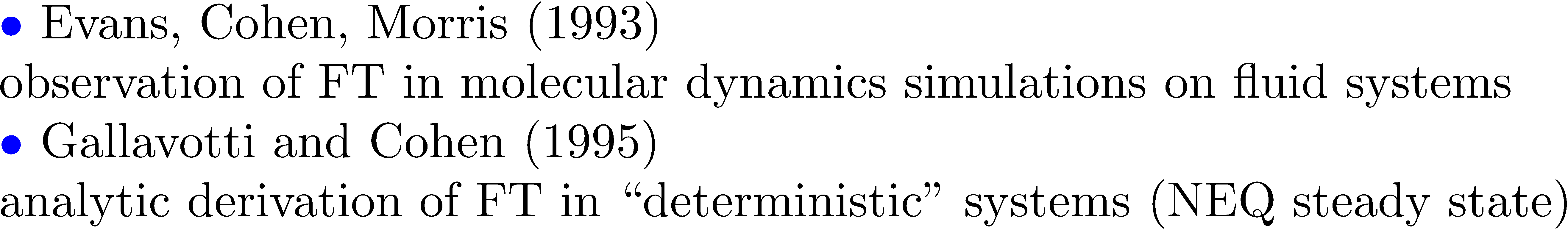 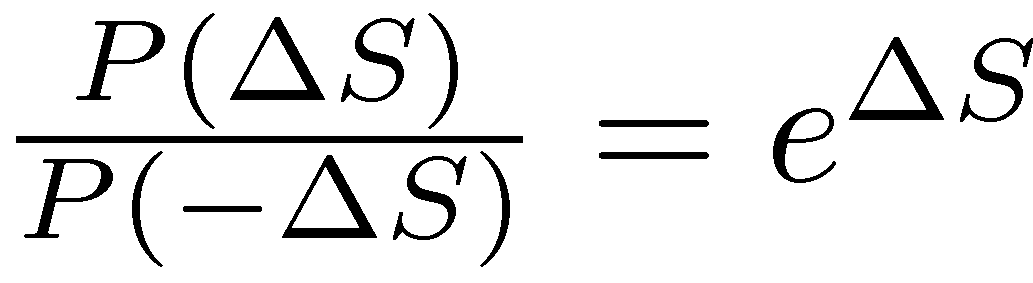 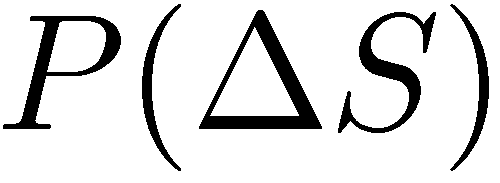 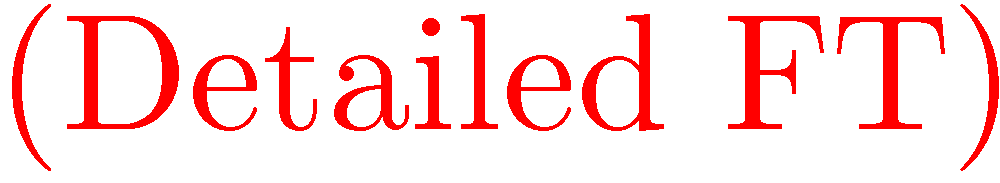 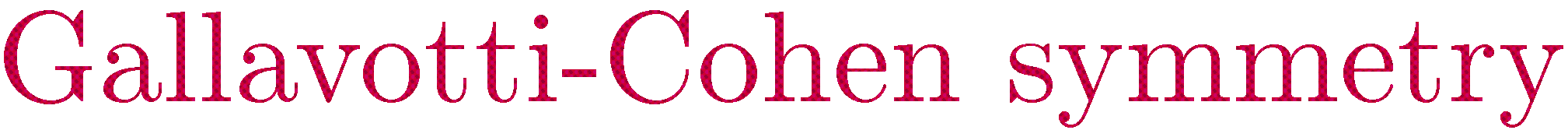 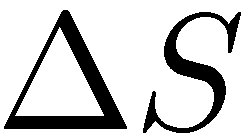 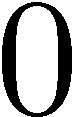 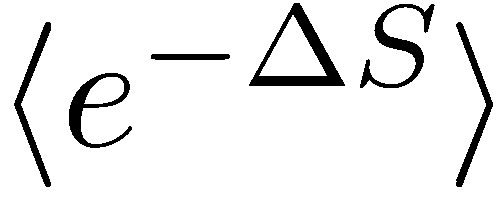 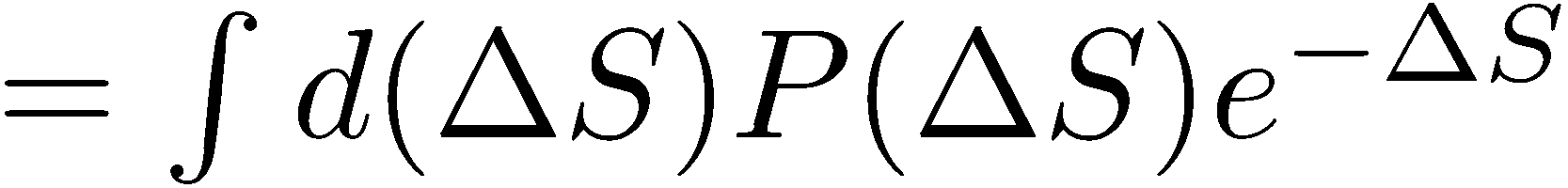 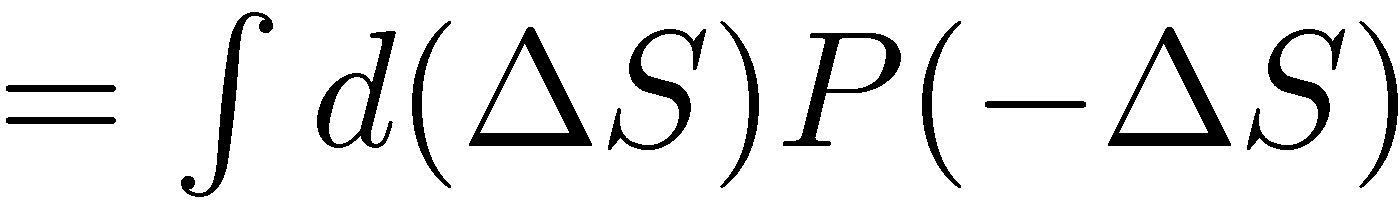 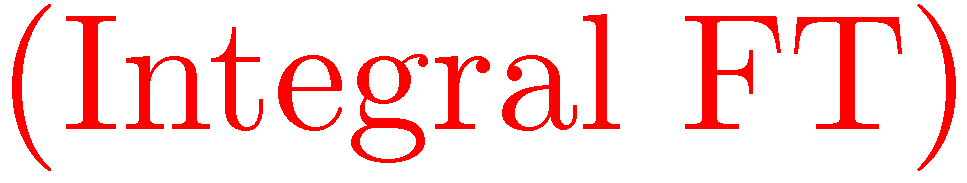 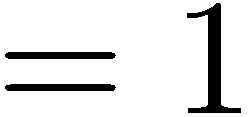 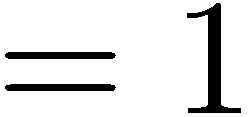 
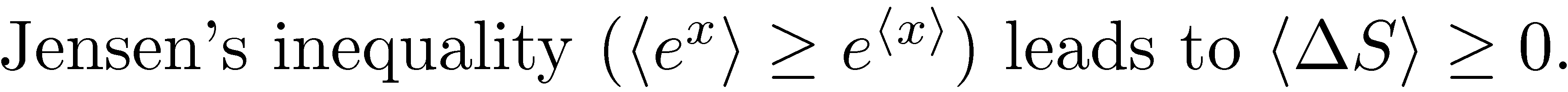 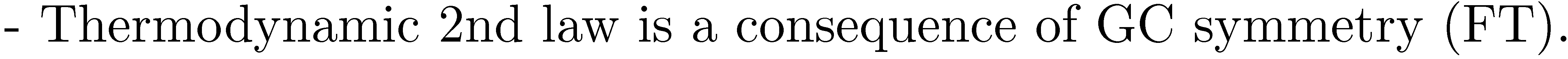 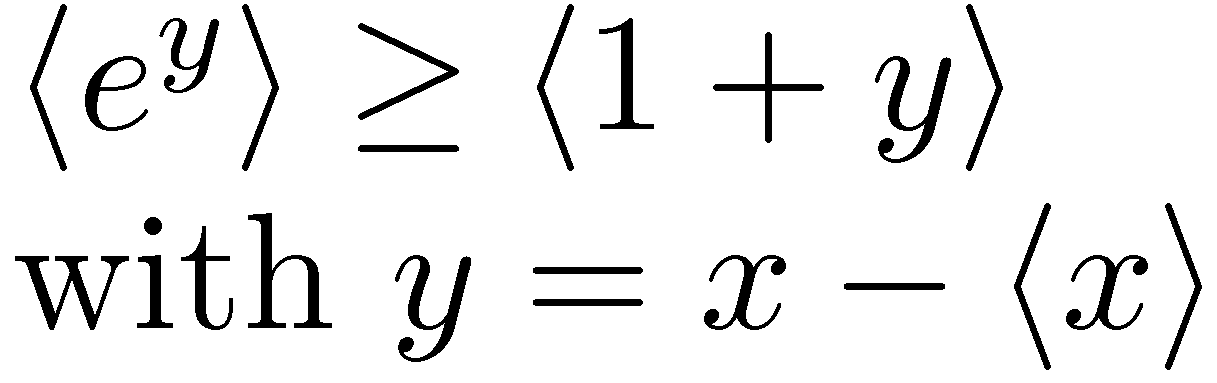 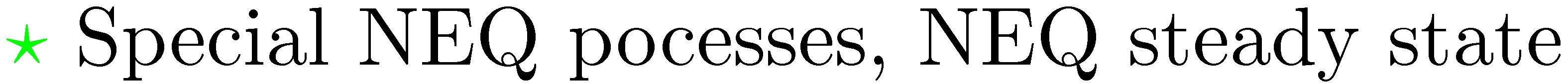 Brief history of FT (II)
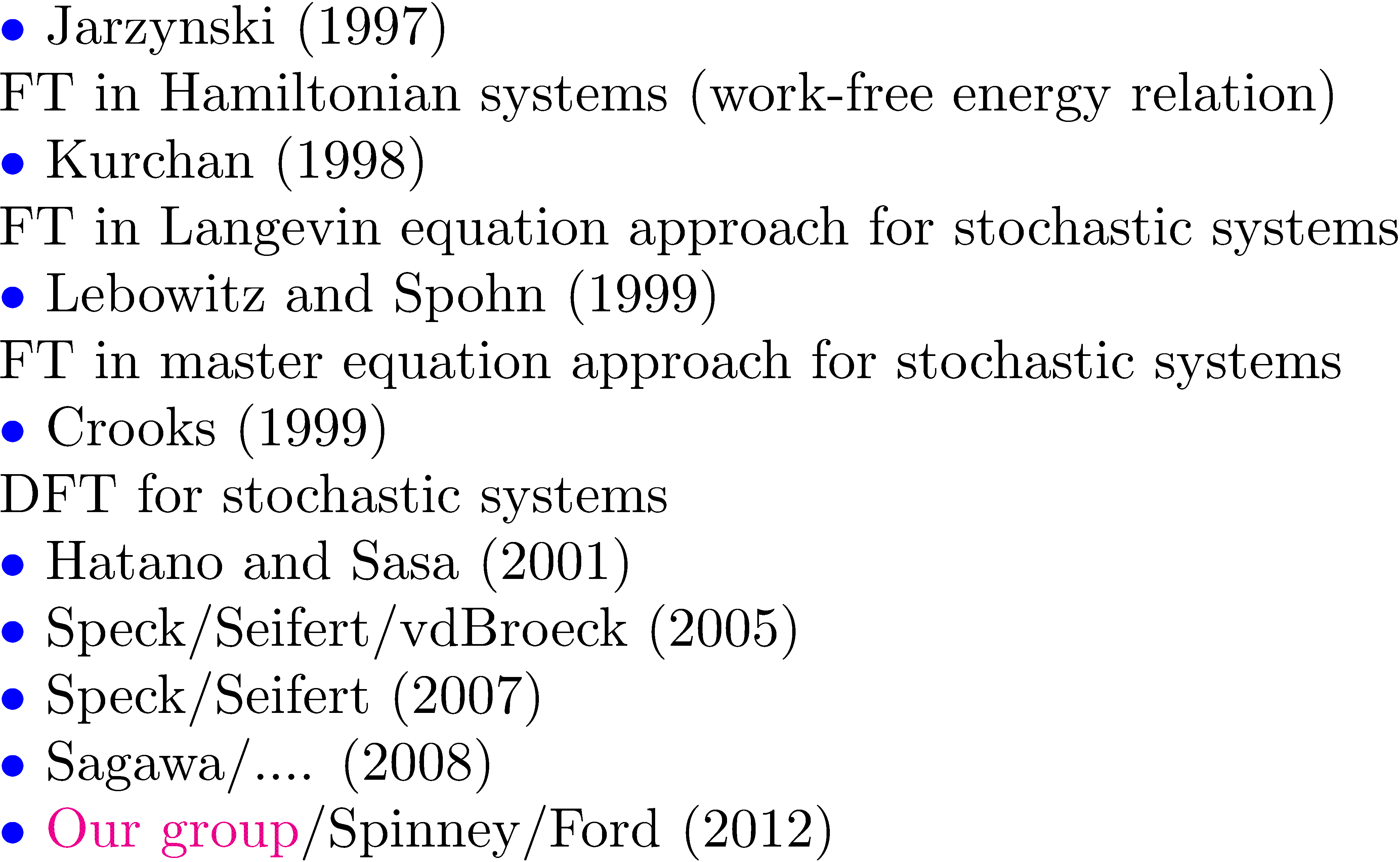 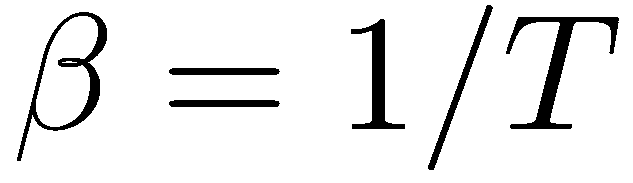 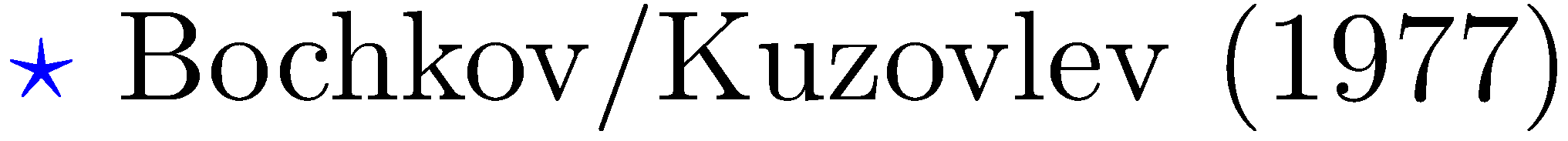 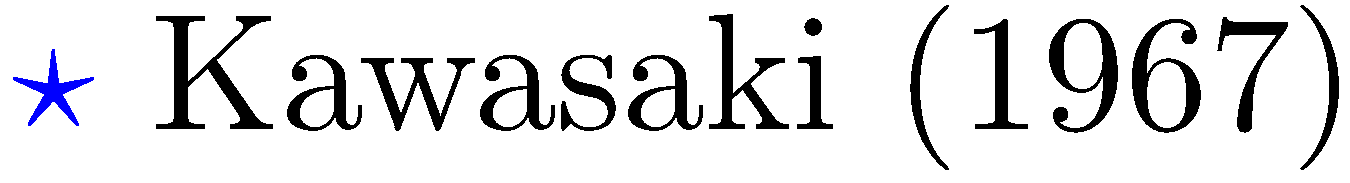 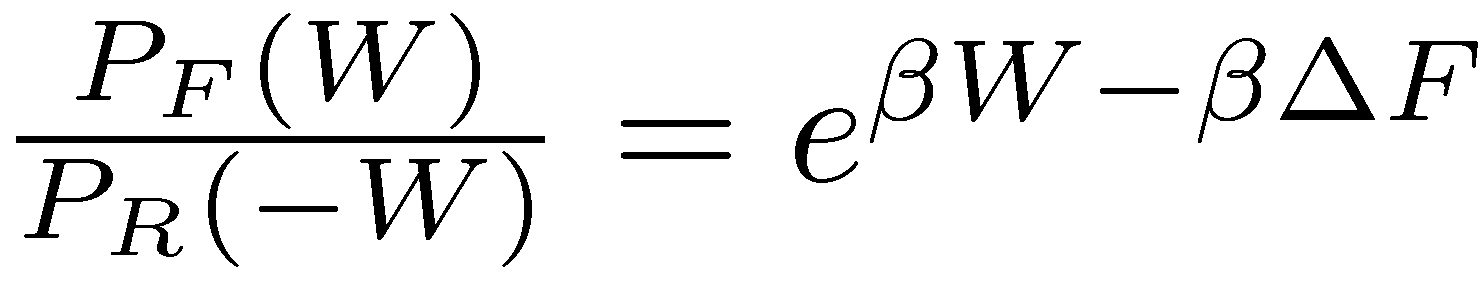 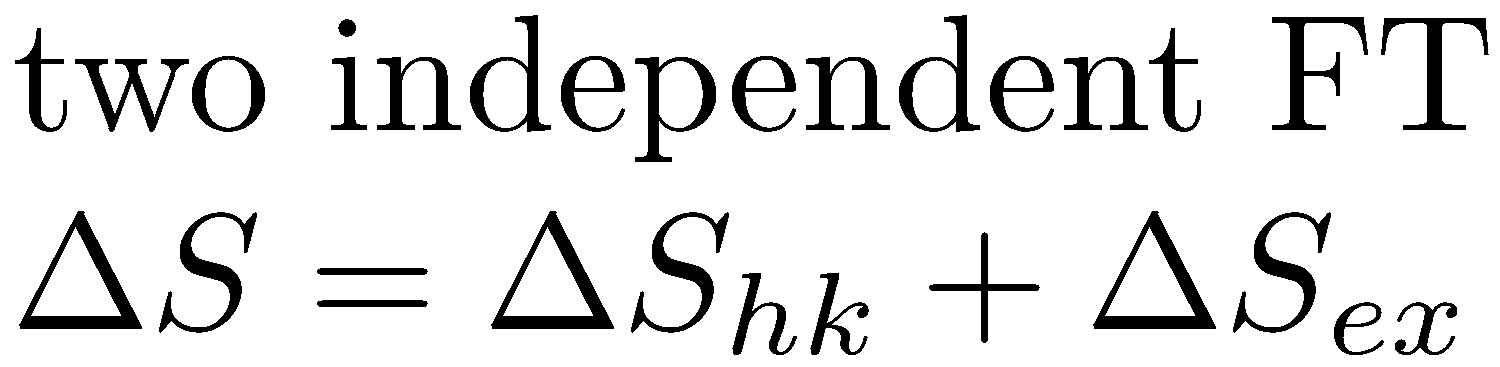 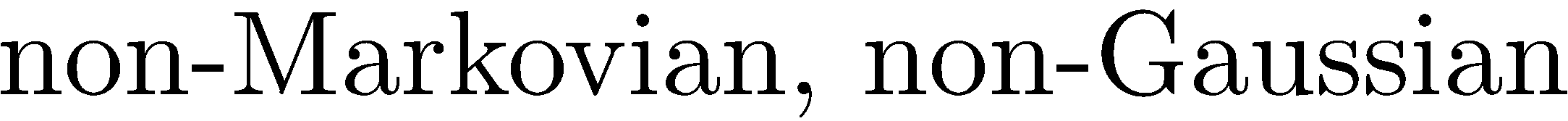 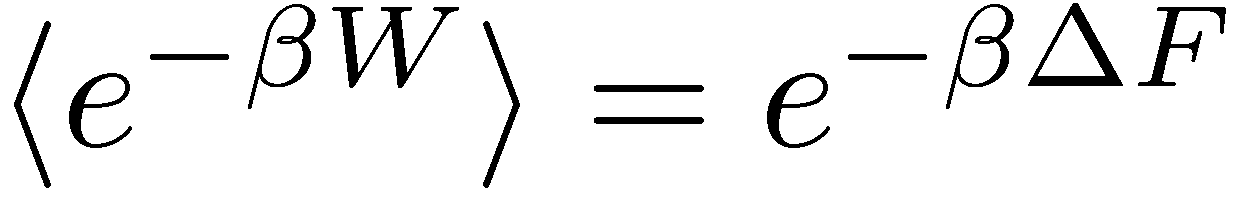 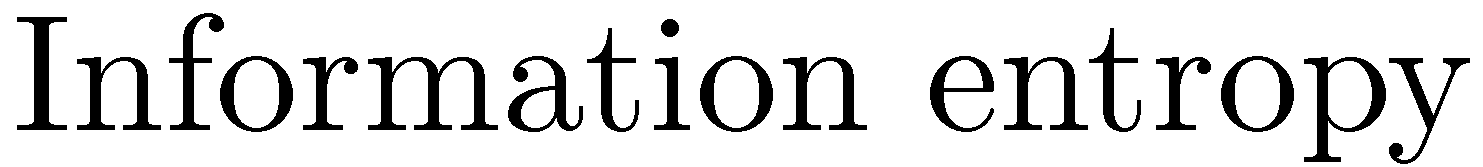 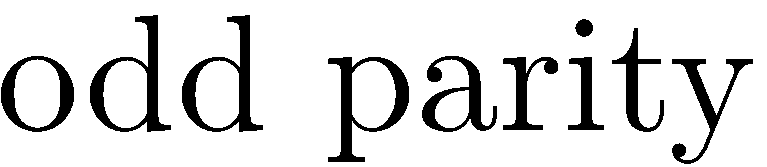 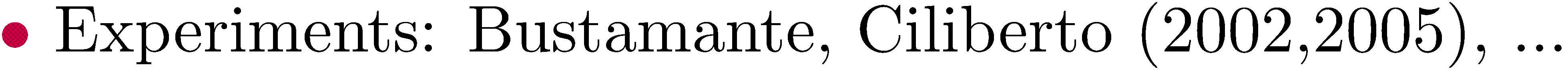 Thermodynamics & Jarzynski/Crooks FT
Thermodyn.  1st law
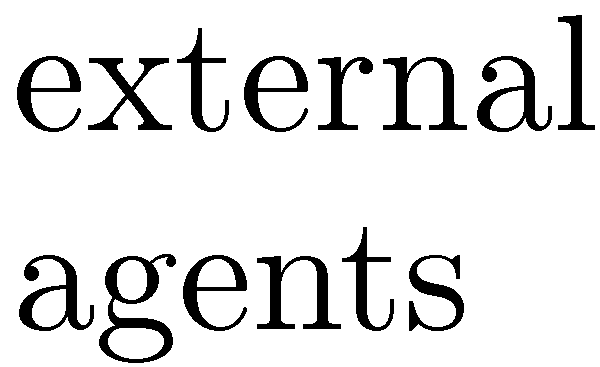 System
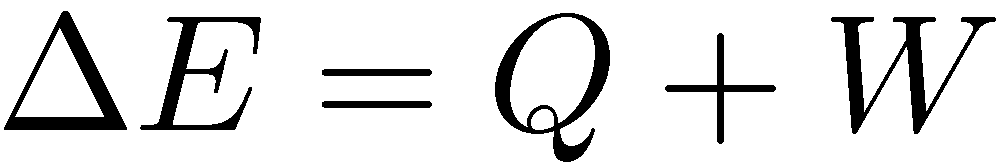 Thermodyn.  2nd law
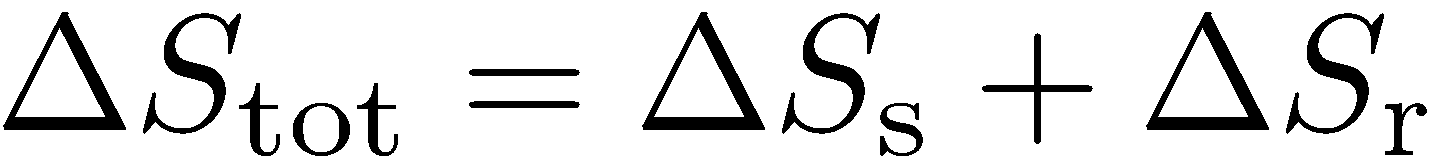 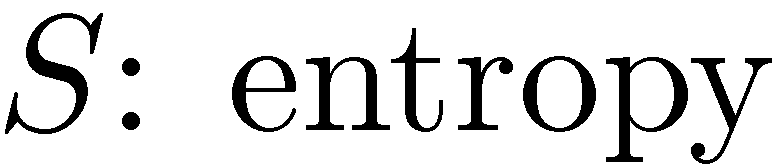 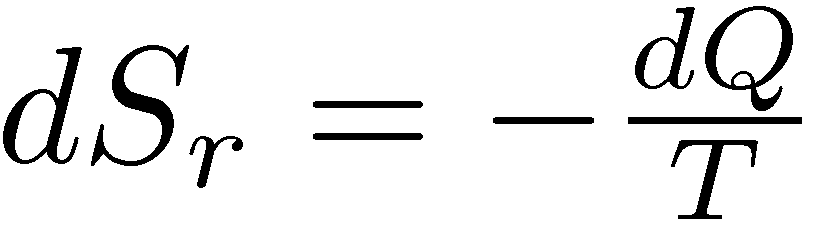 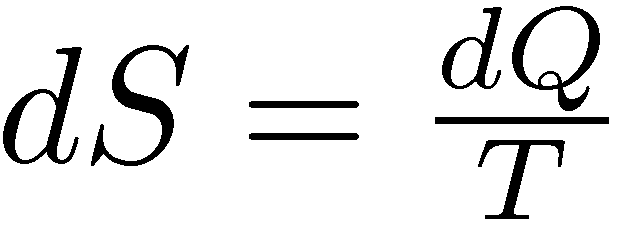 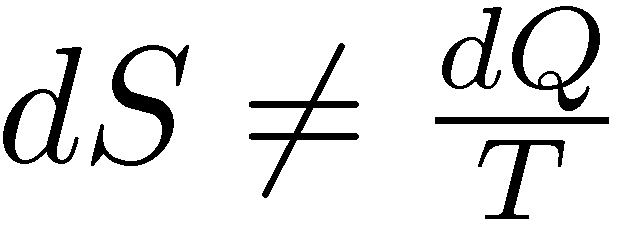 Phenomenological law
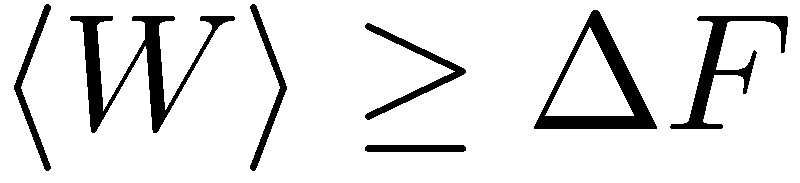 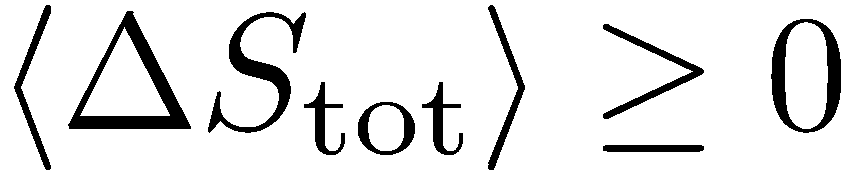 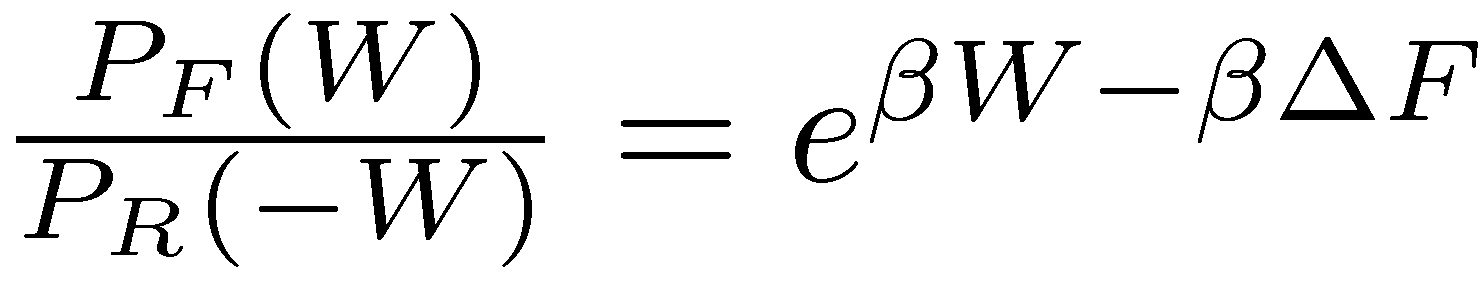 Total entropy does not change during reversible processes.
Total entropy increases during irreversible (NEQ) processes.
Jarzynski equality (IFT)
▶ Work and Free energy
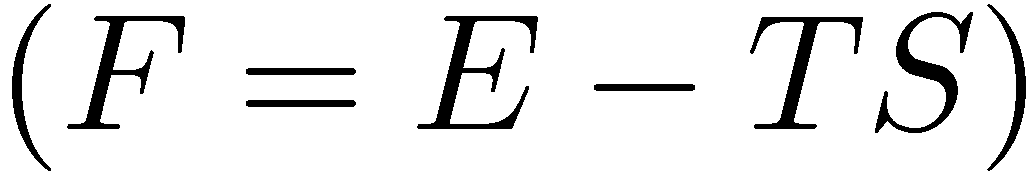 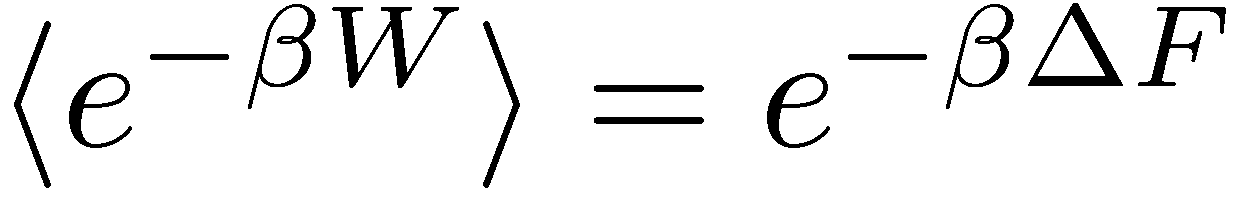 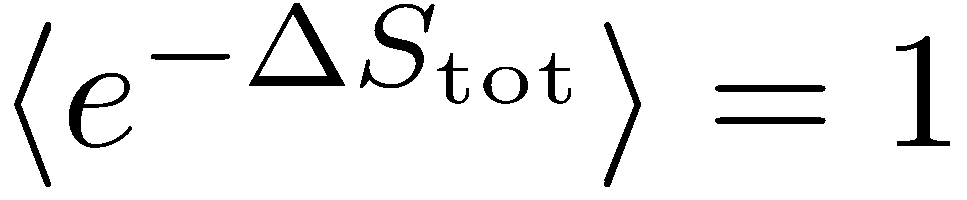 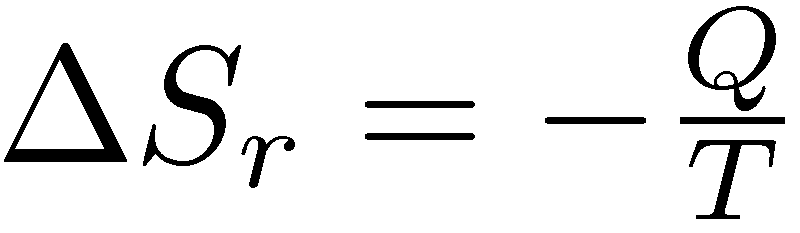 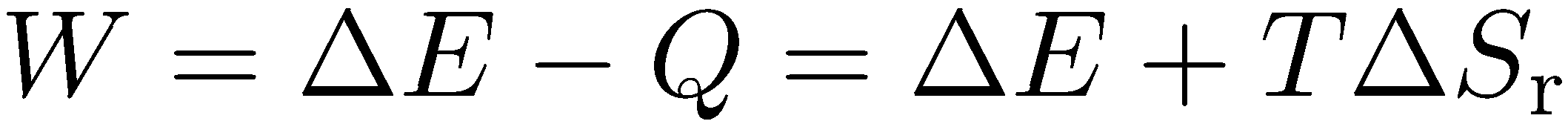 Crooks relation (DFT)
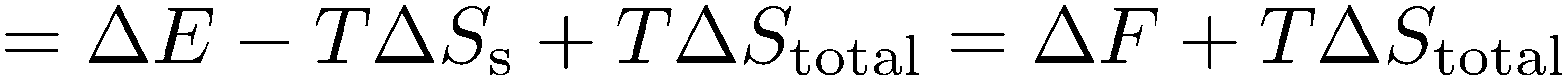 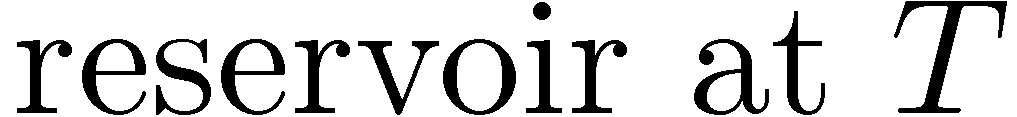 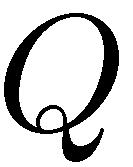 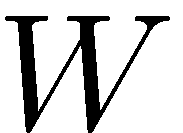 Jarzynski equality & Fluctuation theorems
Simplest derivation in Hamiltonian dynamics
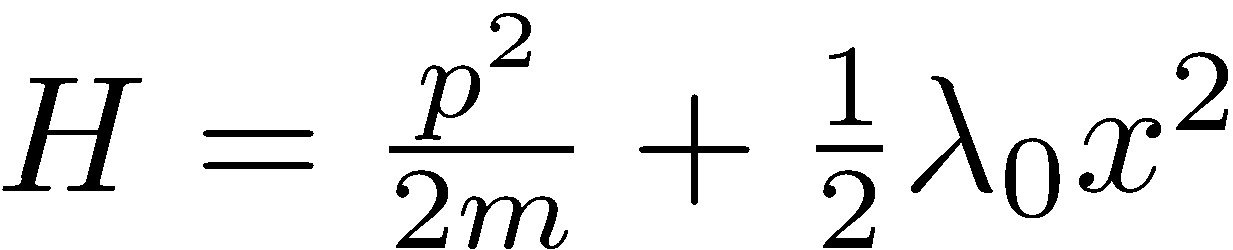 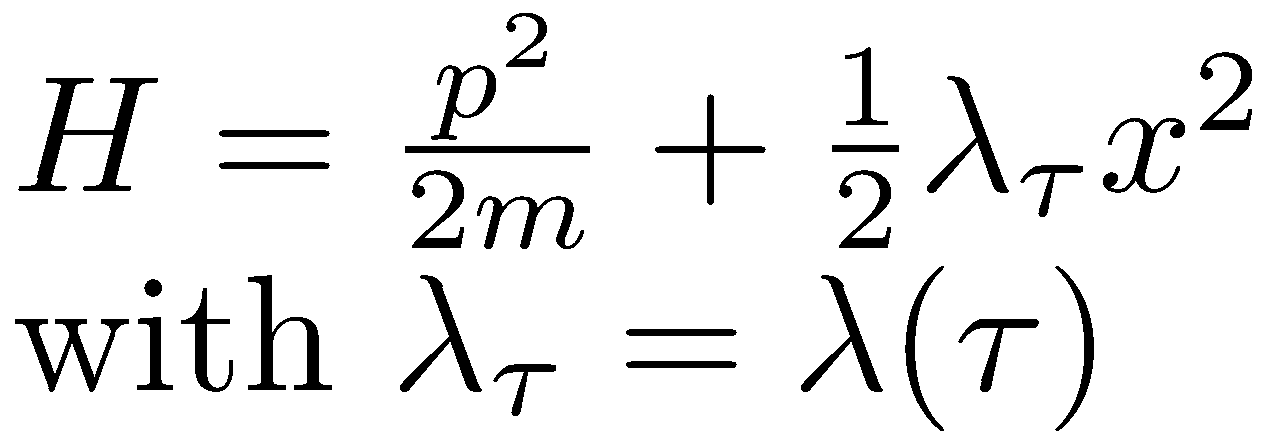 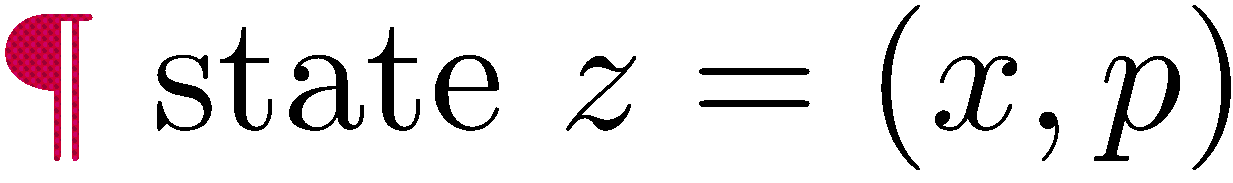 state space
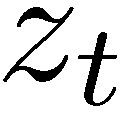 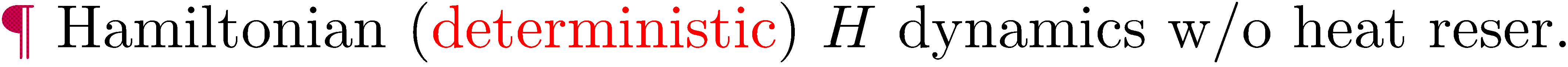 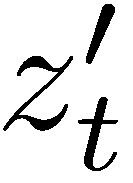 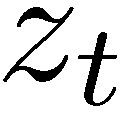 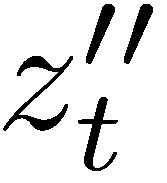 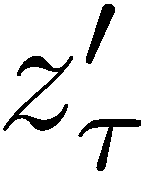 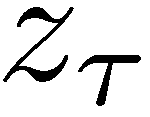 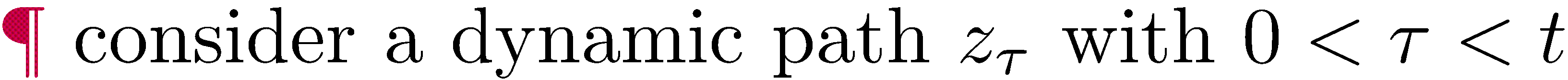 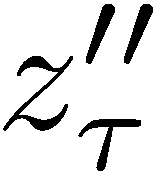 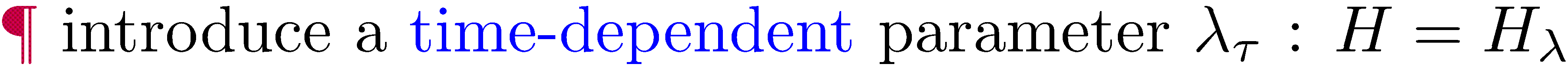 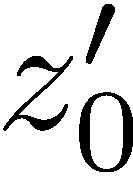 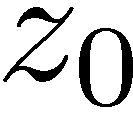 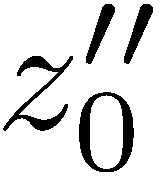 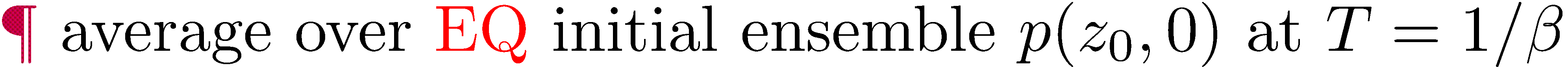 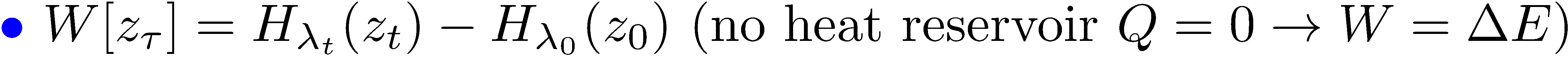 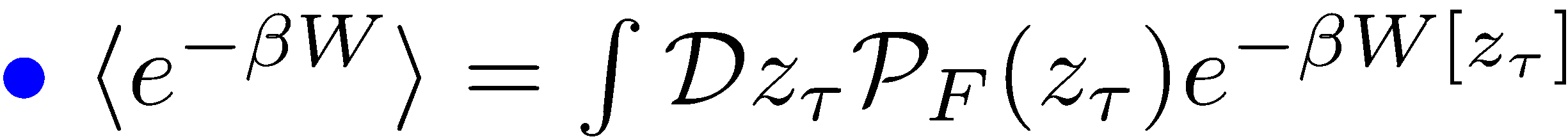 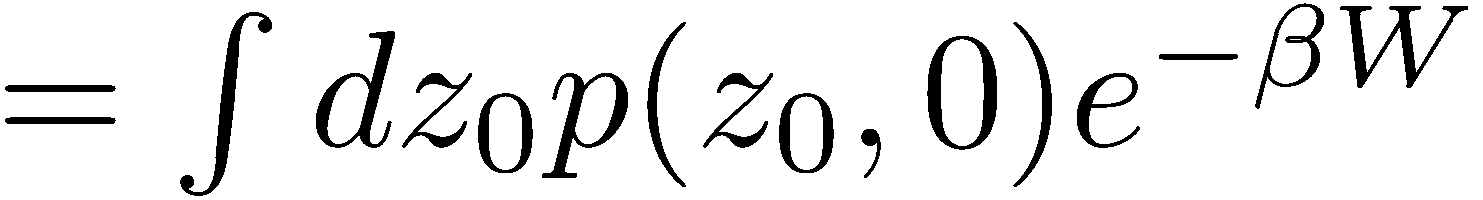 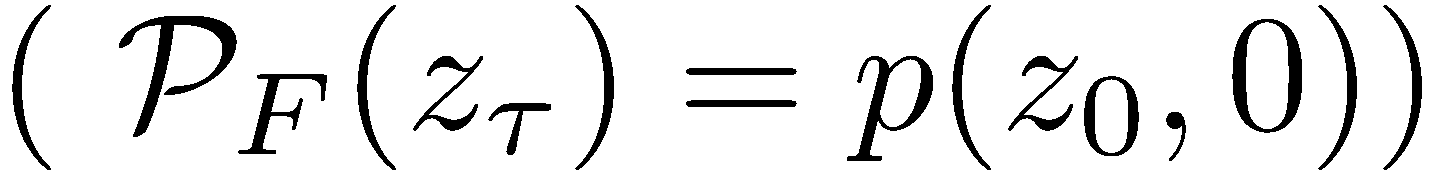 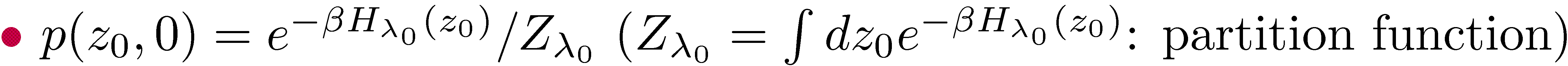 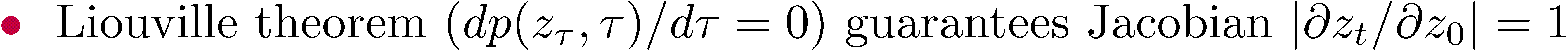 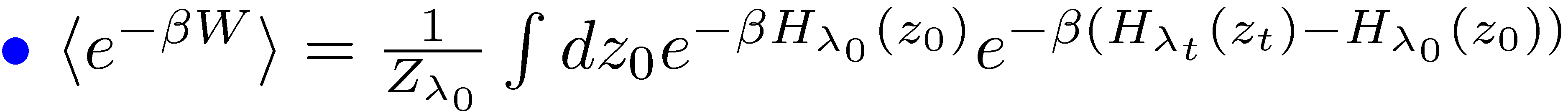 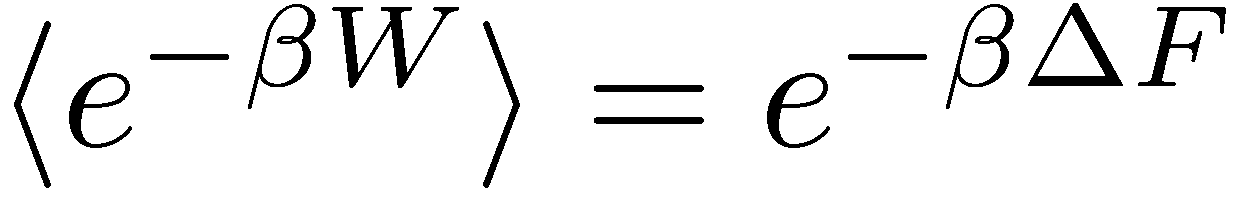 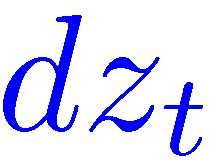 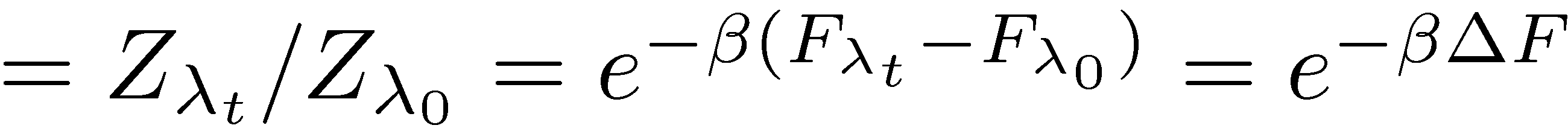 crucial
Intial distribution must be of Boltzmann (EQ) type.
Hamiltonian parameter changes in time. (special NE type).
In case of thermal contact (stochastic) ?
generalized
still valid
Jarzynski equality & Fluctuation theorems
Crooks ``detailed”fluctuation theorem
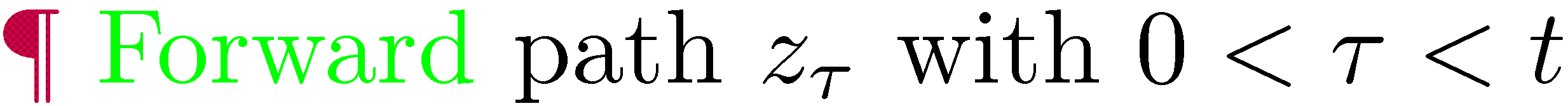 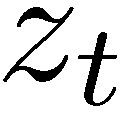 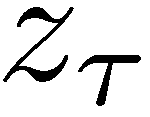 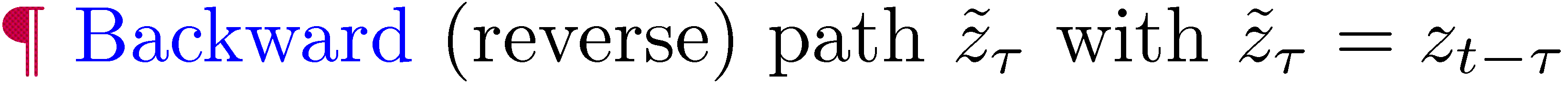 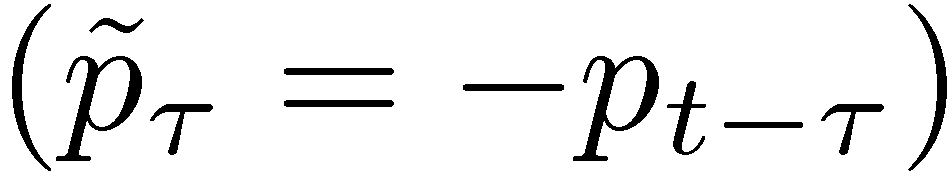 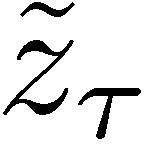 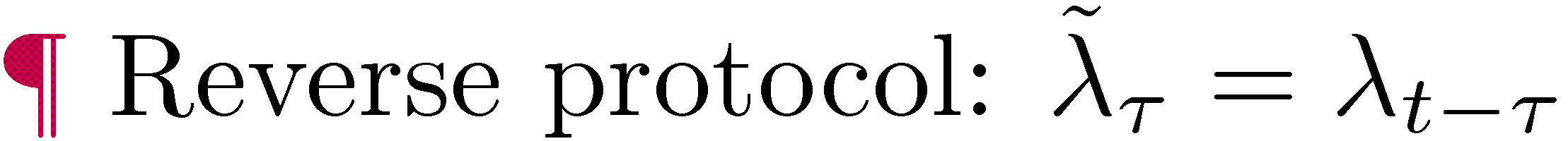 odd variable
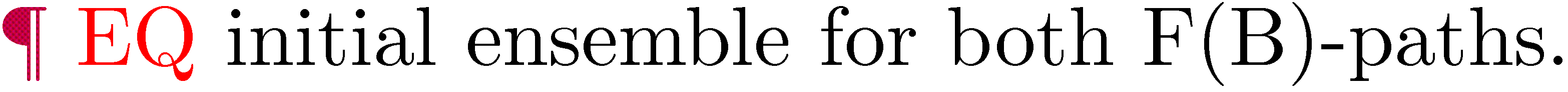 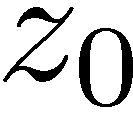 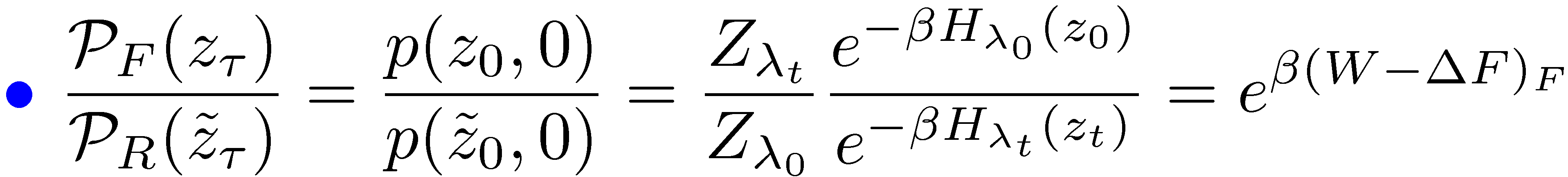 time-reversal symmetry
for deterministic dynamics
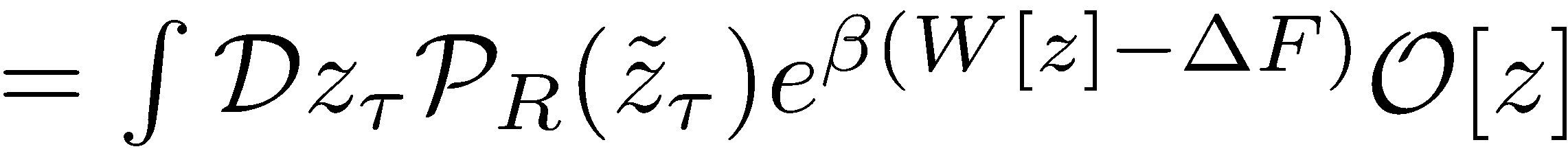 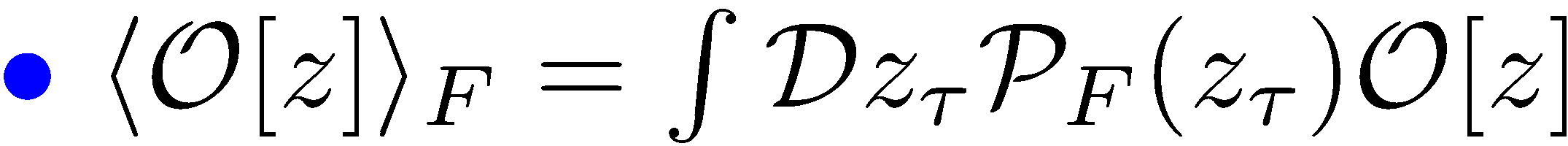 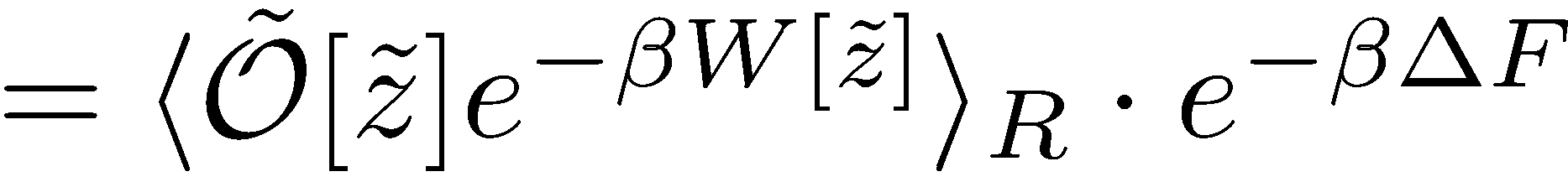 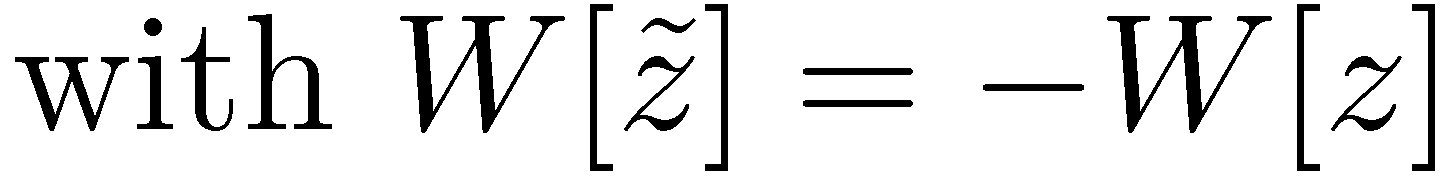 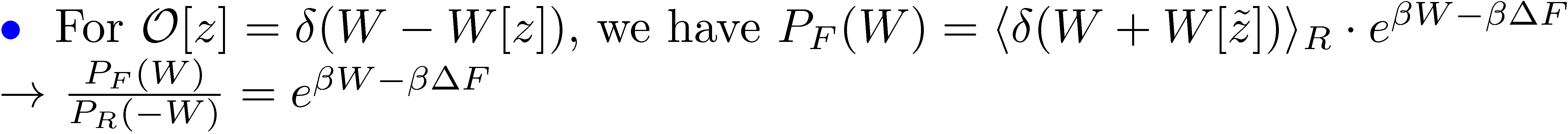 Crooks detailed FT for PDF of Work
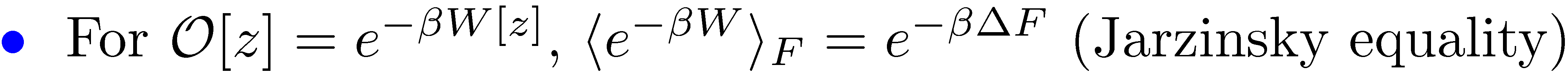 ``Integral”FT
Experiments
DNA hairpin mechanically unfolded by optical tweezers
Collin/Ritort/Jarzynski/Smith/Tinoco/Bustamante,
Nature, 437, 8 (2005)
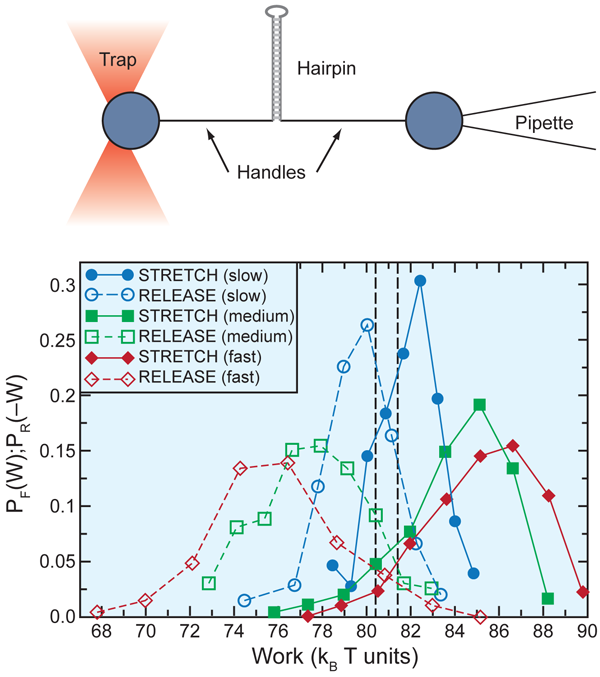 Detailed fluctuation theorem
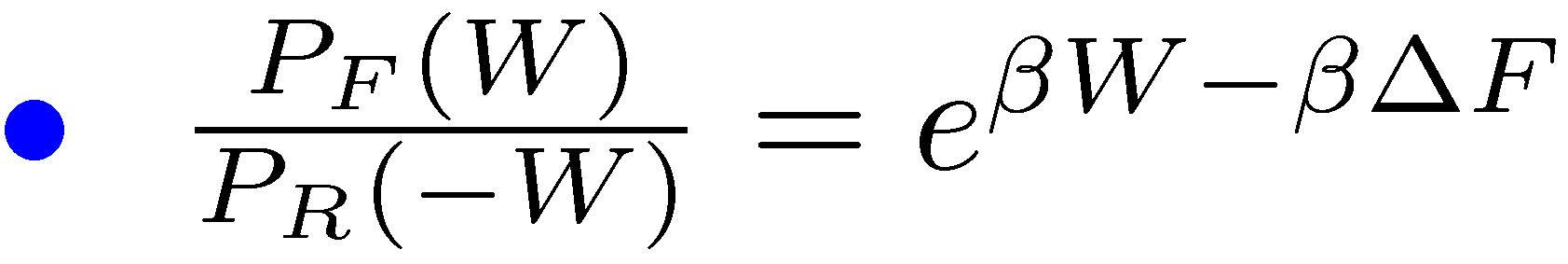 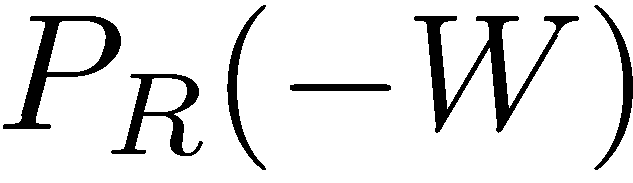 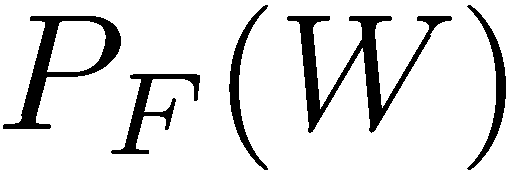 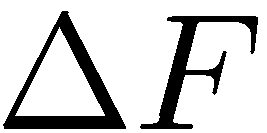 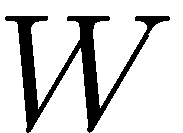 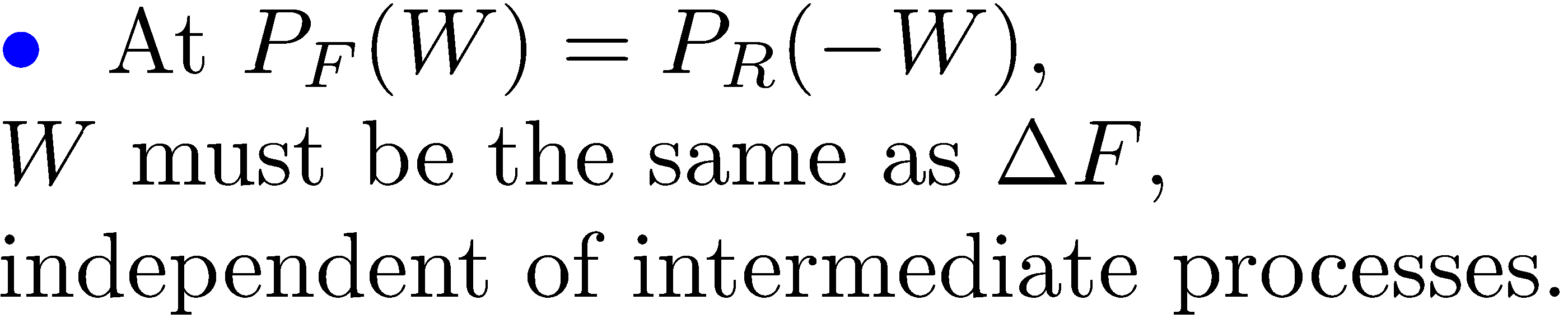 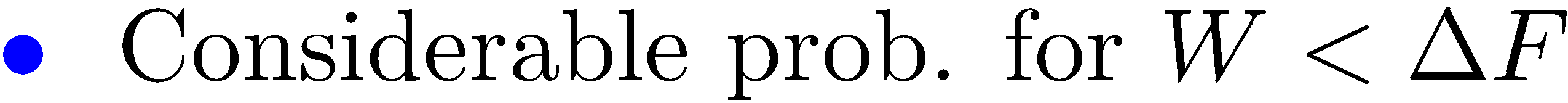 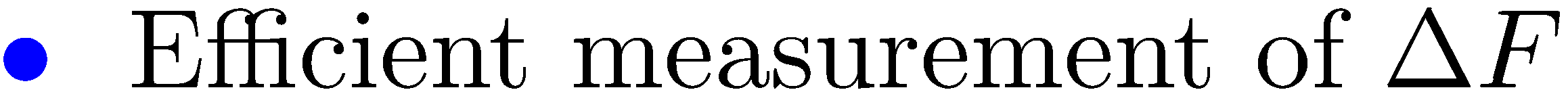 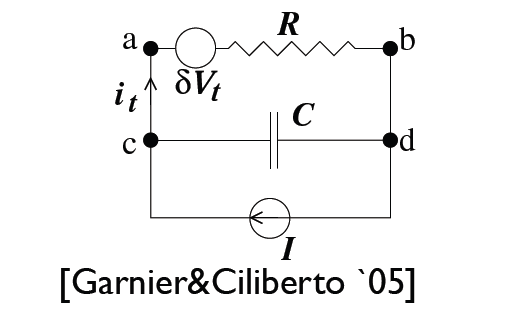 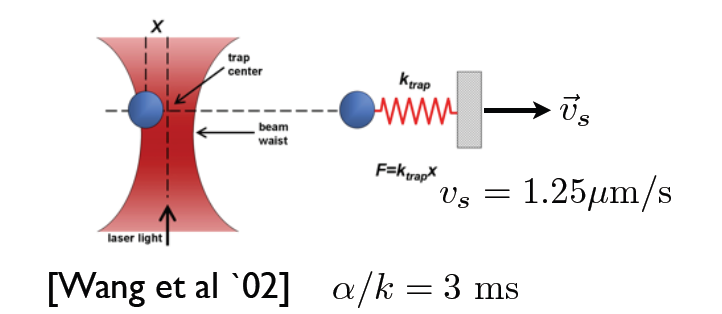 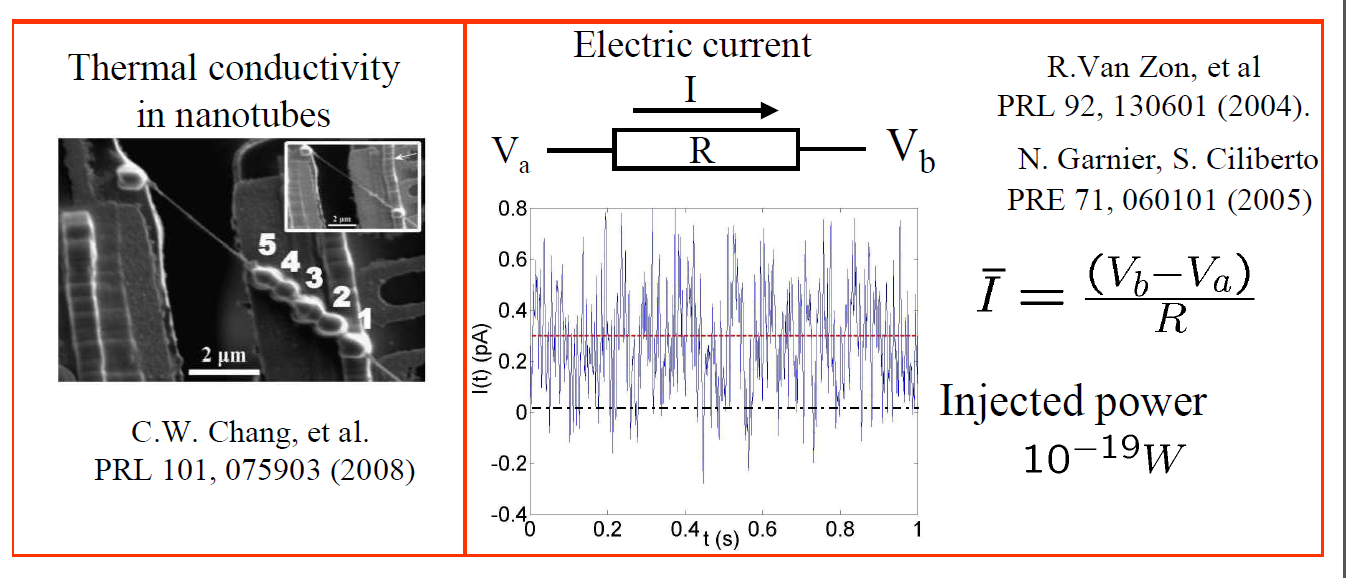 PNAS  106,  10116 (2009)
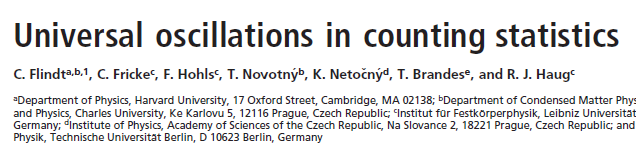 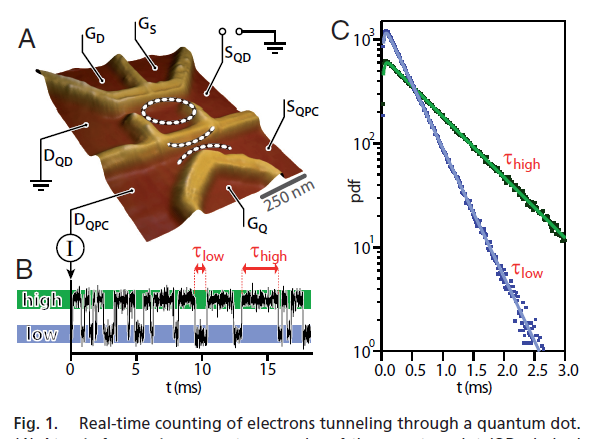 arXiv: 1008.1184
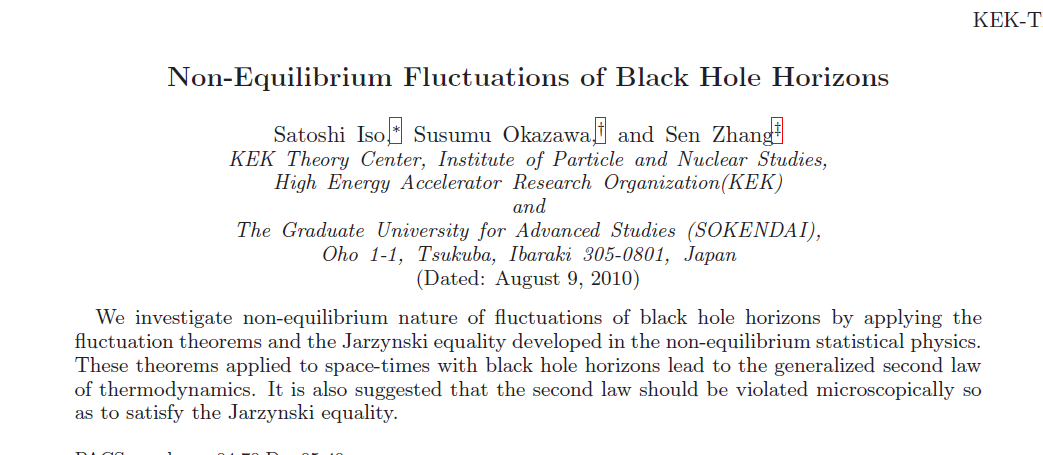 Summary of Part I
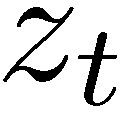 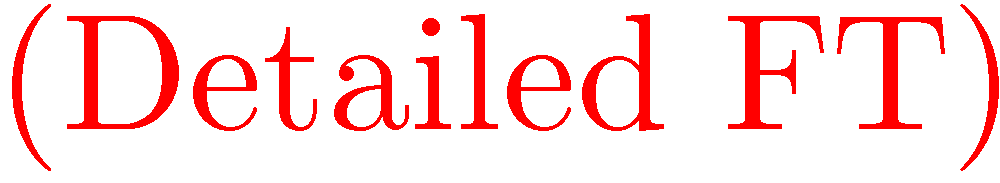 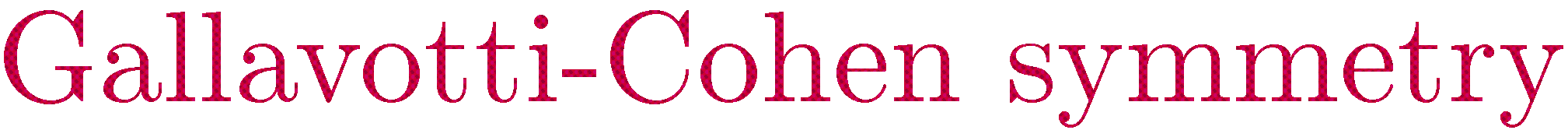 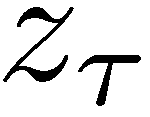 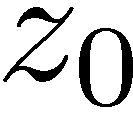 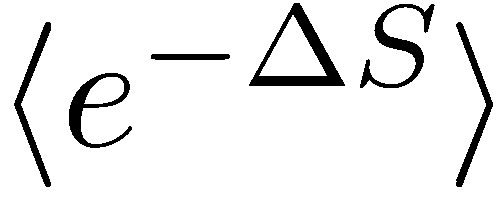 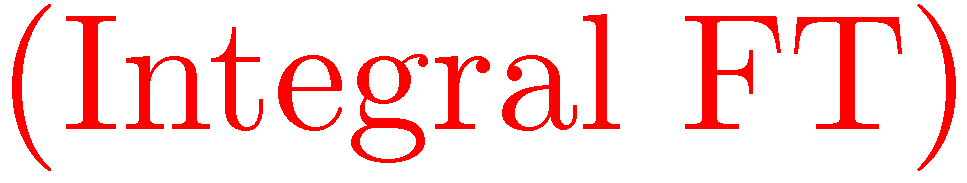 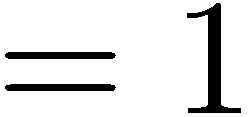 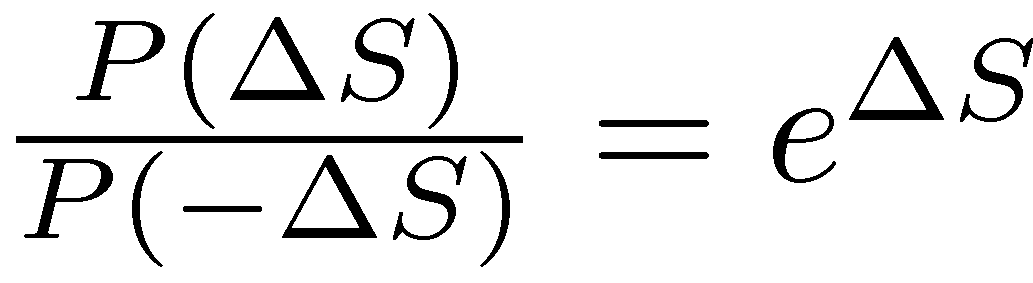 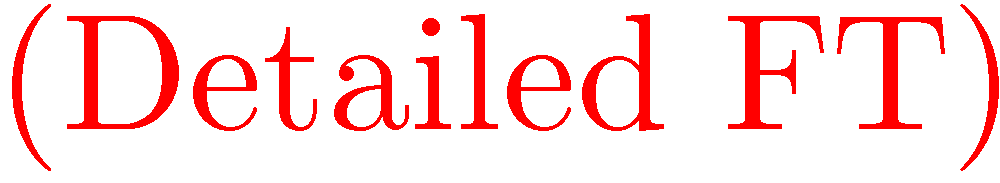 Crooks relation
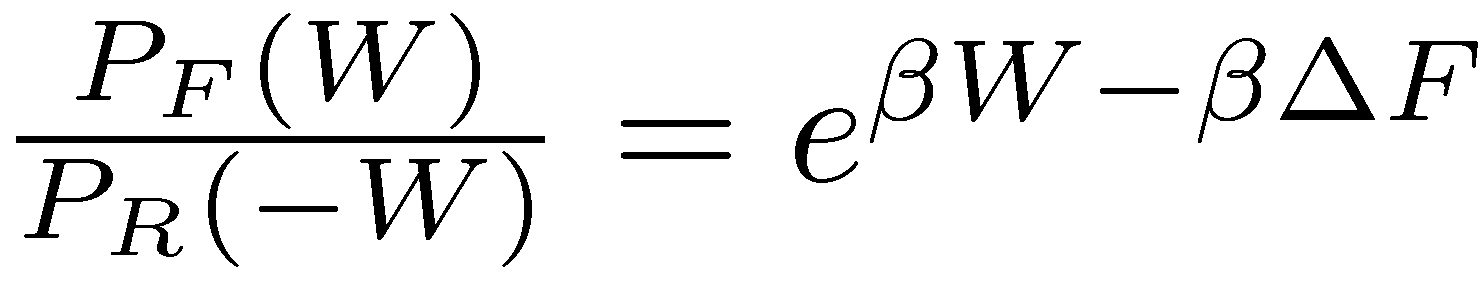 Jarzynski equality
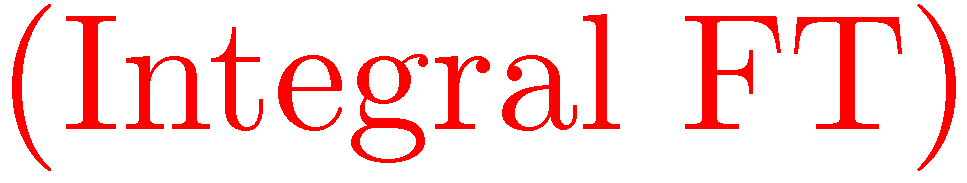 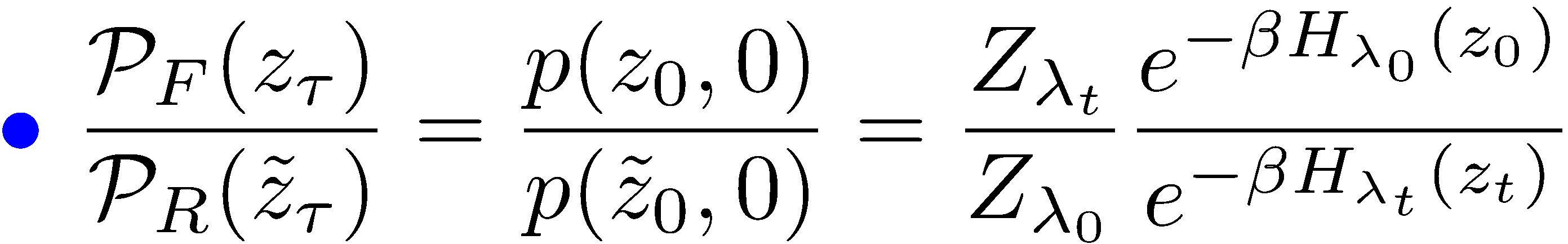 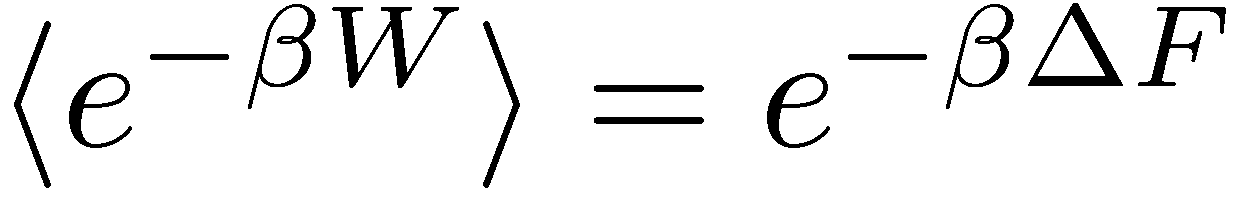 : time-reverse path
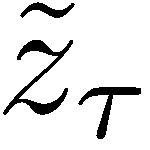 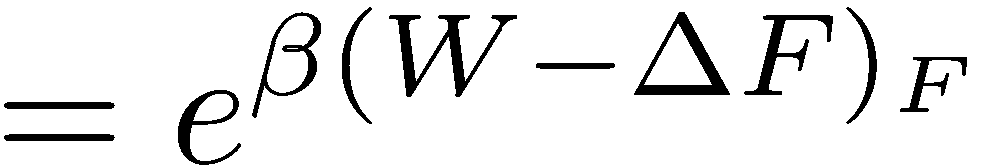 Stochastic thermodynamics
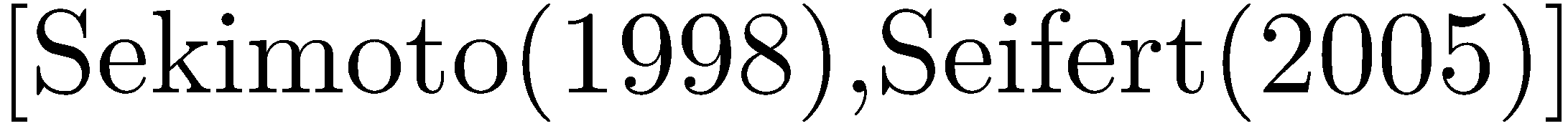 Microscopic deterministic dynamics
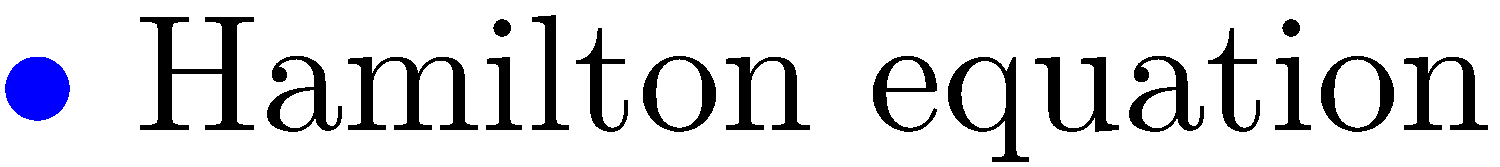 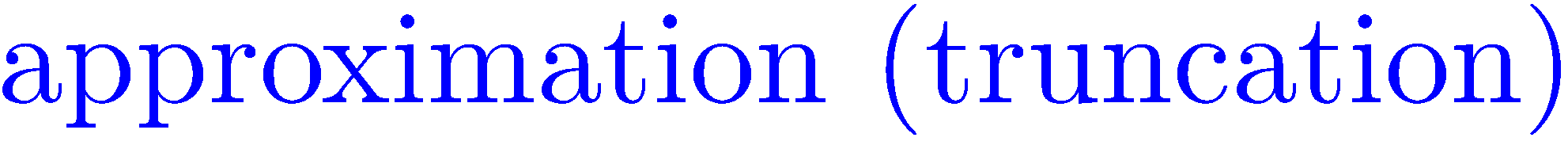 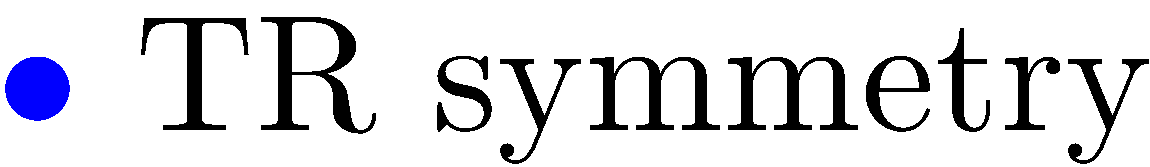 Stochastic dynamics
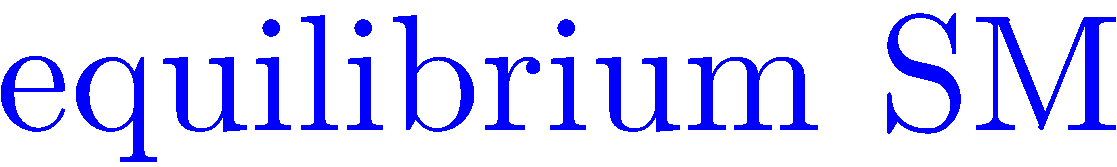 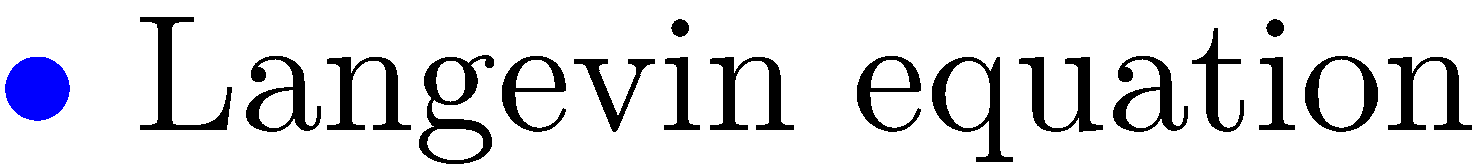 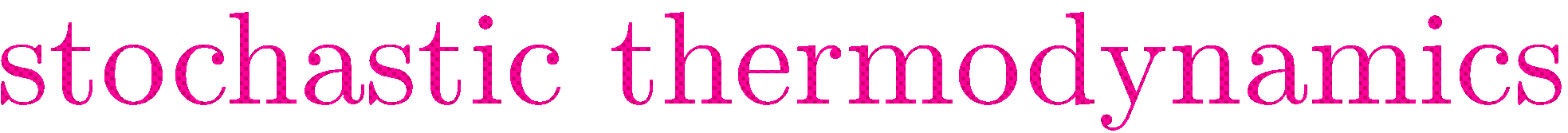 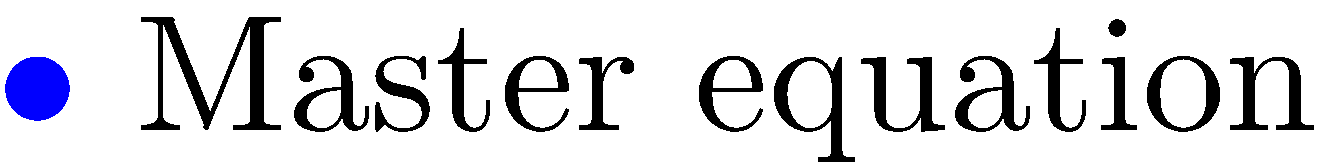 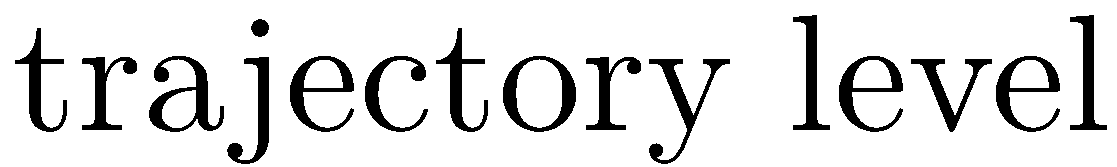 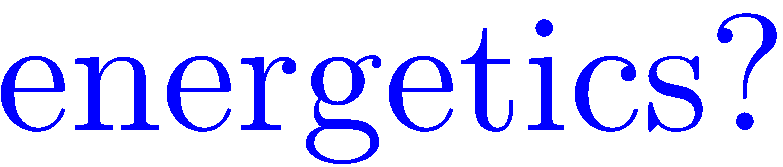 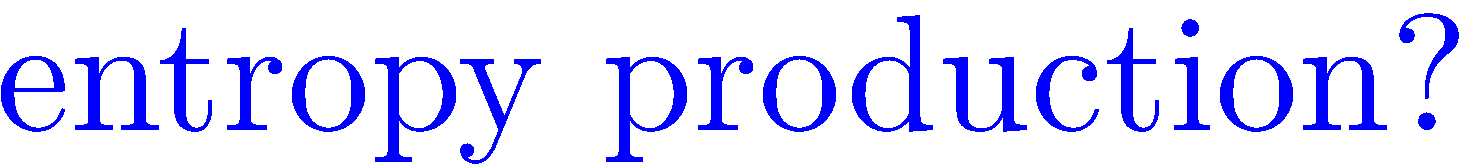 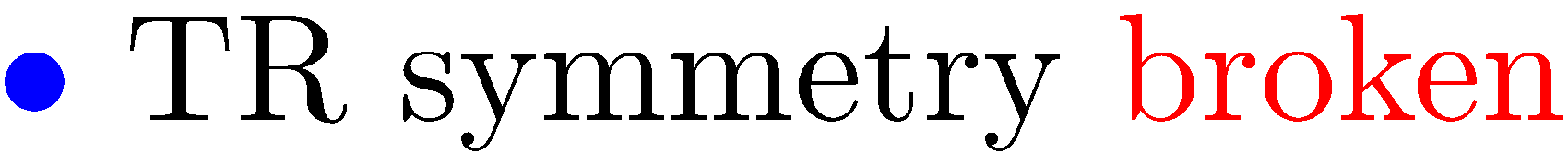 Macroscopic thermodynamics
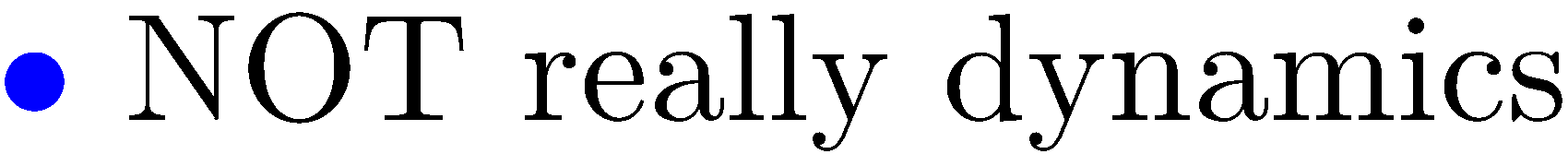 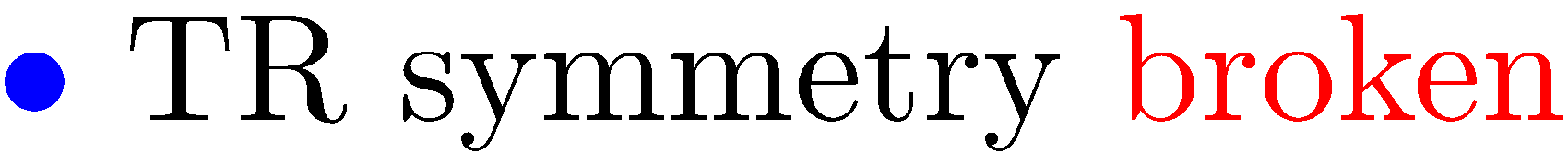 Langevin (stochastic) dynamics
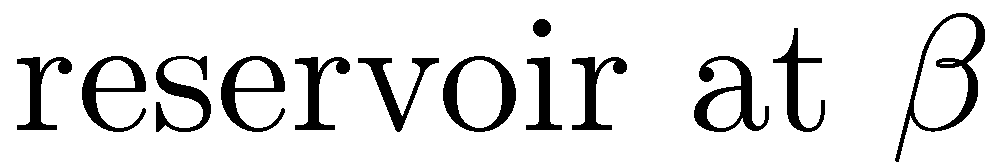 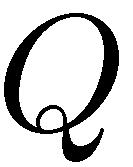 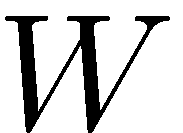 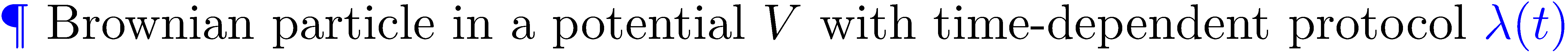 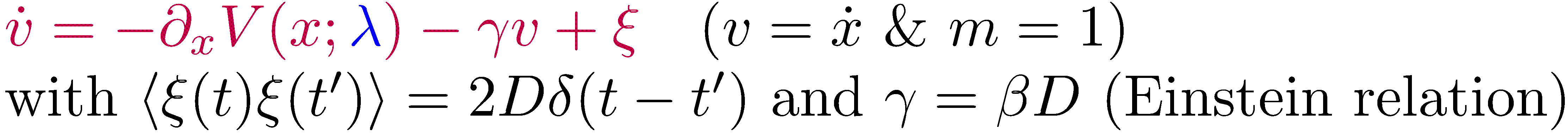 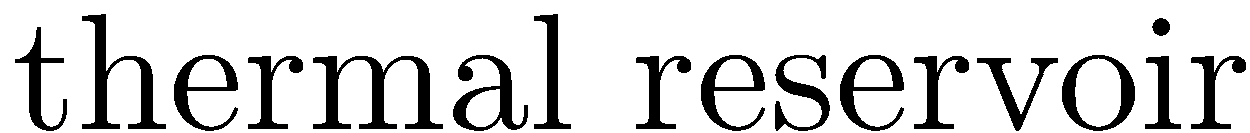 state space
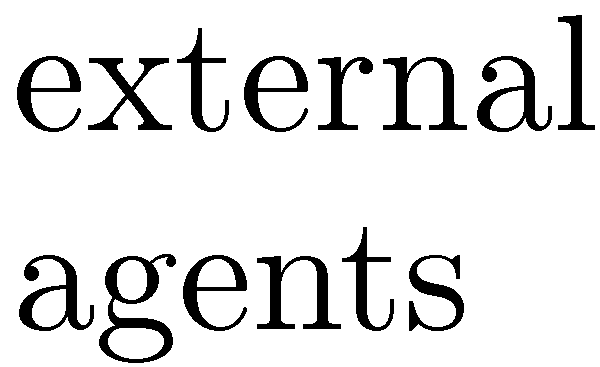 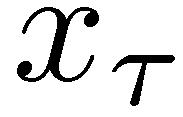 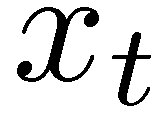 System
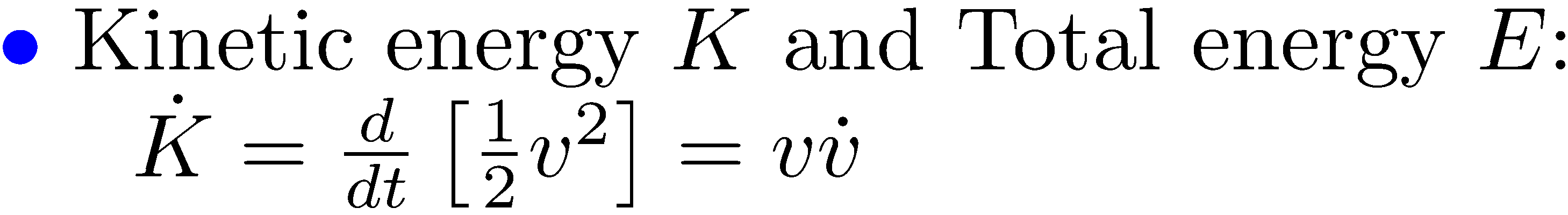 trajectory
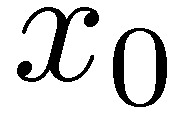 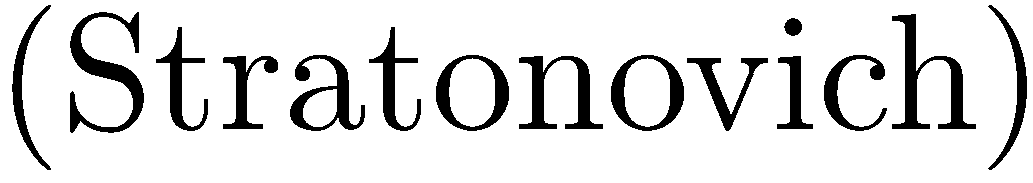 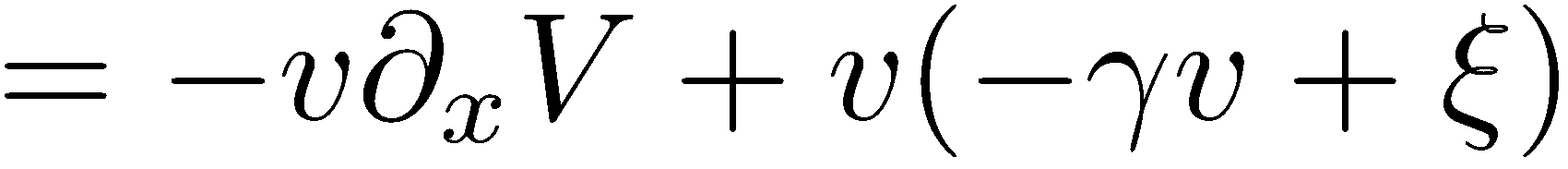 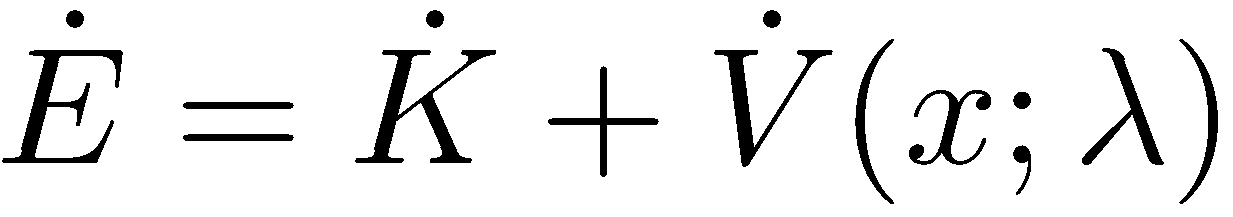 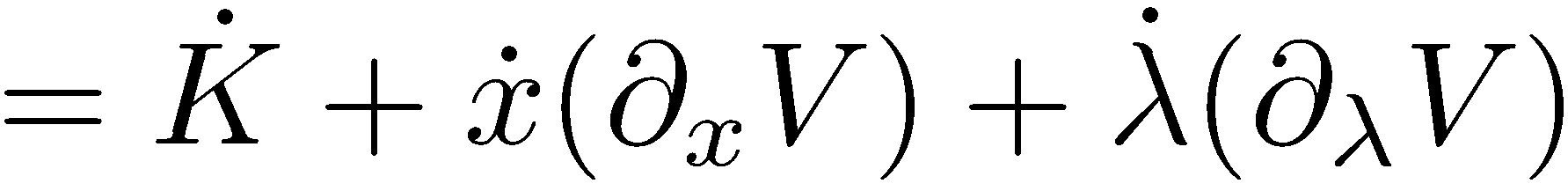 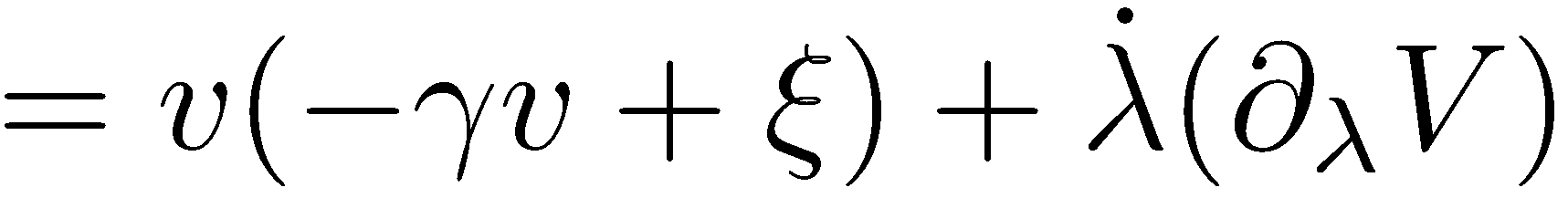 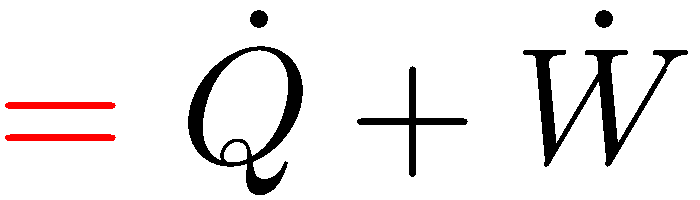 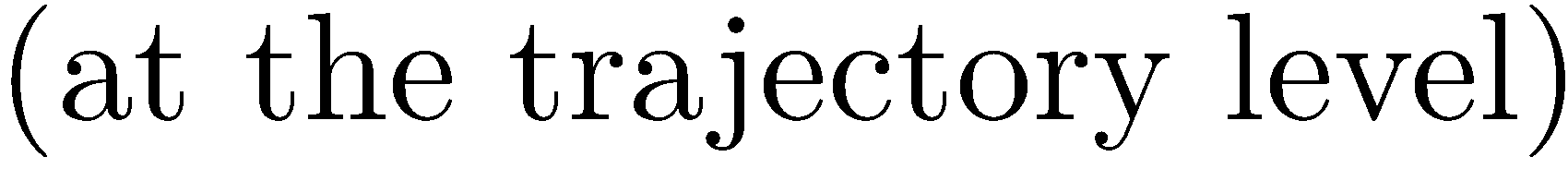 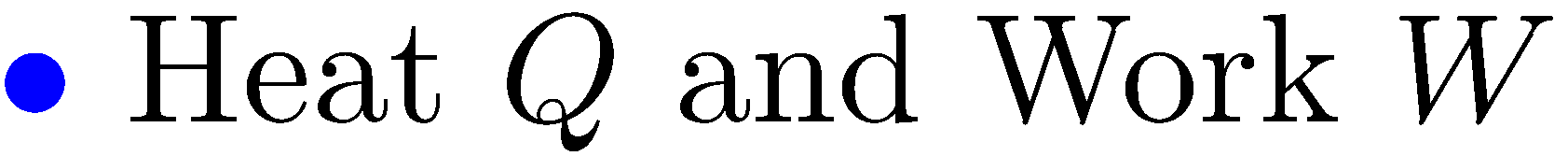 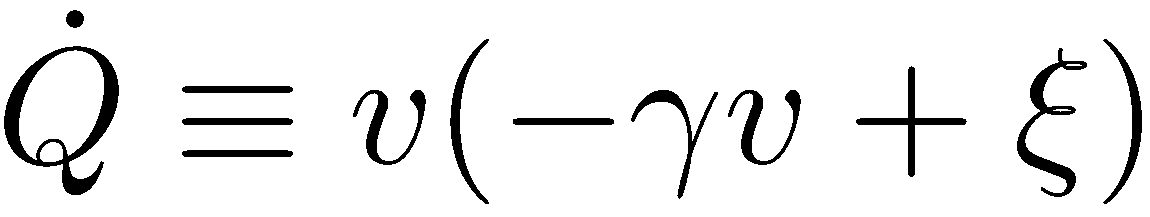 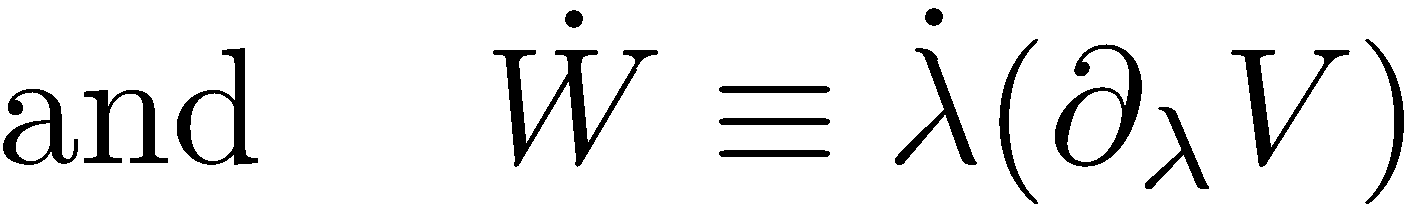 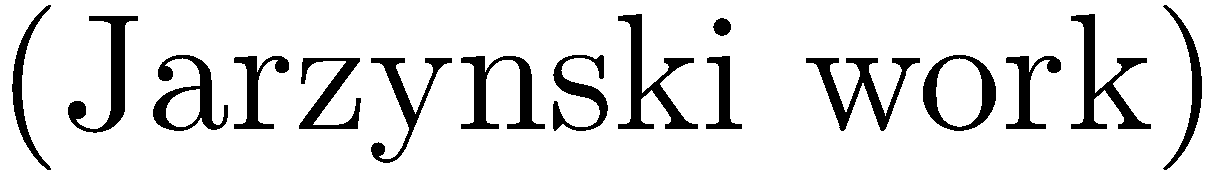 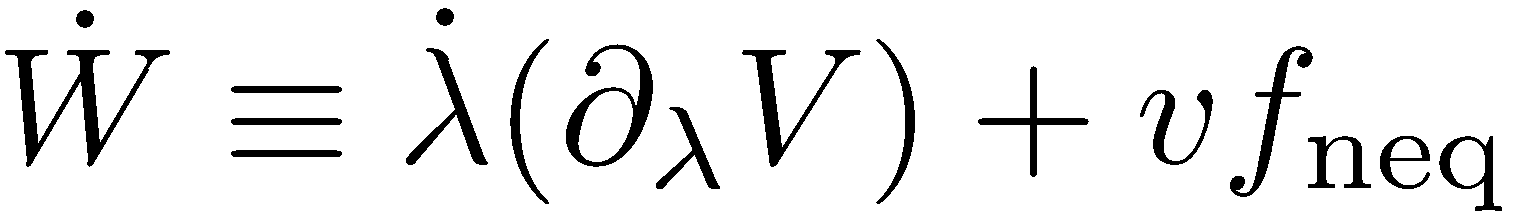 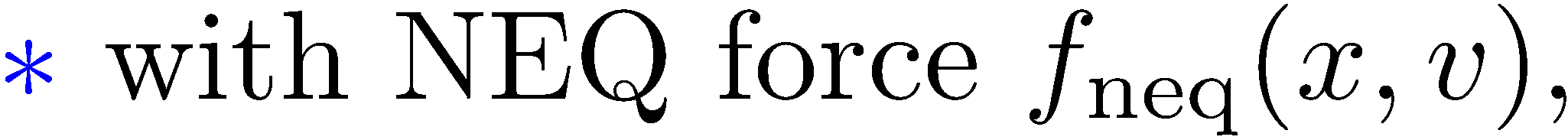 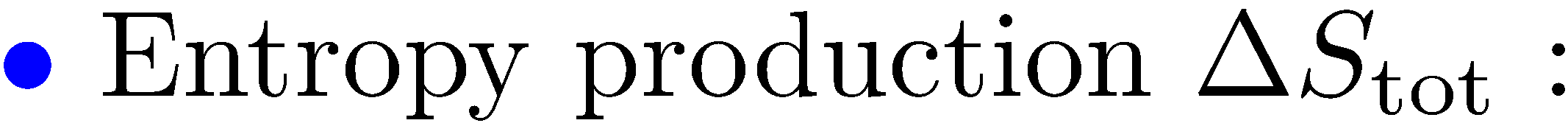 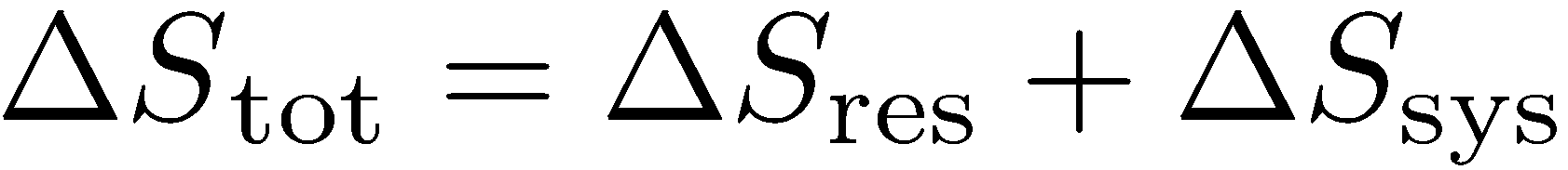 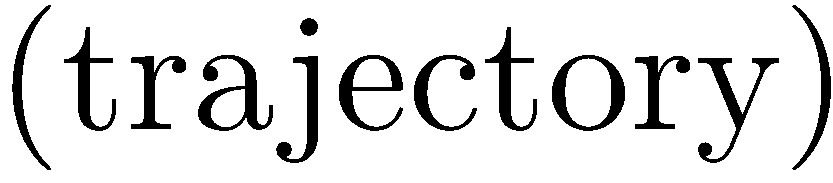 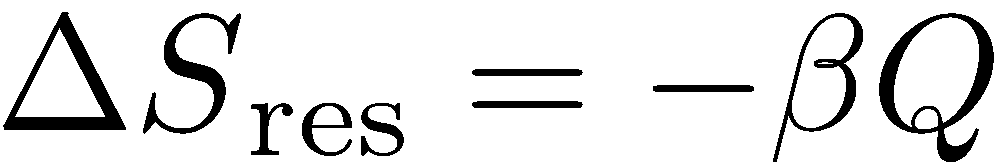 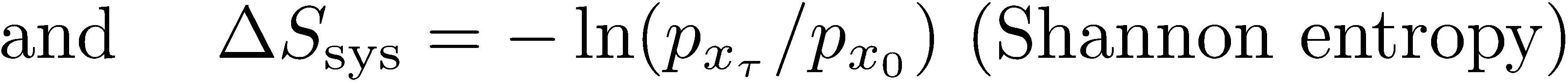 Stochastic process,  Irreversibility  &  Total entropy production
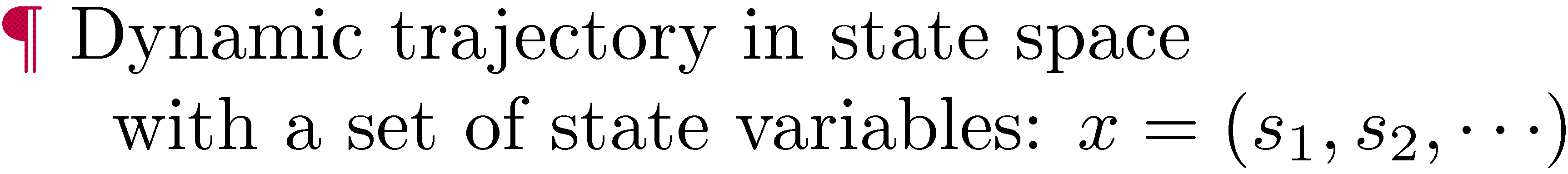 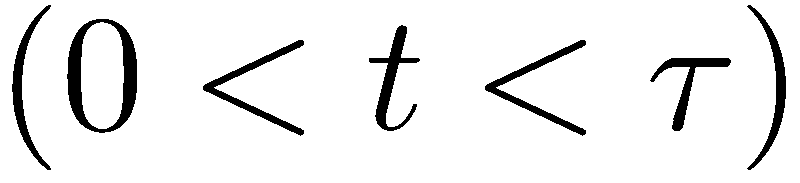 state space
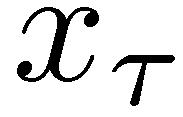 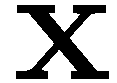 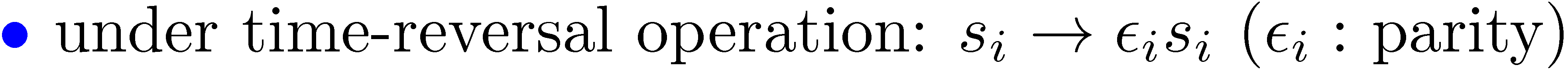 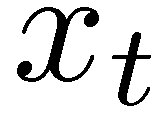 time-rev
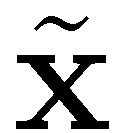 trajectory
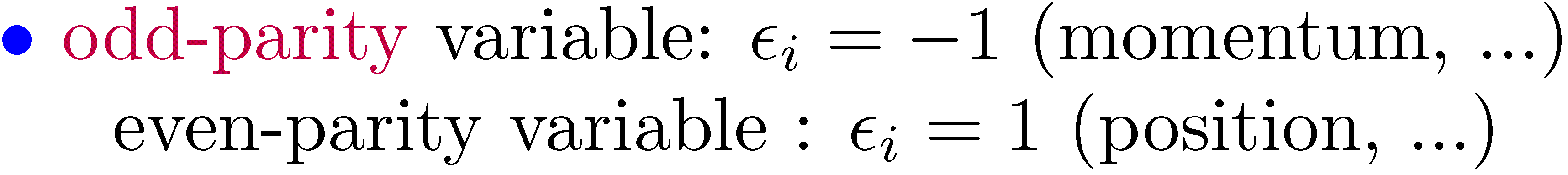 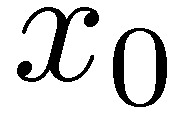 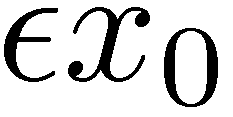 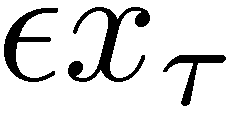 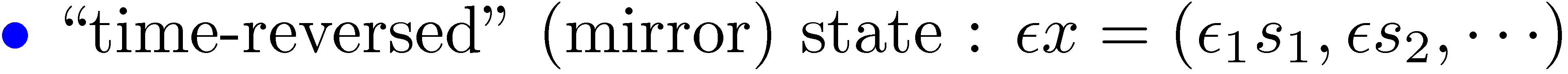 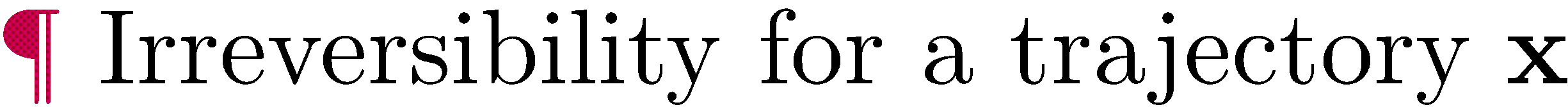 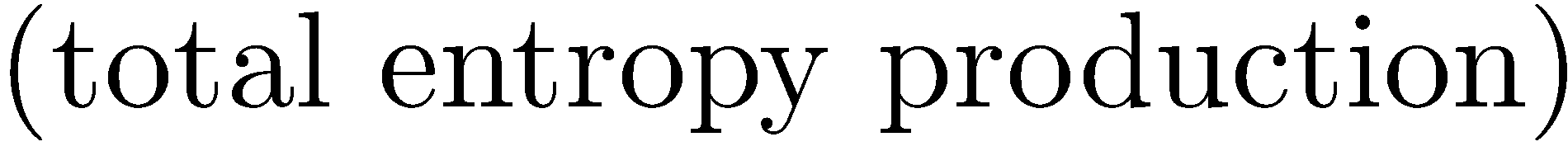 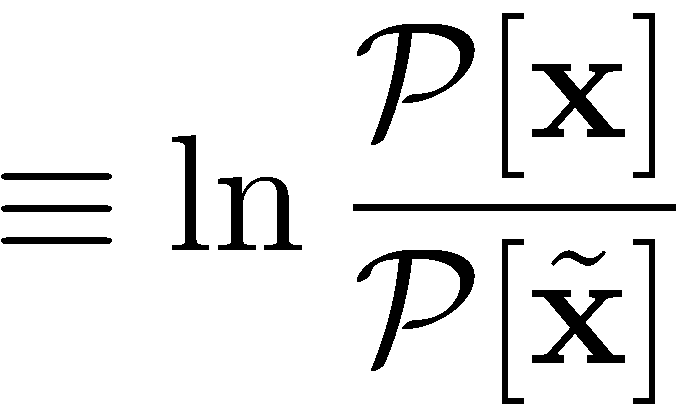 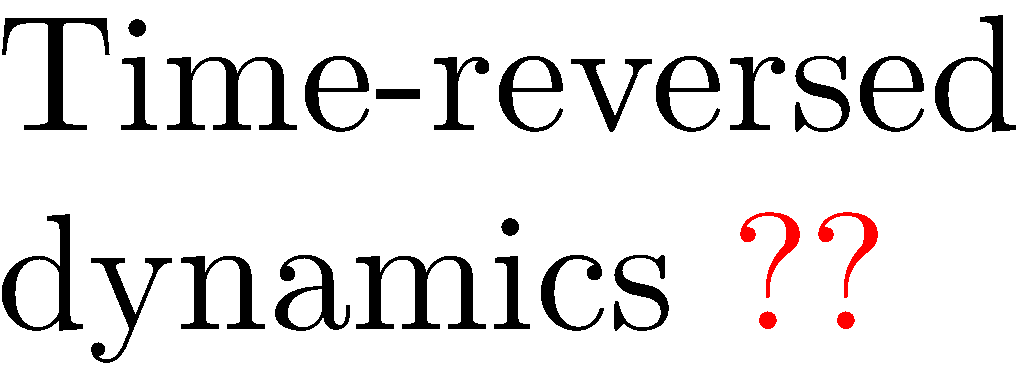 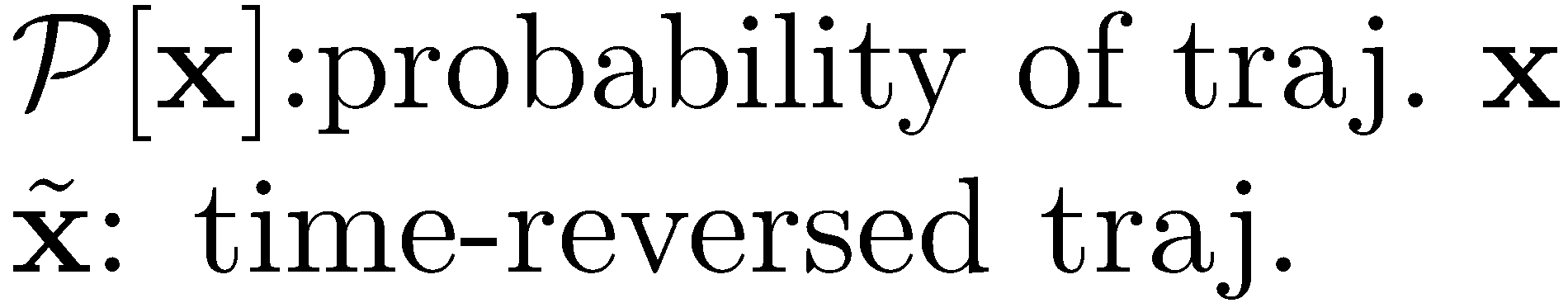 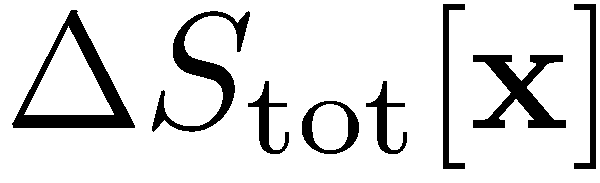 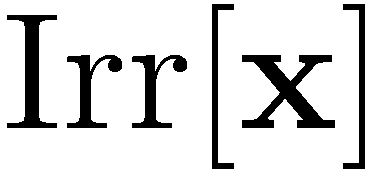 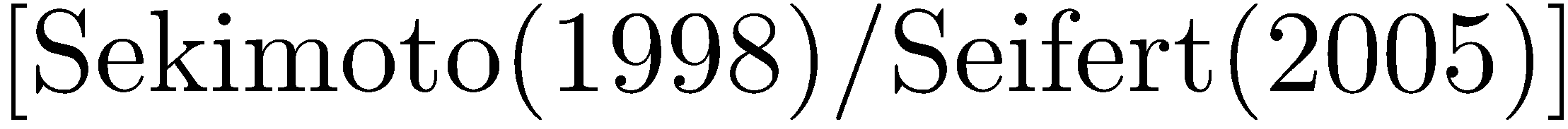 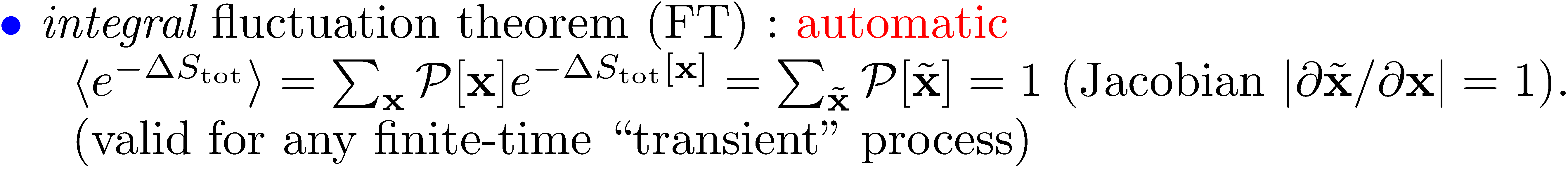 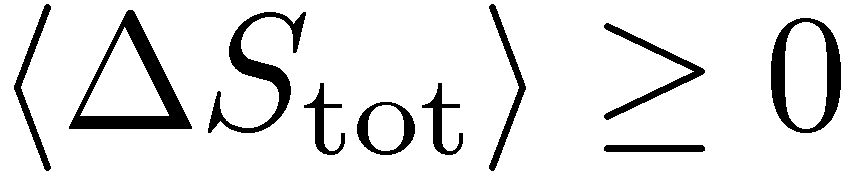 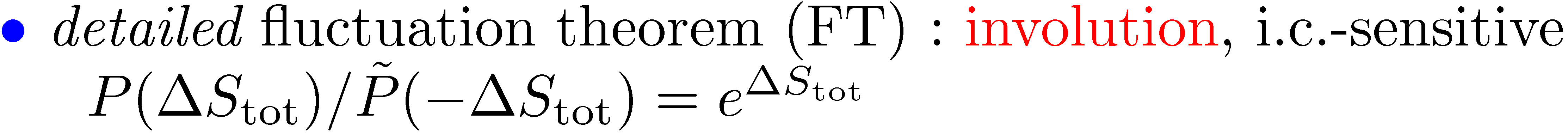 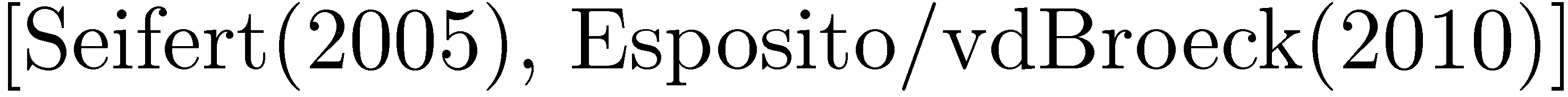 Total entropy production and its components
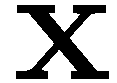 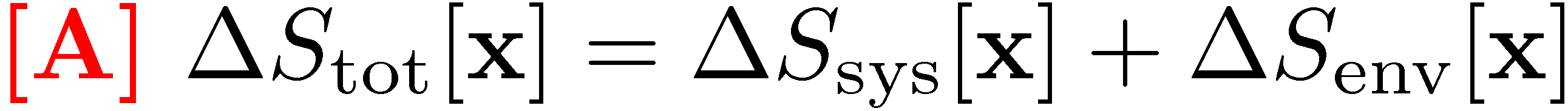 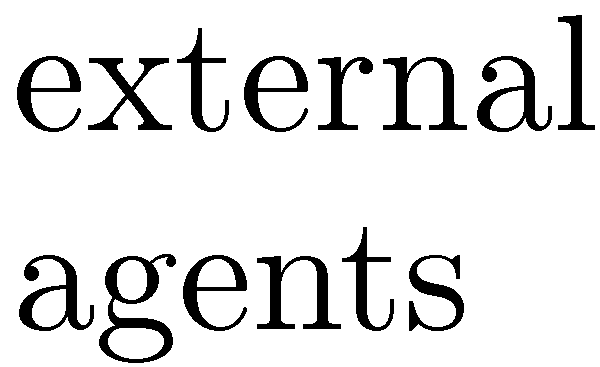 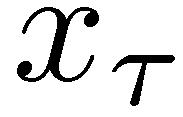 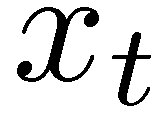 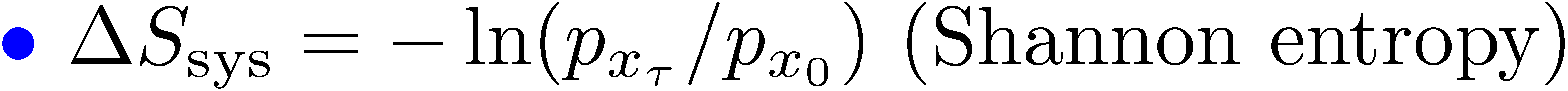 System
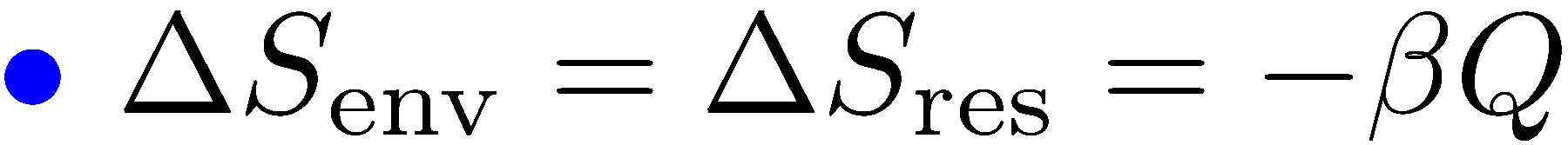 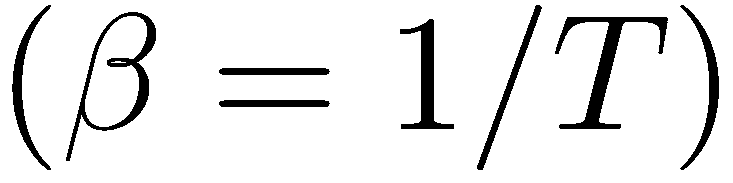 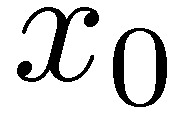 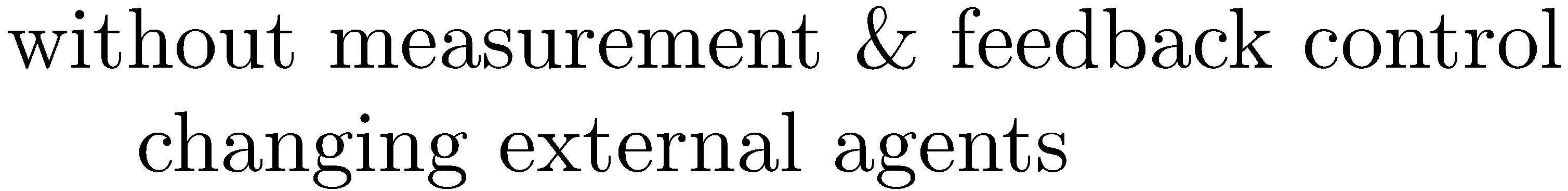 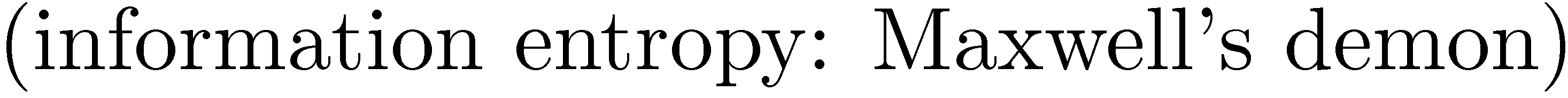 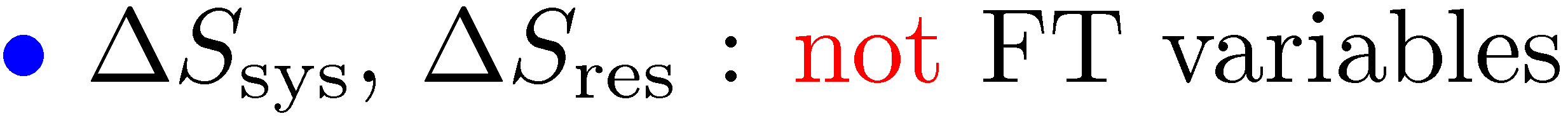 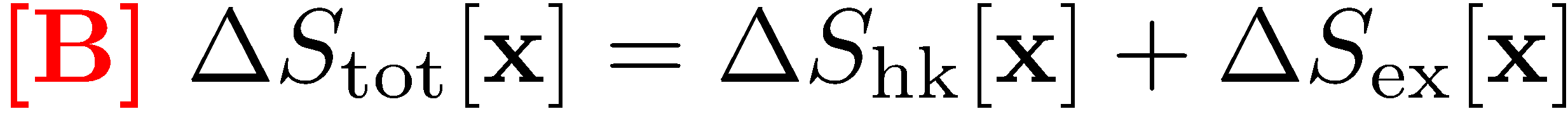 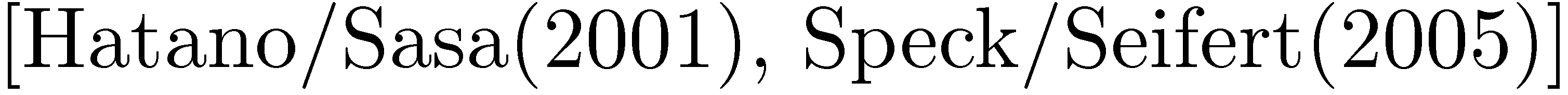 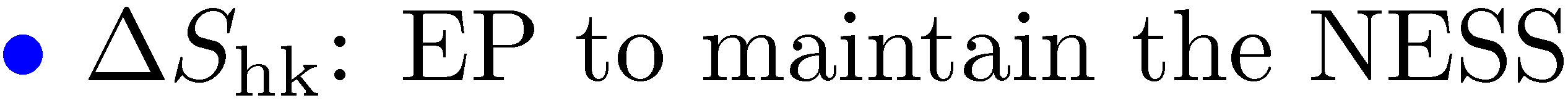 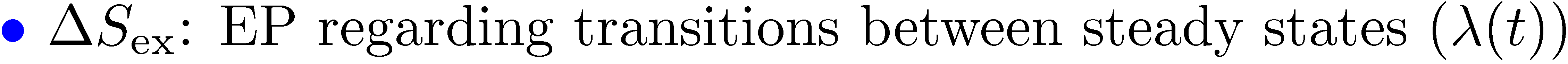 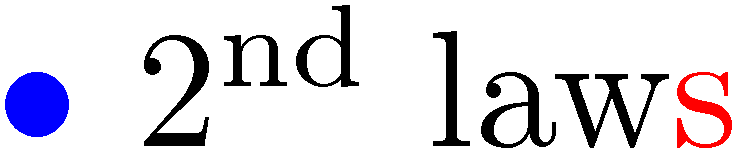 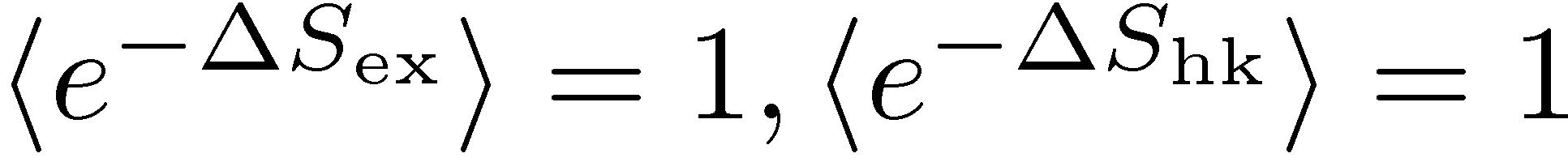 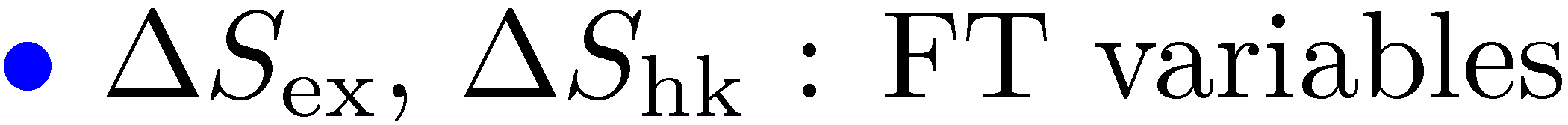 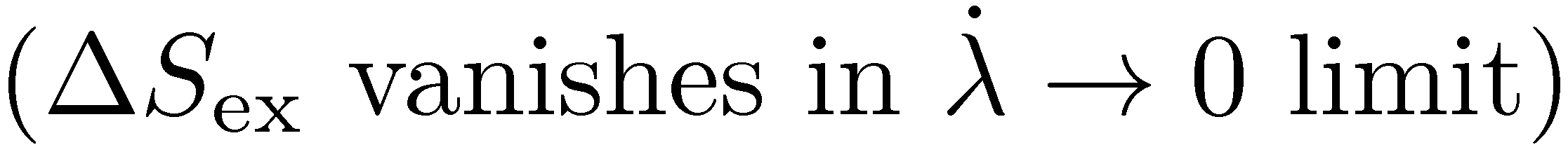 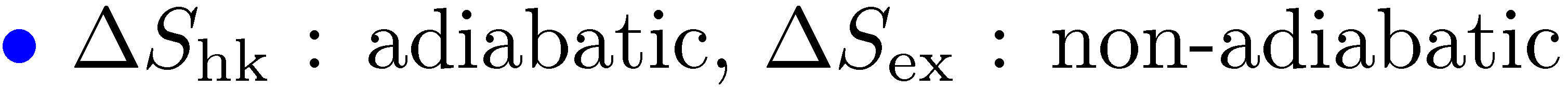 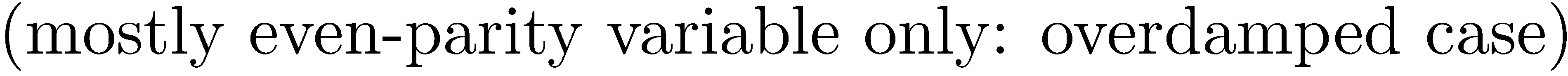 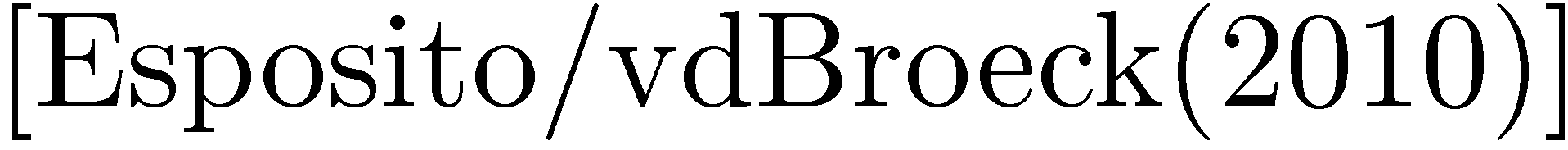 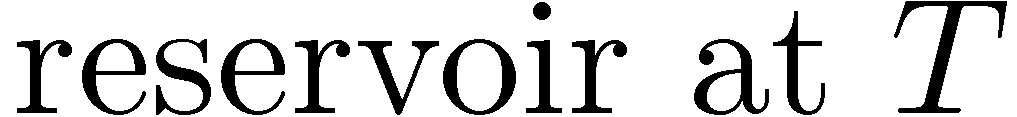 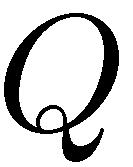 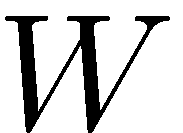 Fluctuation theorems
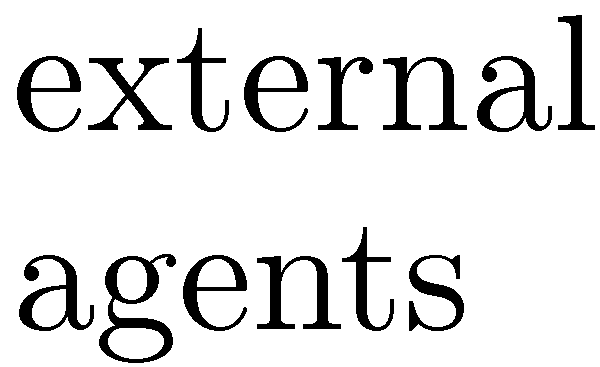 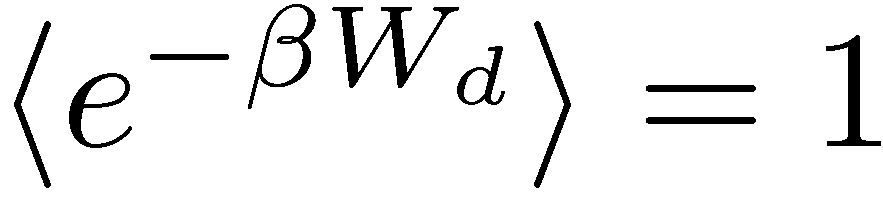 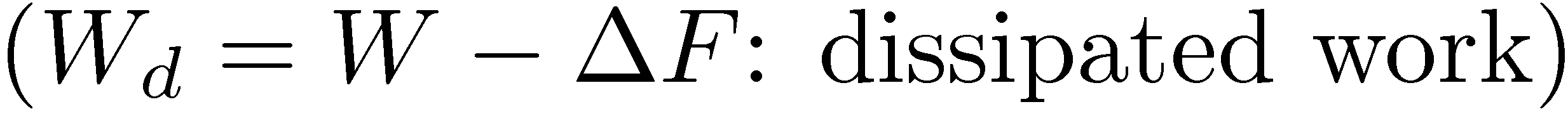 System
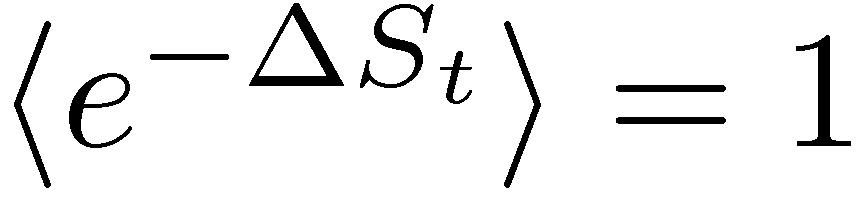 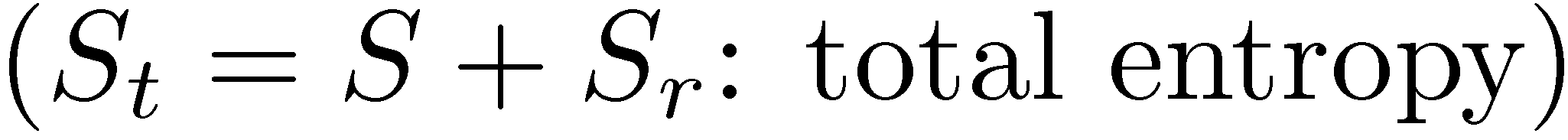 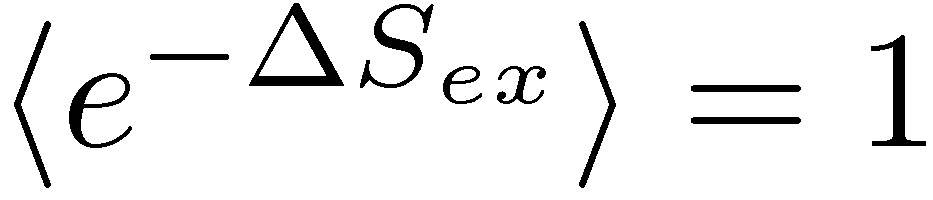 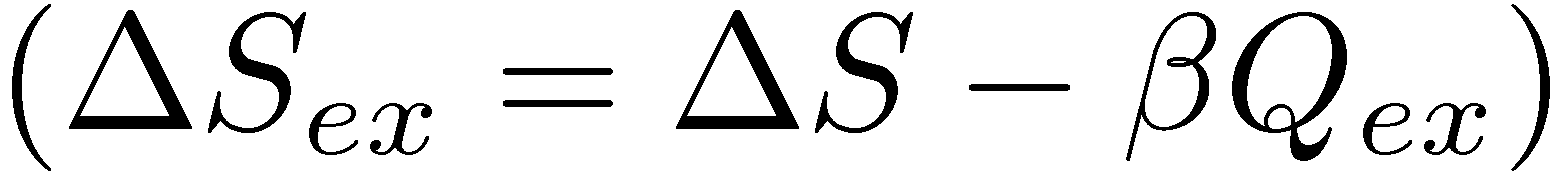 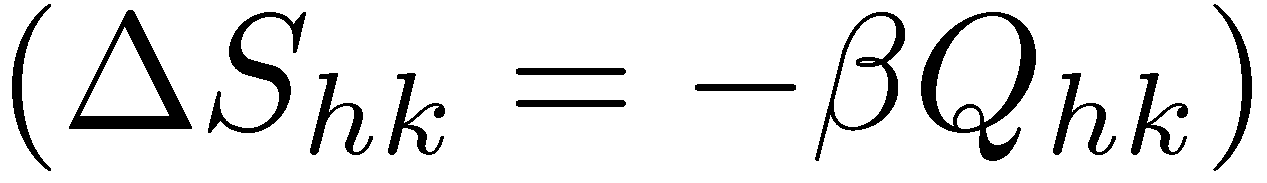 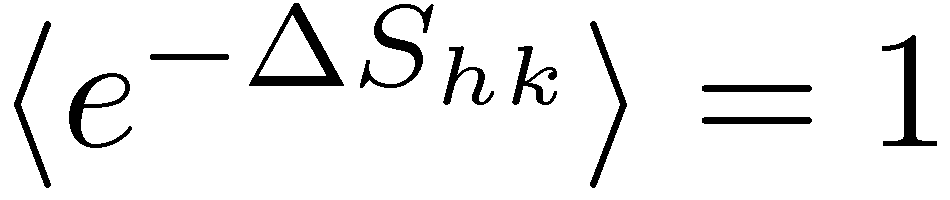 Integral fluctuation theorems
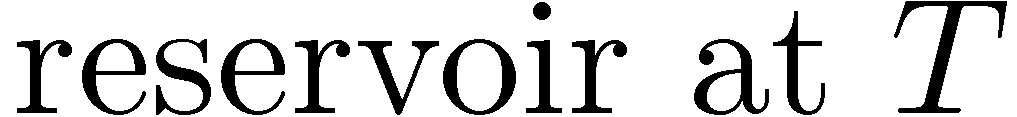 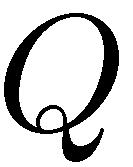 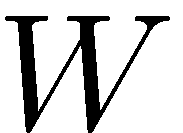 Fluctuation theorems
Integral fluctuation theorems
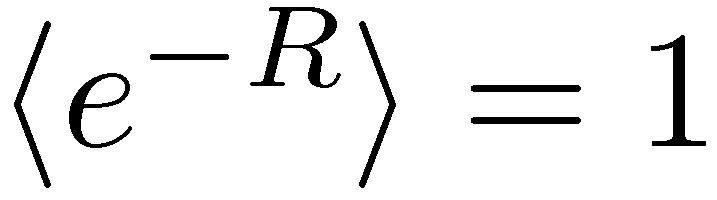 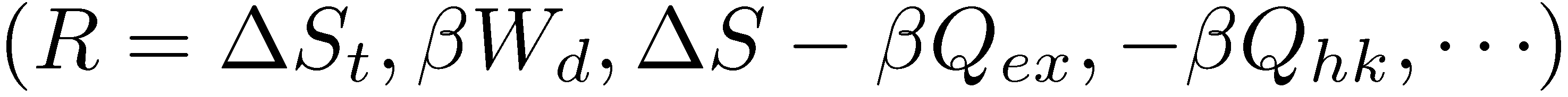 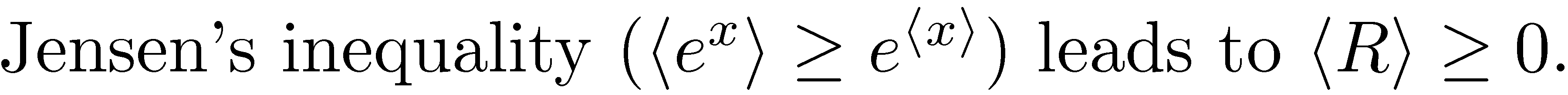 Thermodynamic 2nd laws
Detailed fluctuation theorems
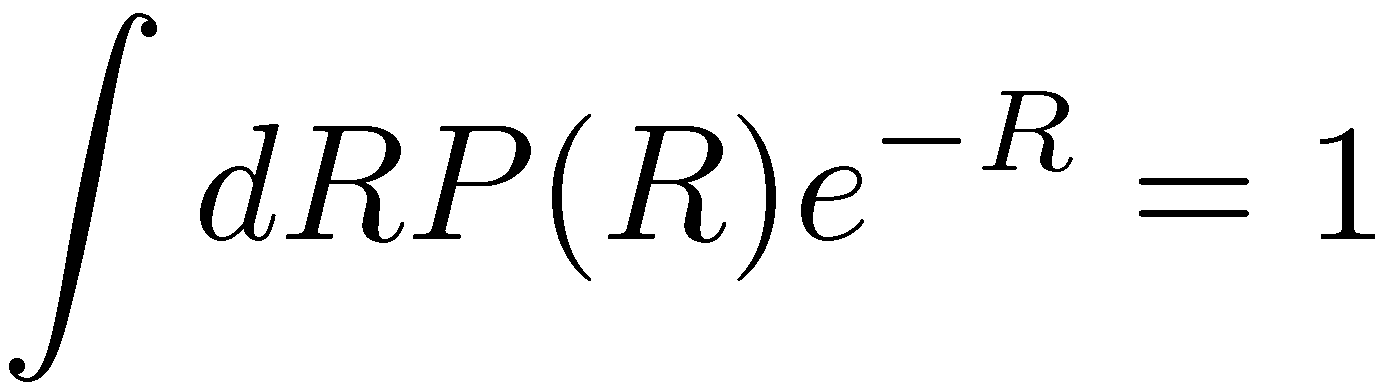 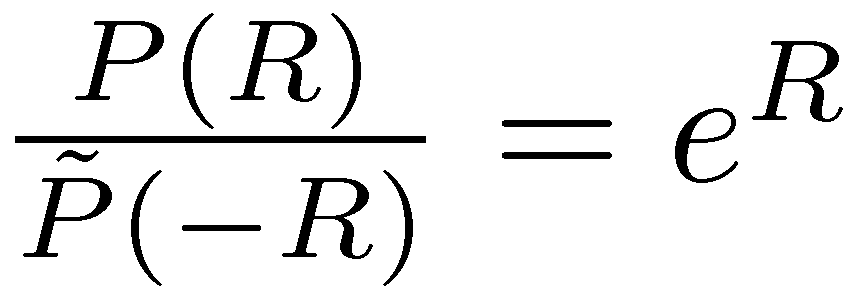 Probability theory
state space
Consider two normalized PDF’s :
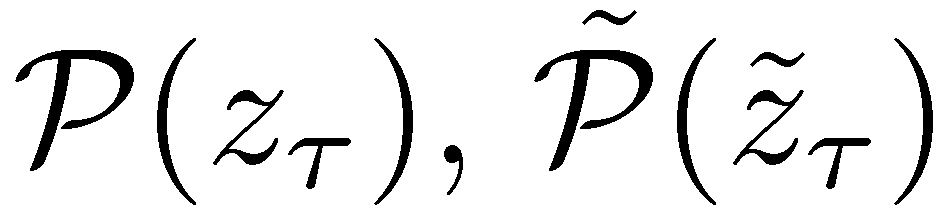 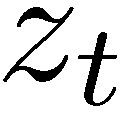 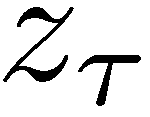 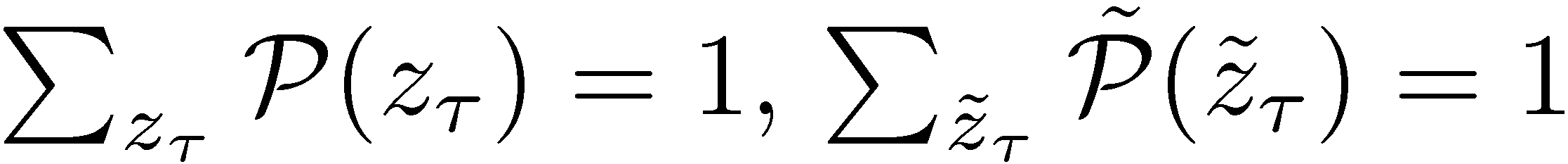 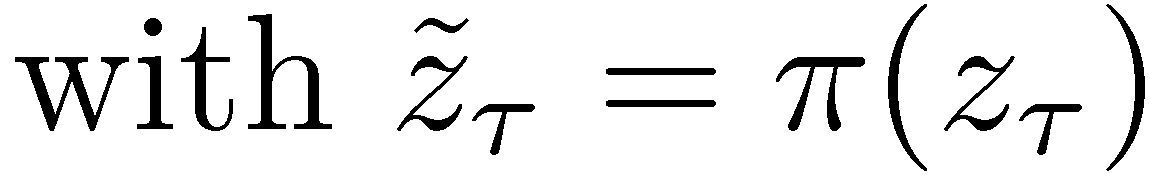 trajectory
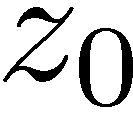 Define “relative entropy”
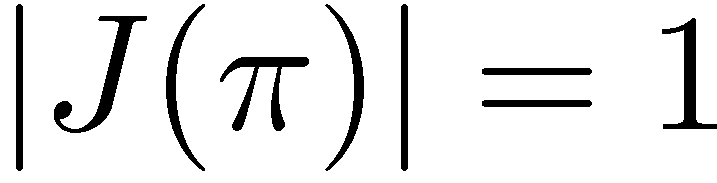 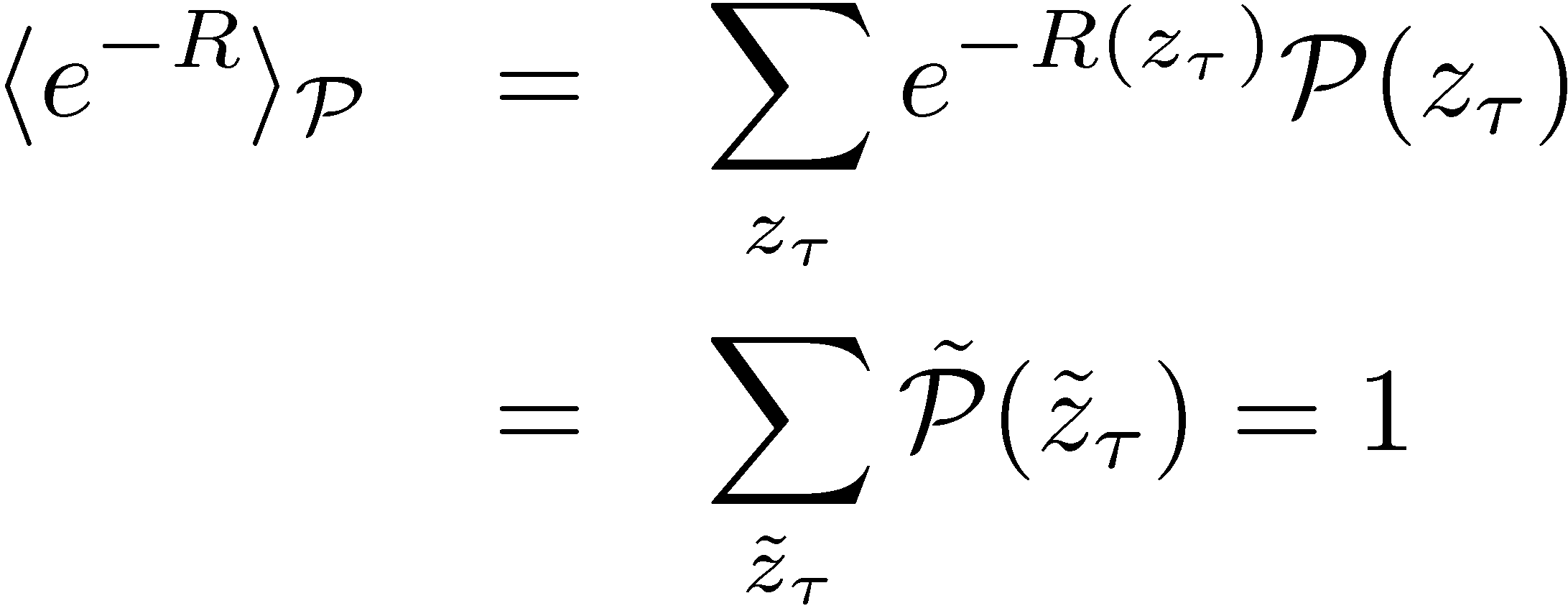 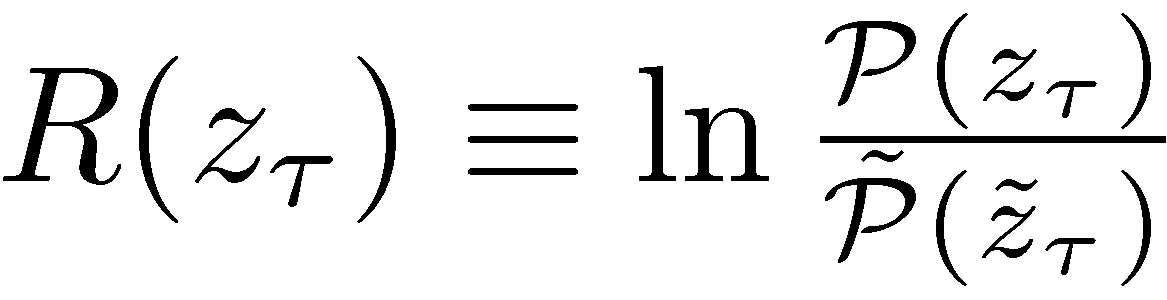 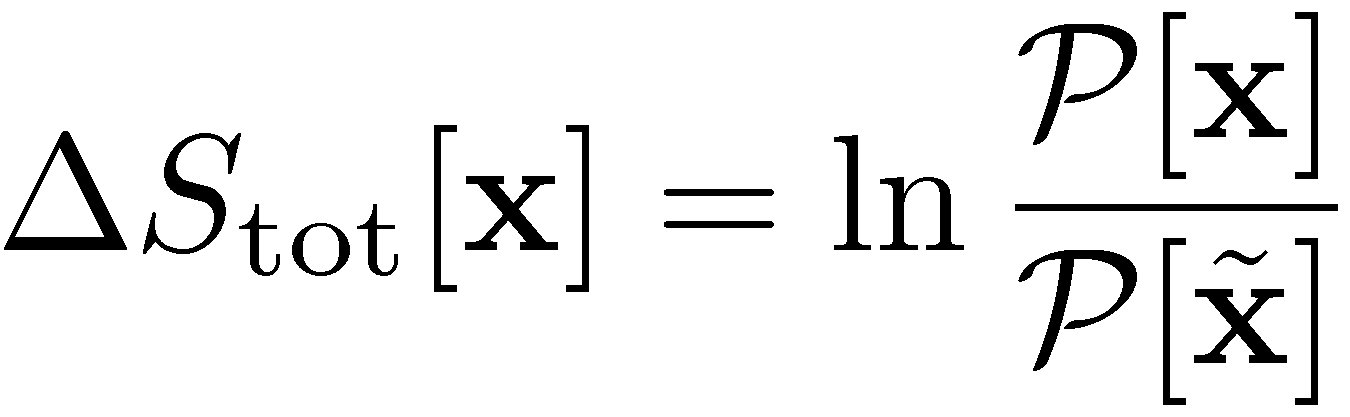 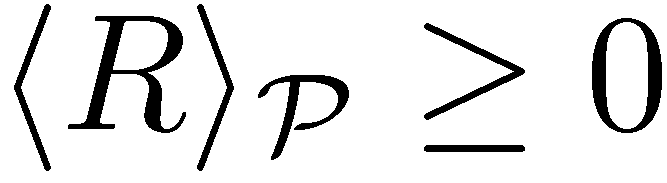 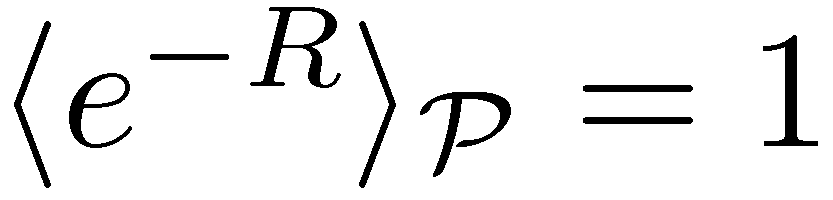 Integral fluctuation theorem
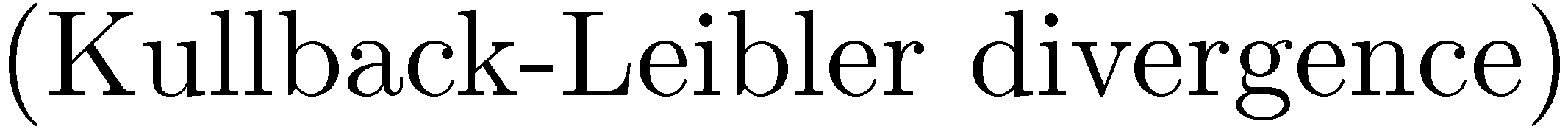 (exact for any finite-time trajectory)
Probability theory
Consider the mapping :
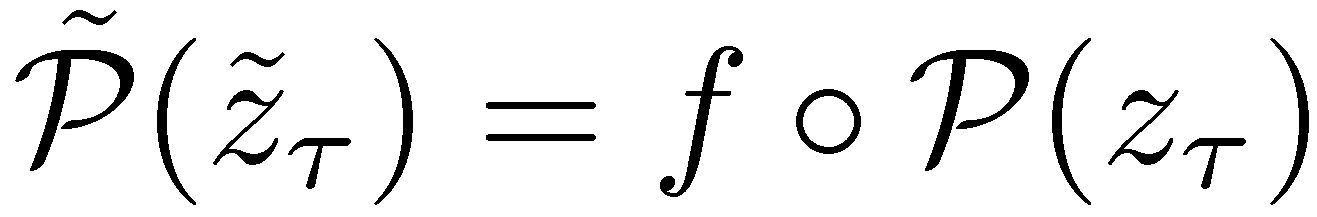 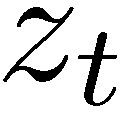 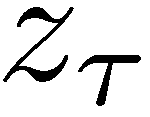 Require
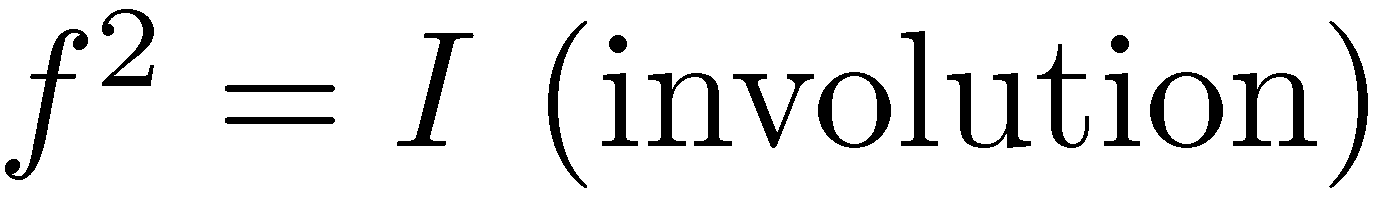 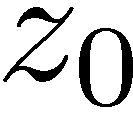 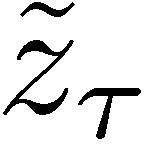 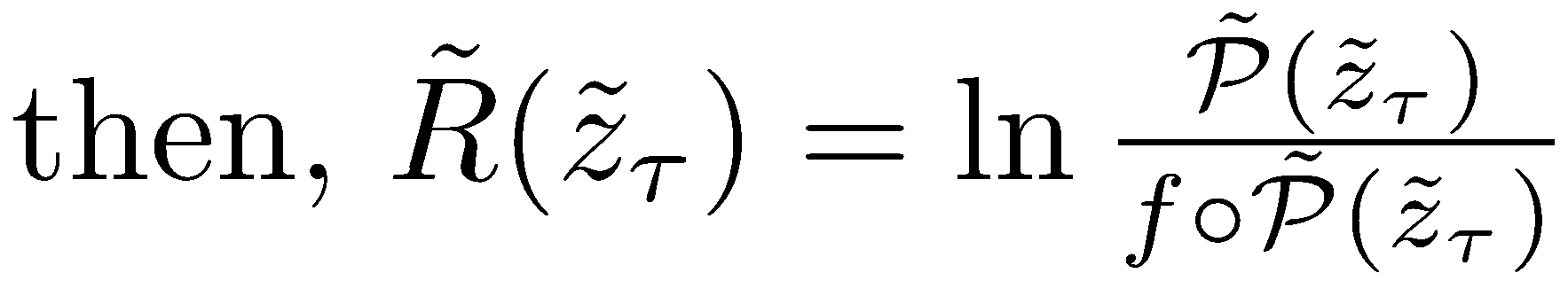 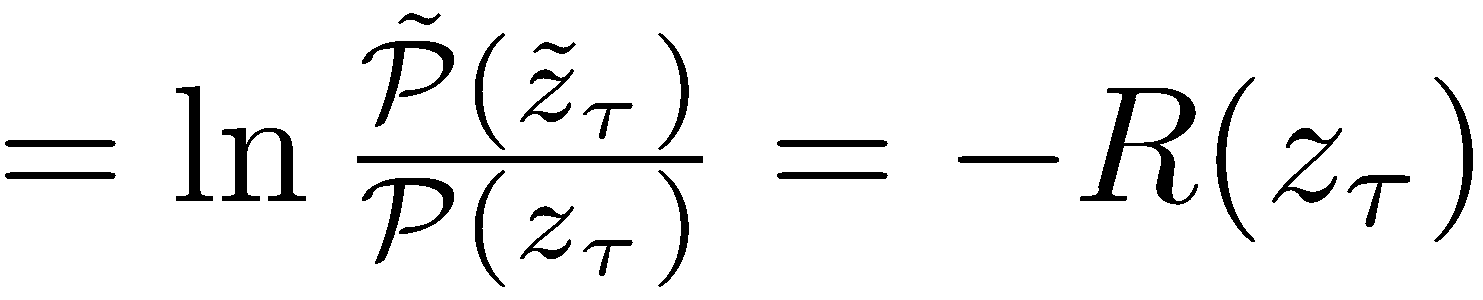 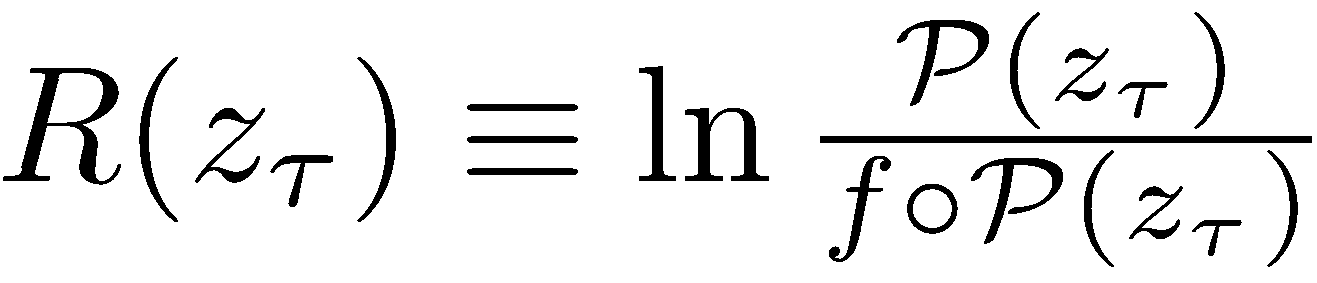 reverse path
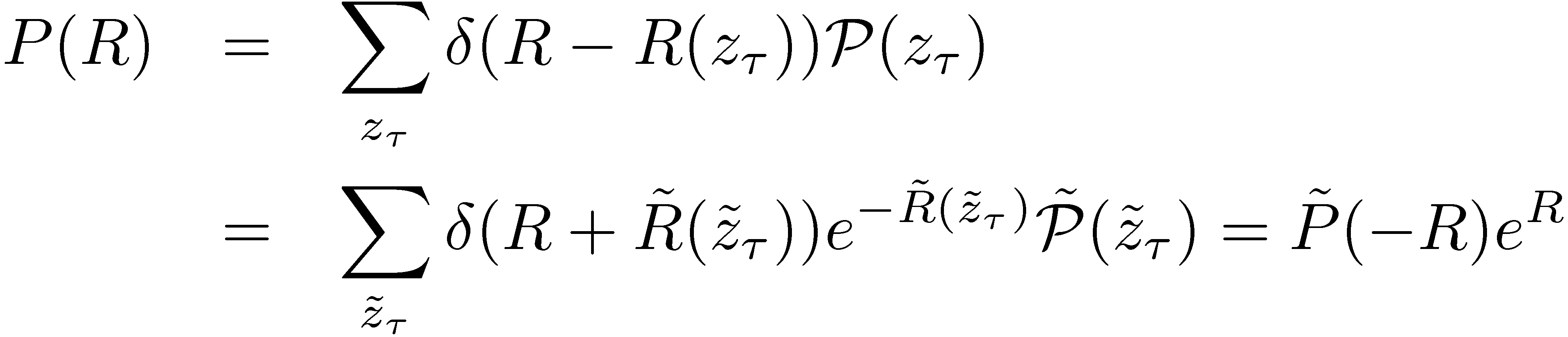 (exact for any finite t)
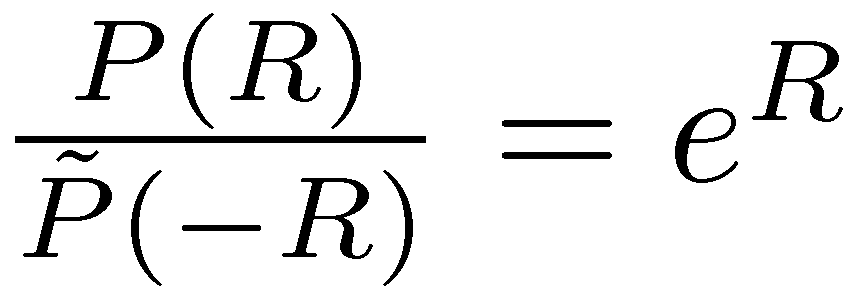 Detailed fluctuation theorem
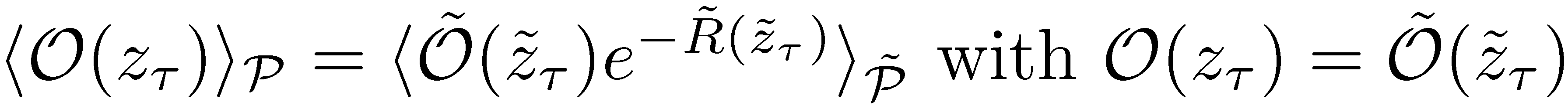 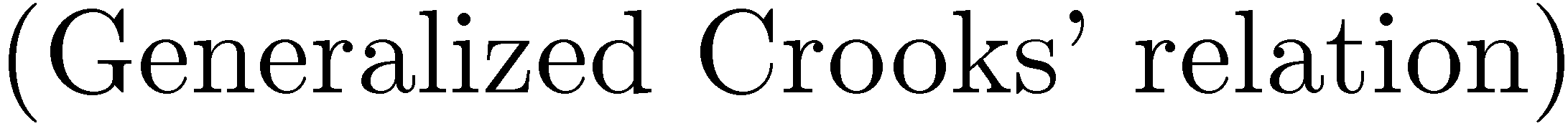 Dynamic processes & Path probability ratio
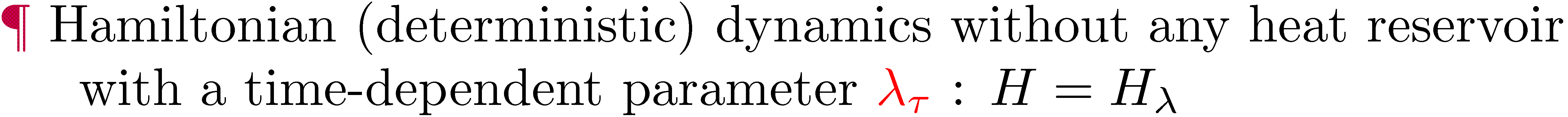 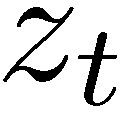 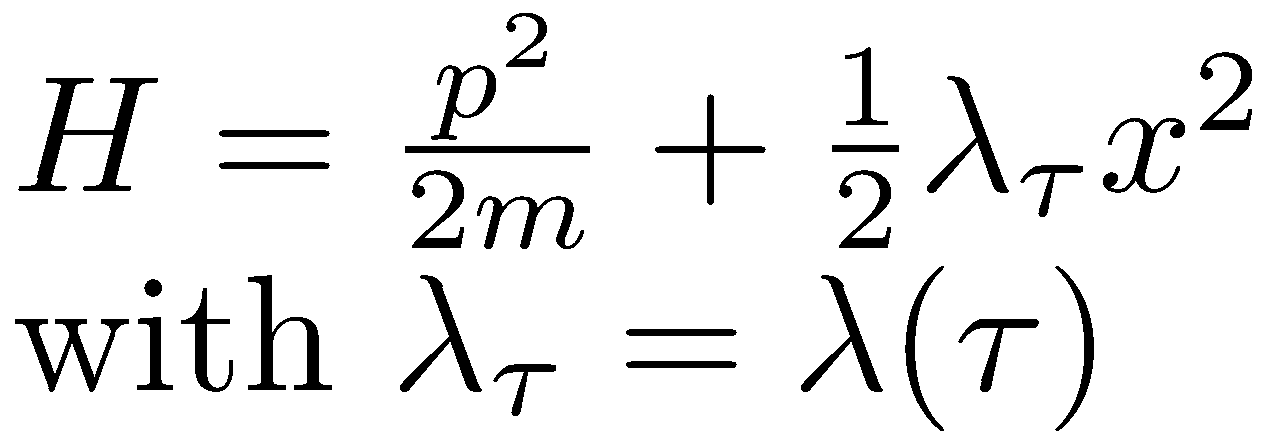 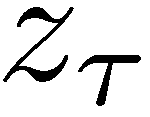 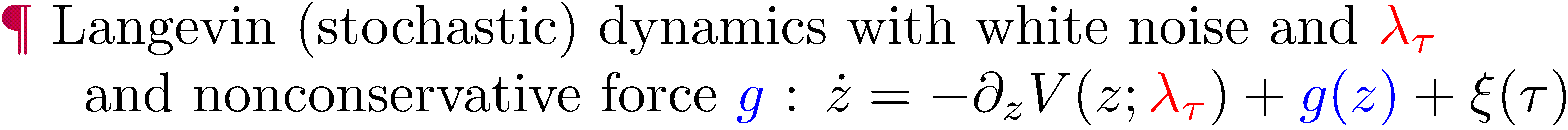 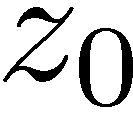 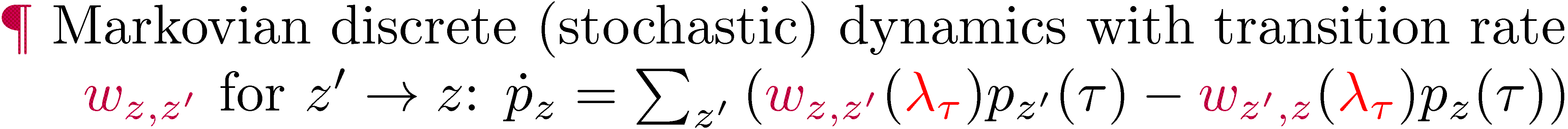 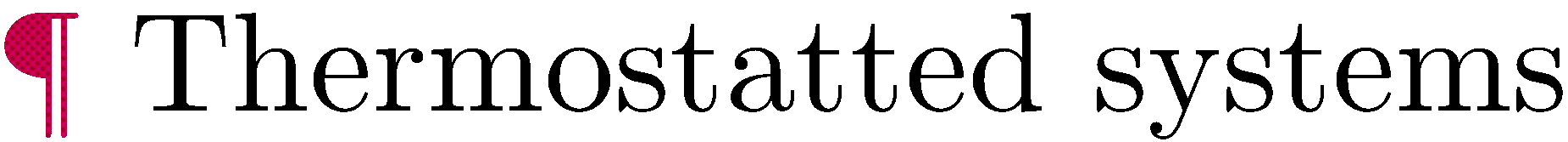 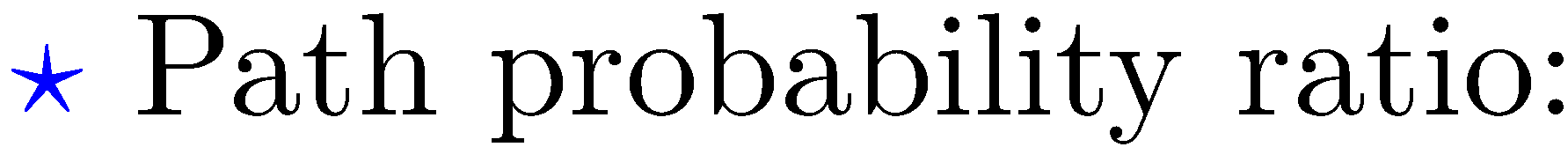 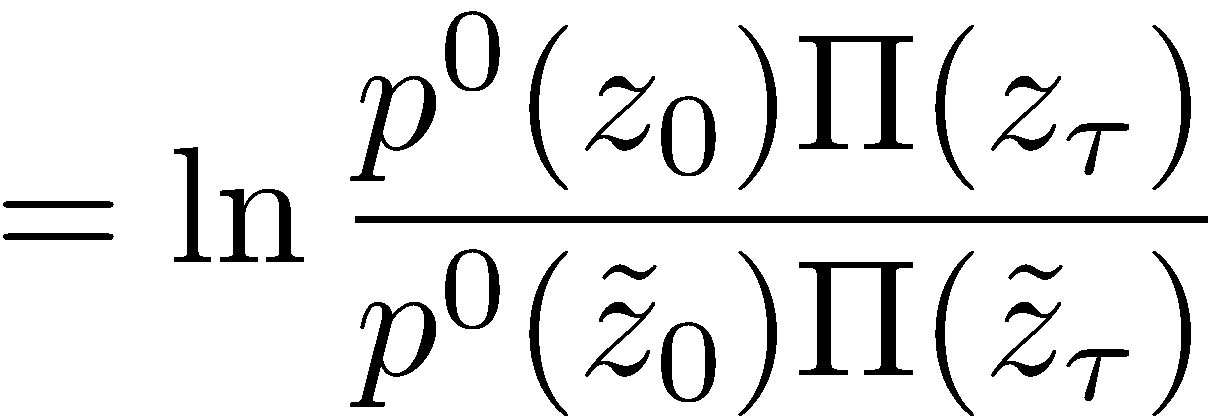 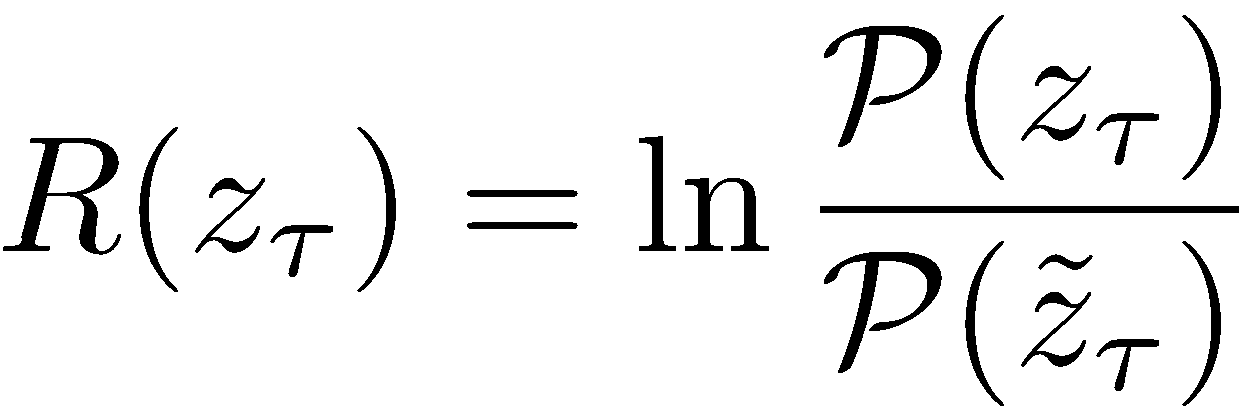 : time-reverse path
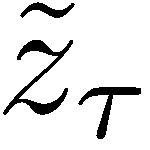 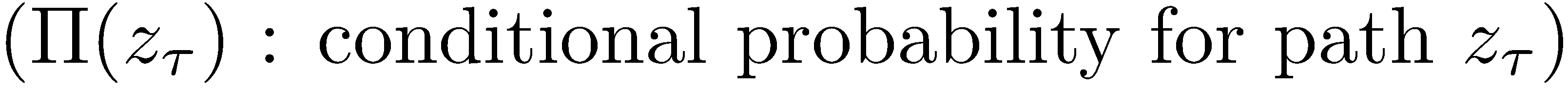 Langevin dynamics
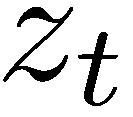 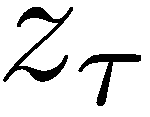 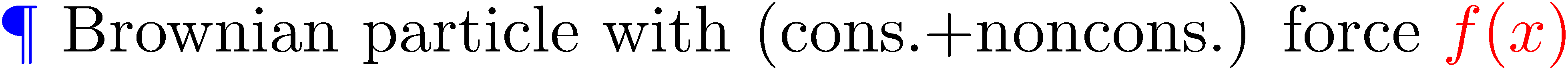 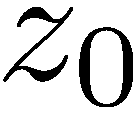 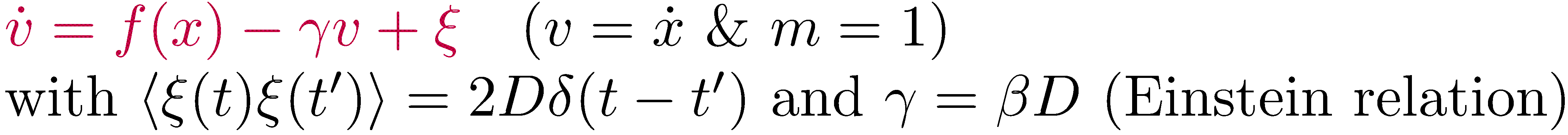 : time-reverse path
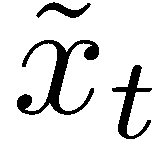 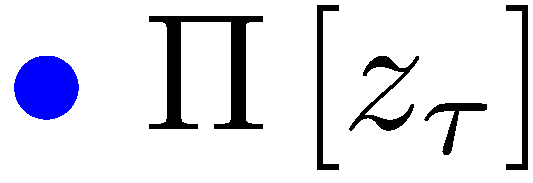 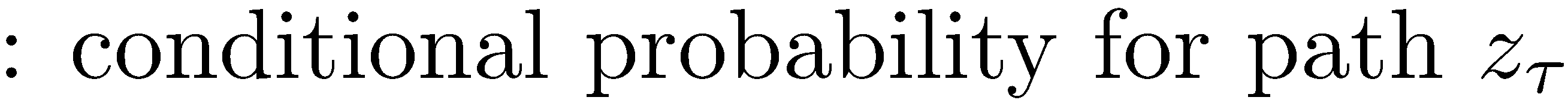 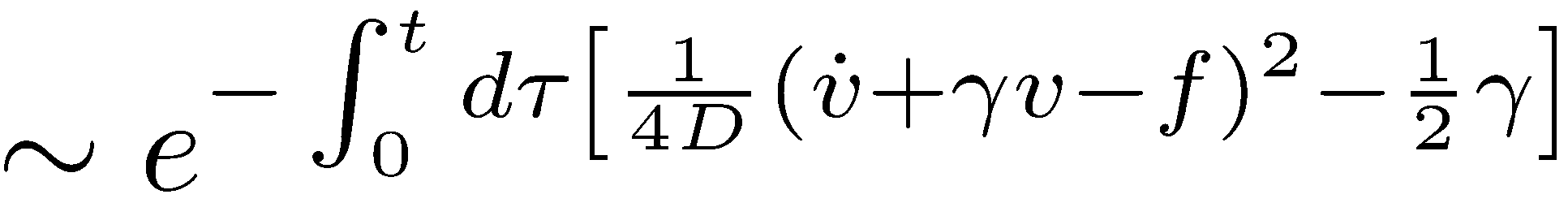 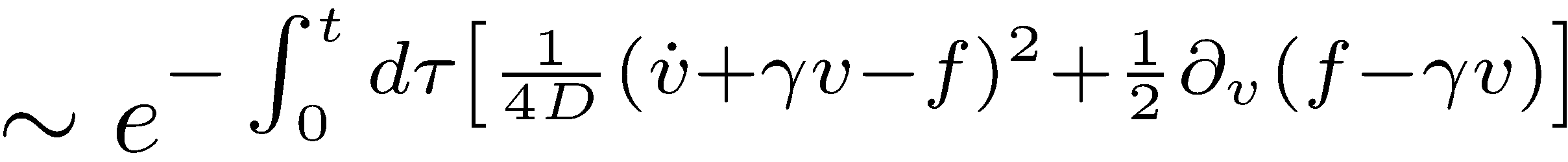 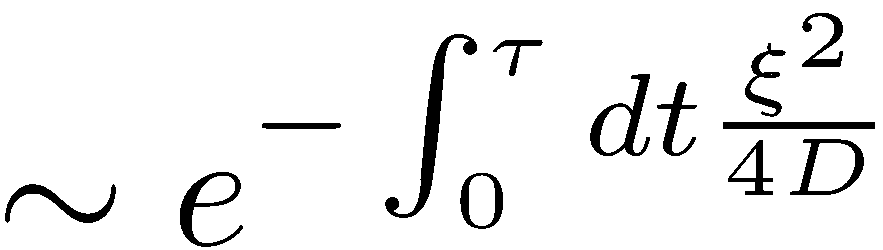 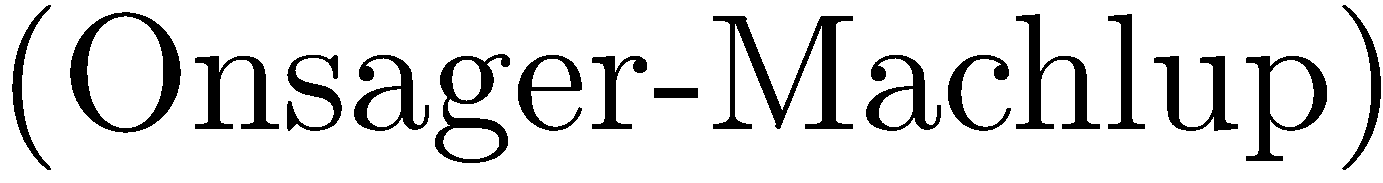 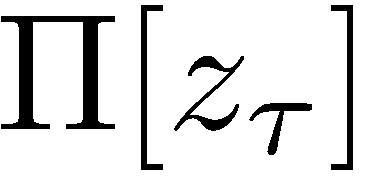 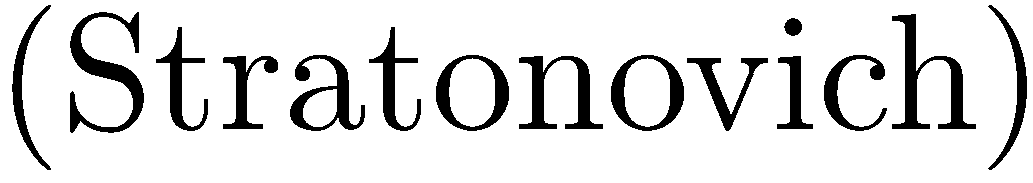 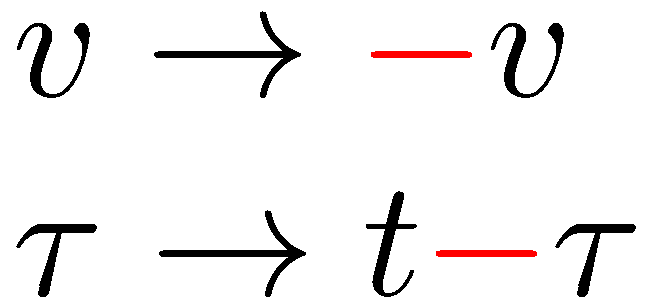 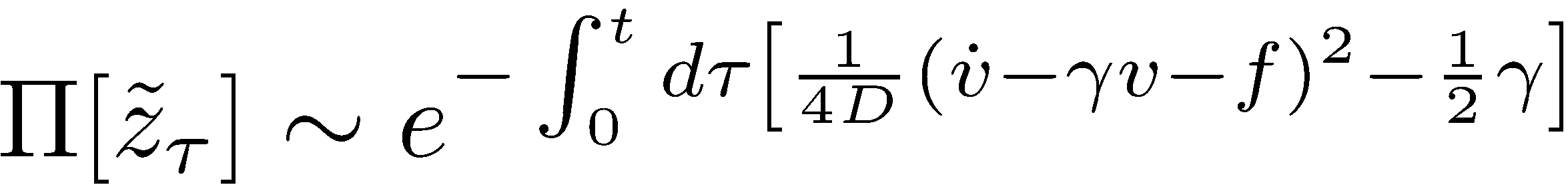 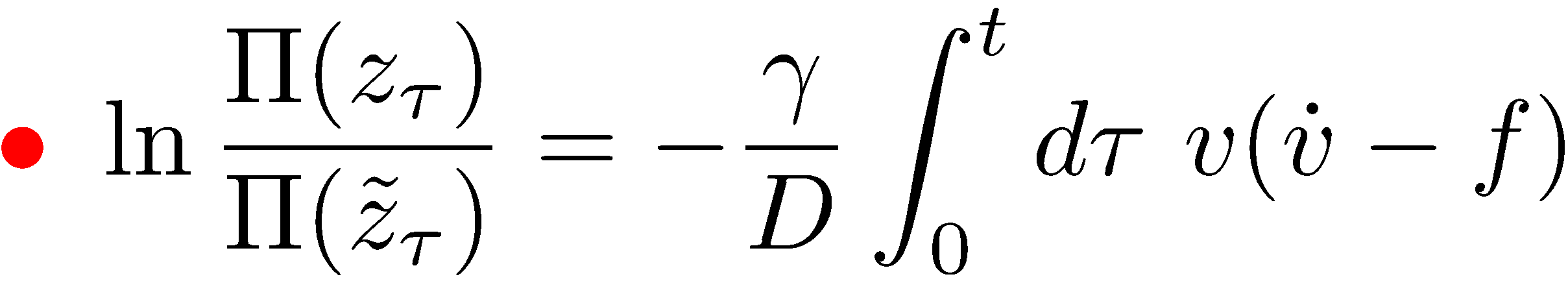 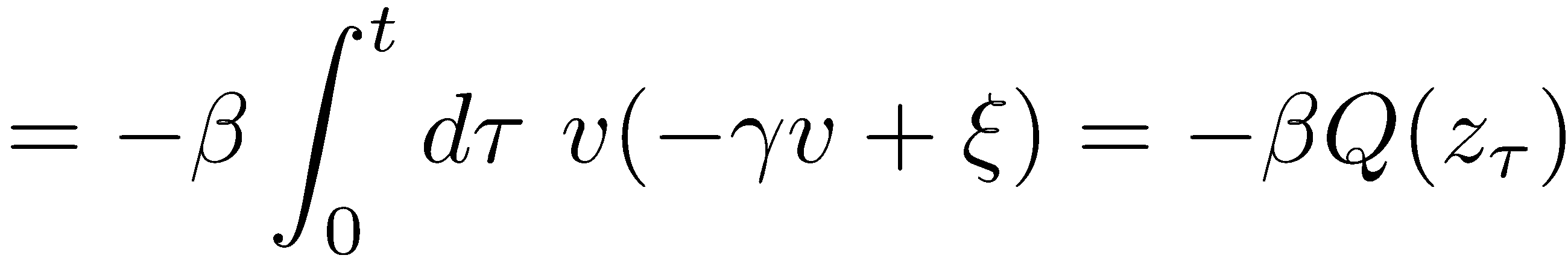 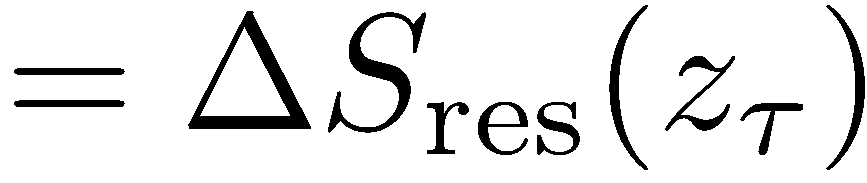 Fluctuation theorems
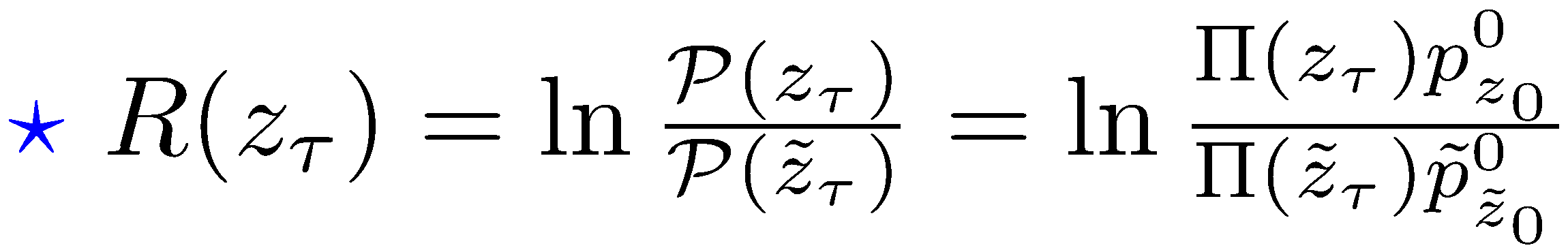 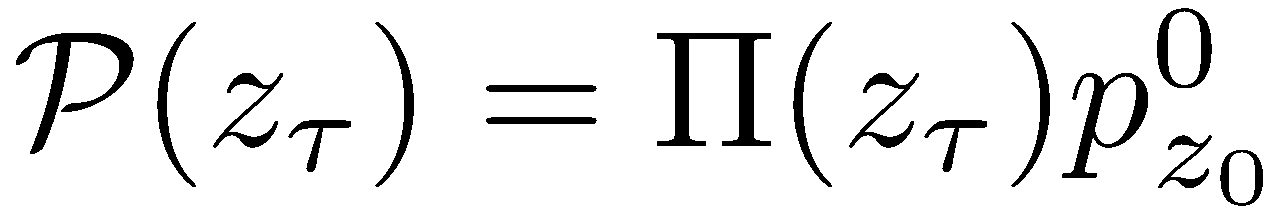 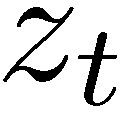 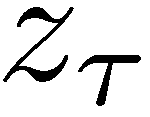 Irreversibility (total entropy production)
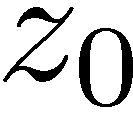 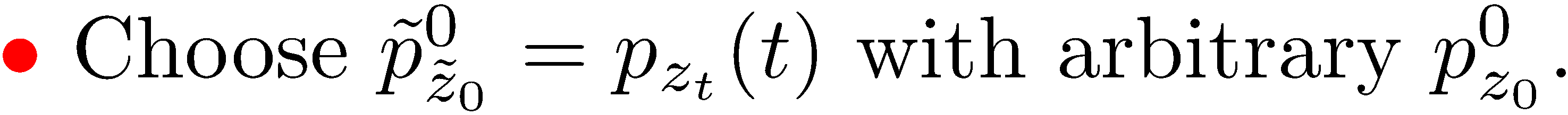 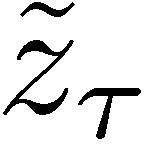 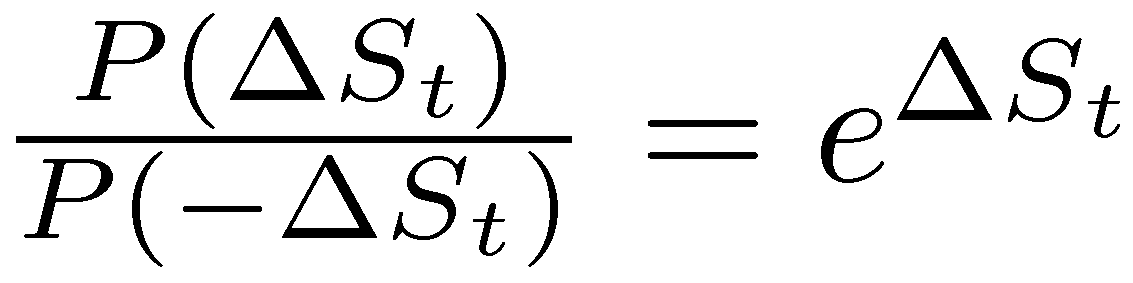 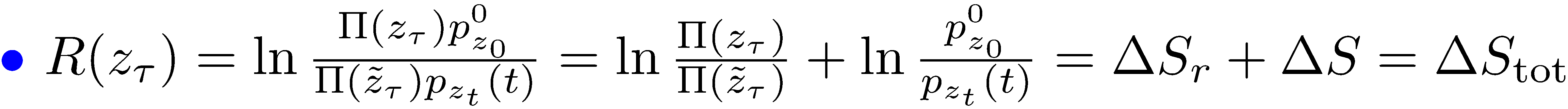 reverse path
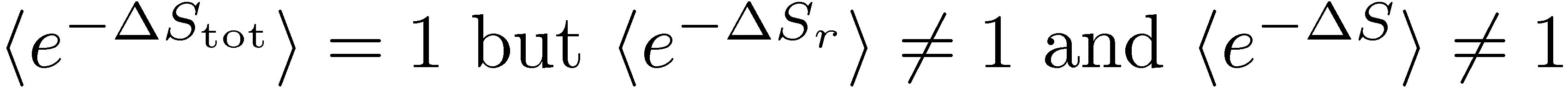 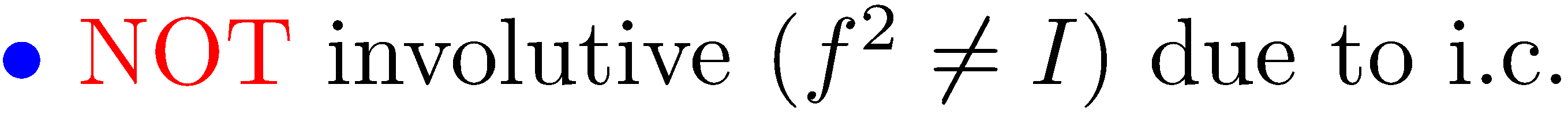 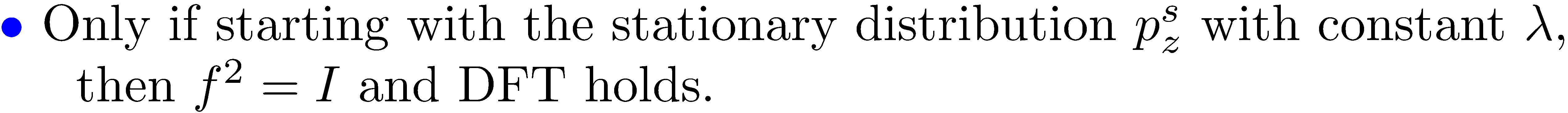 Fluctuation theorems
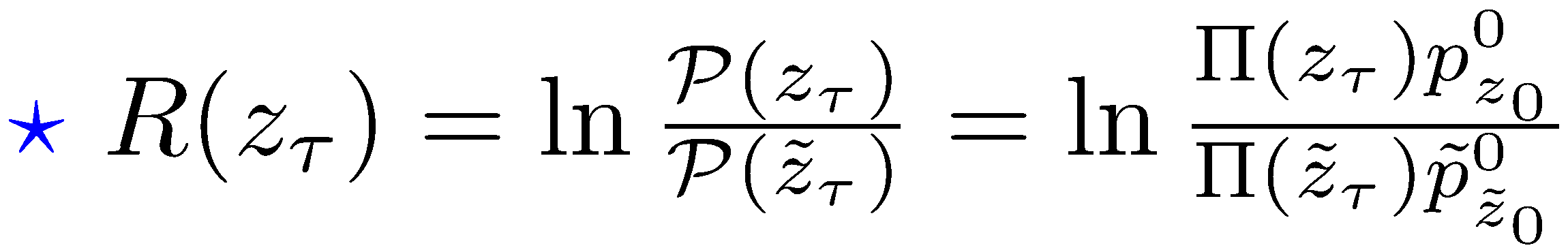 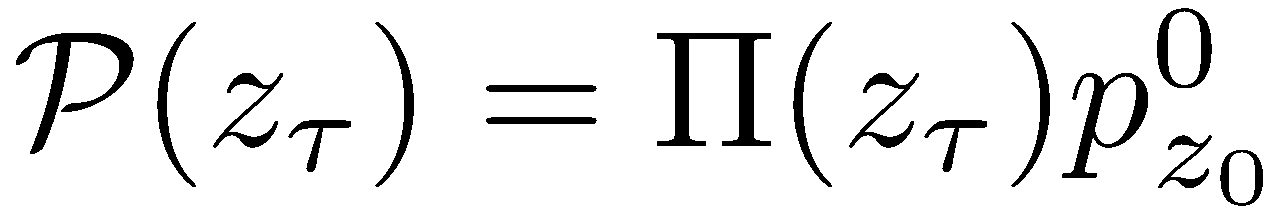 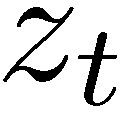 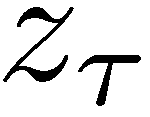 Work  free-energy relation (dissipated work)
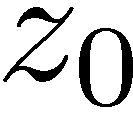 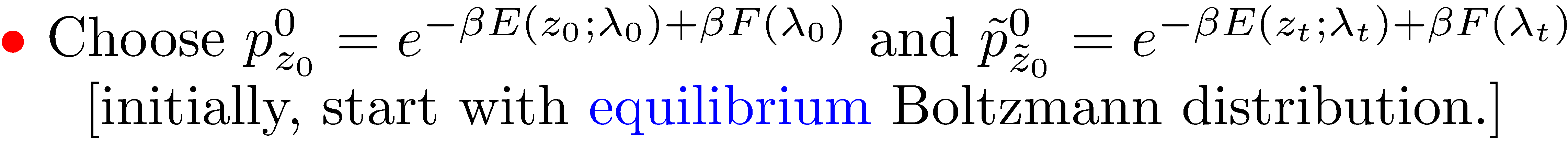 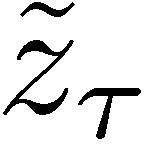 reverse path
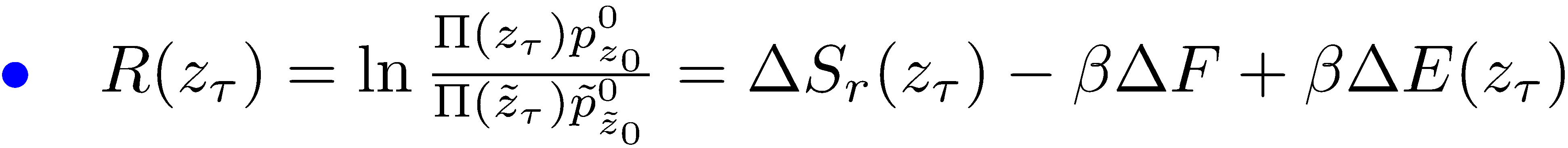 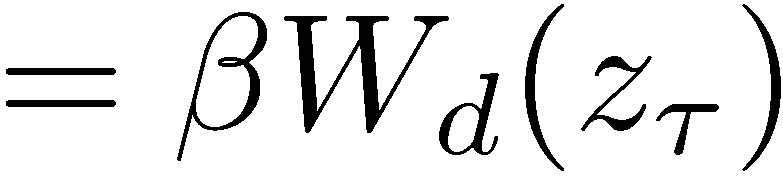 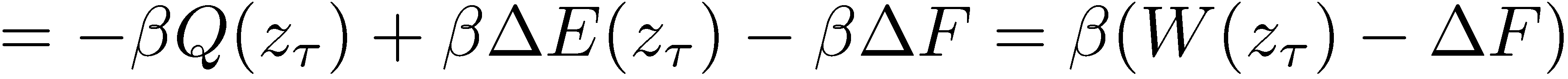 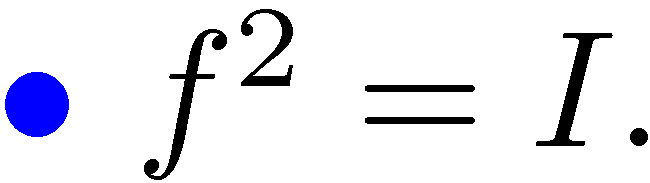 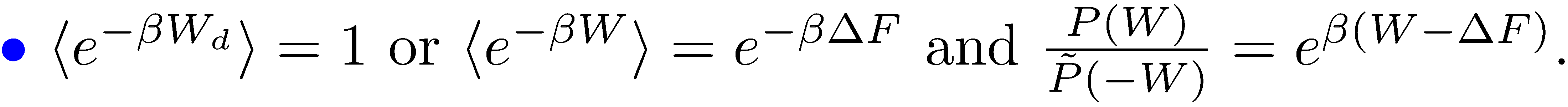 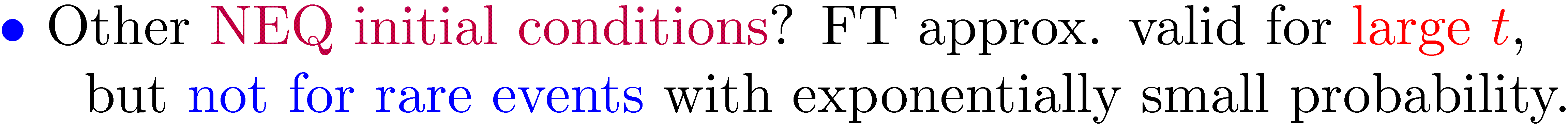 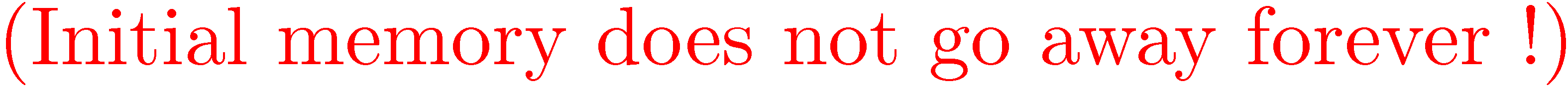 Fluctuation theorems
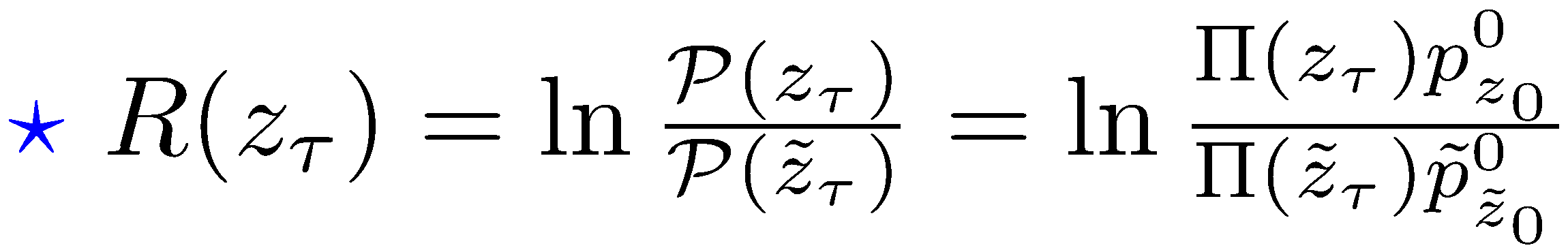 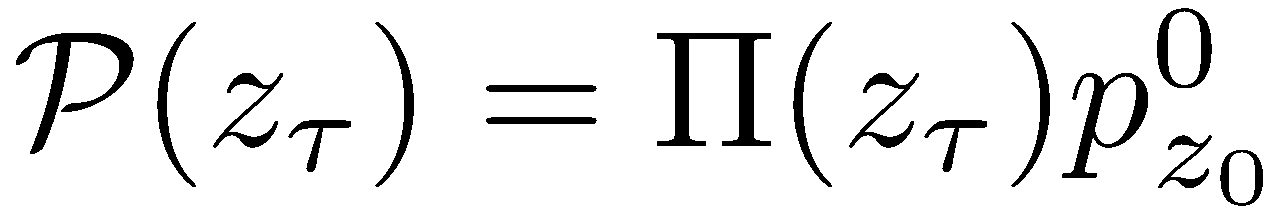 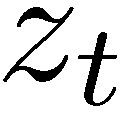 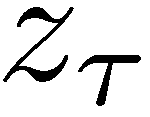 House-keeping   &   Excess entropy production
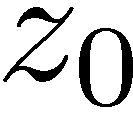 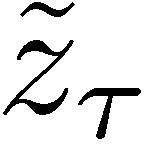 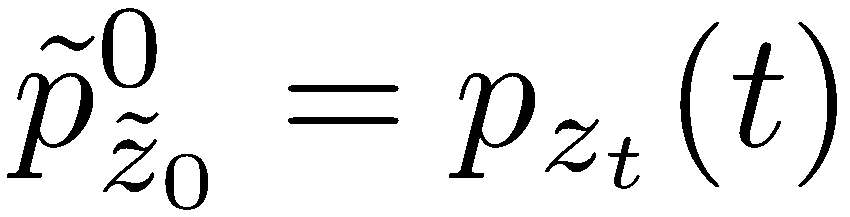 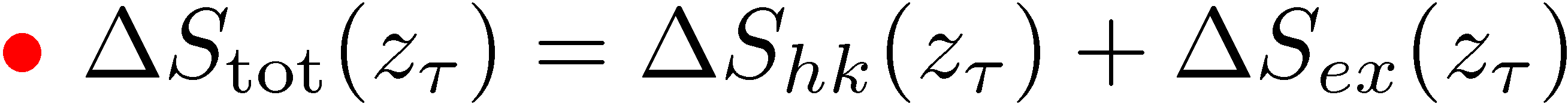 reverse path
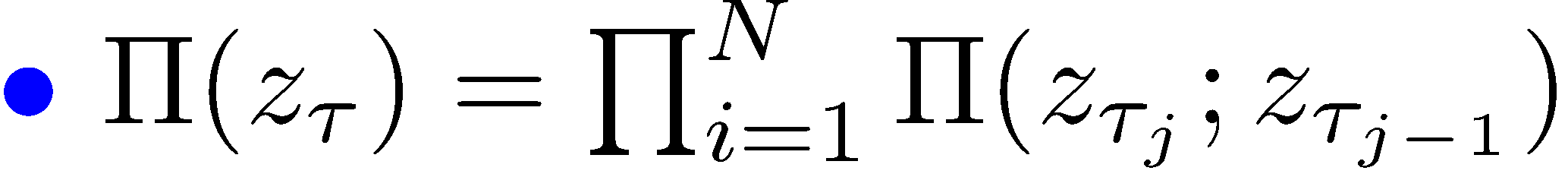 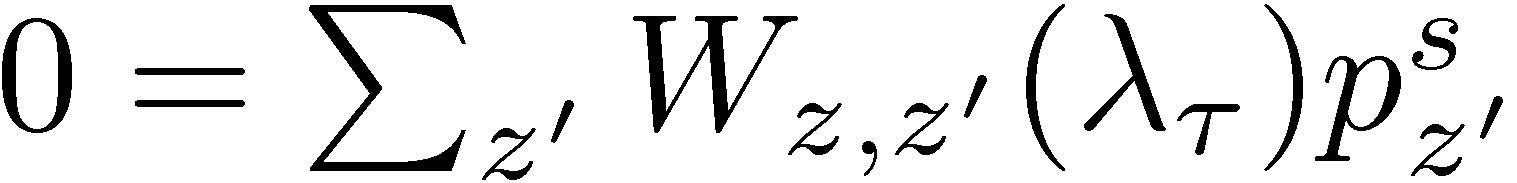 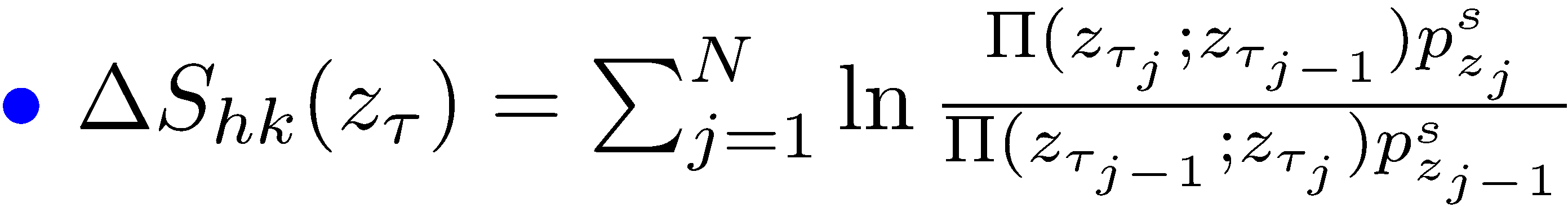 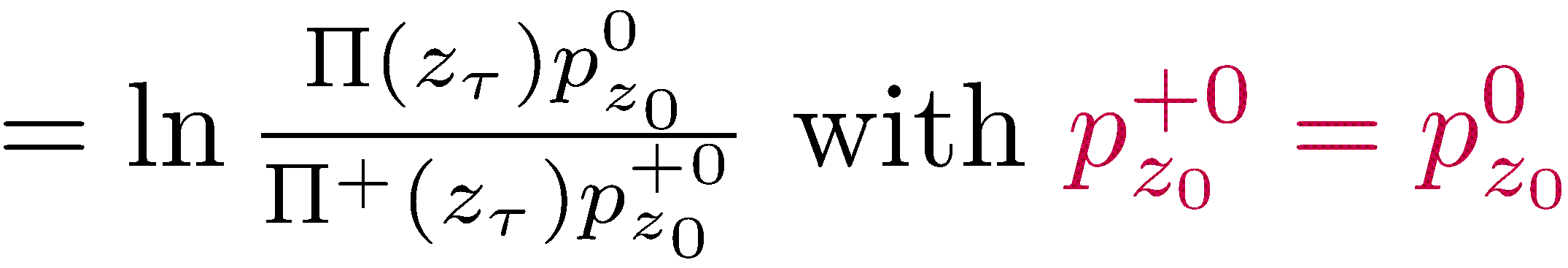 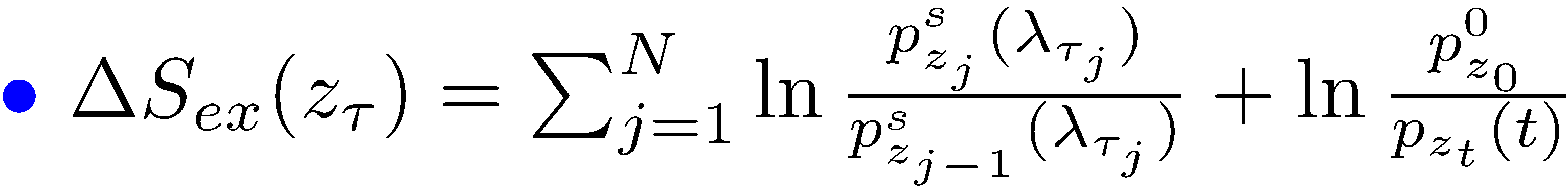 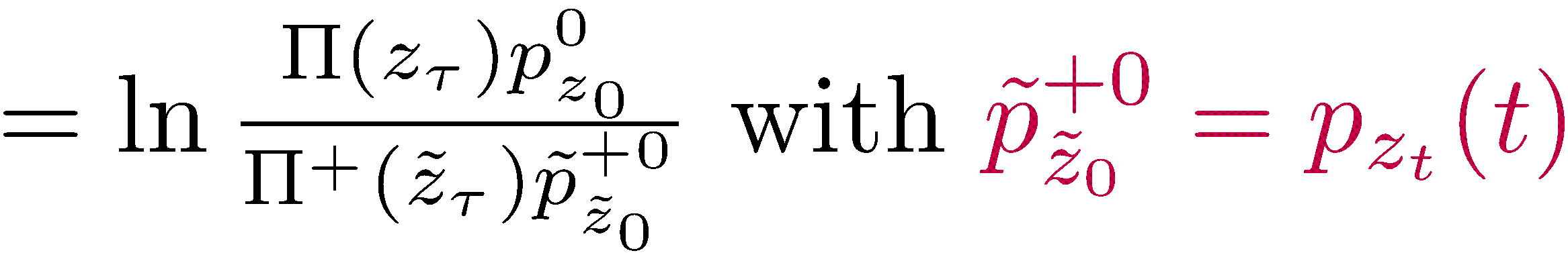 NEQ steady state (NESS)               
 for fixed
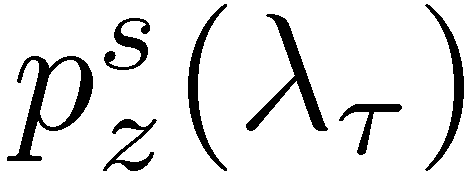 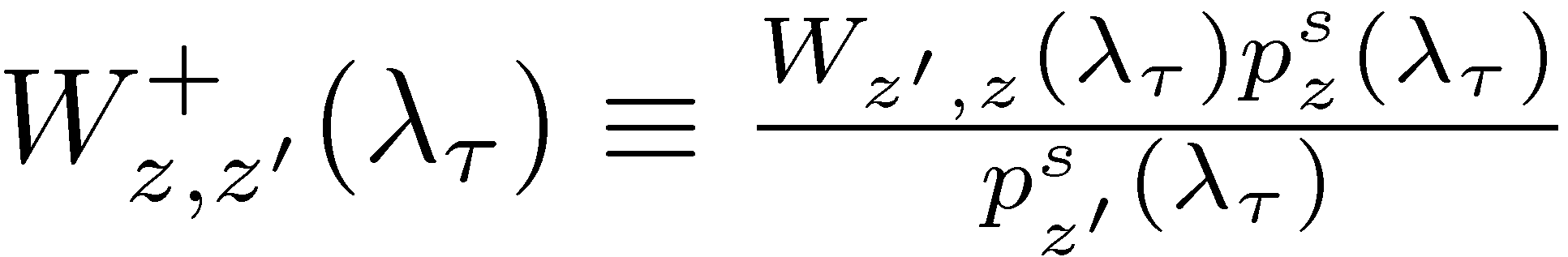 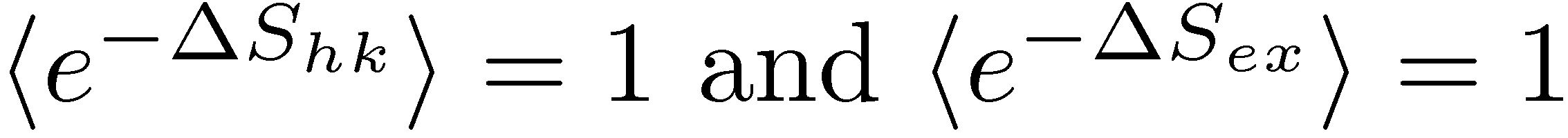 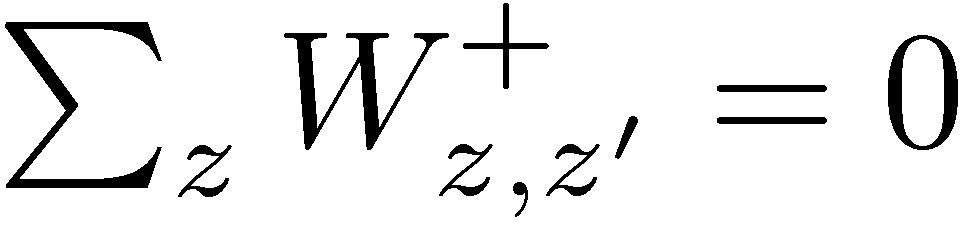 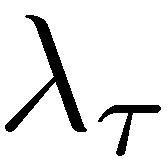 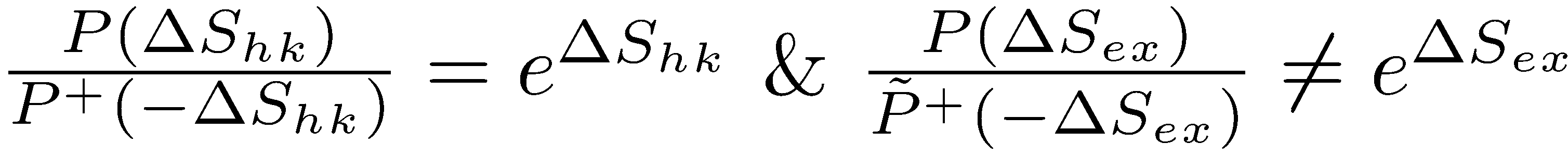 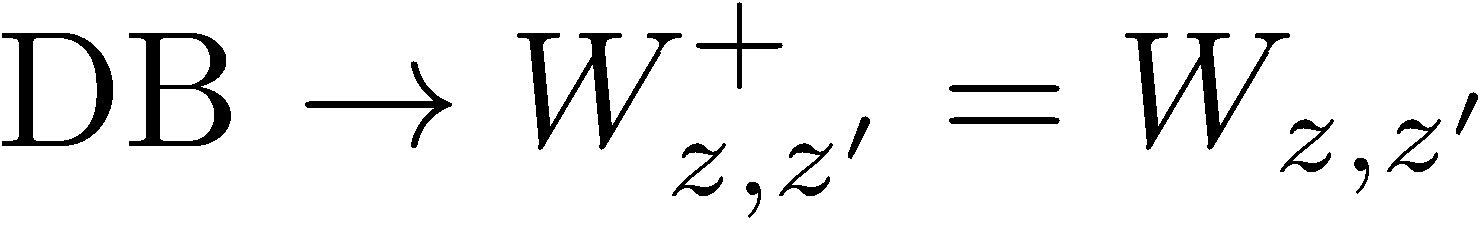 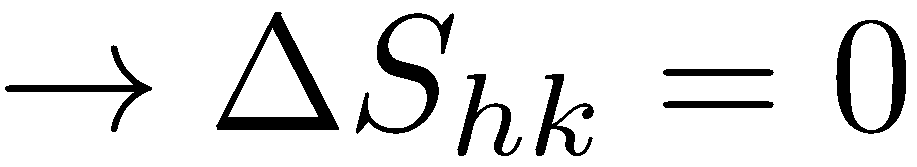 Dynamic processes with odd-parity variables?
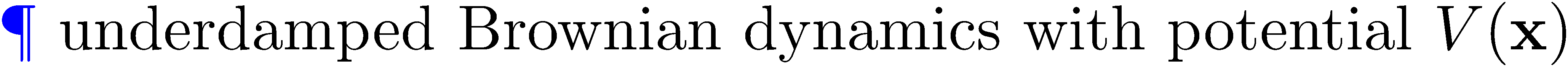 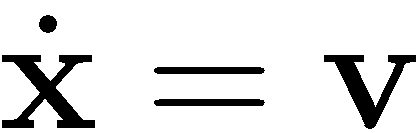 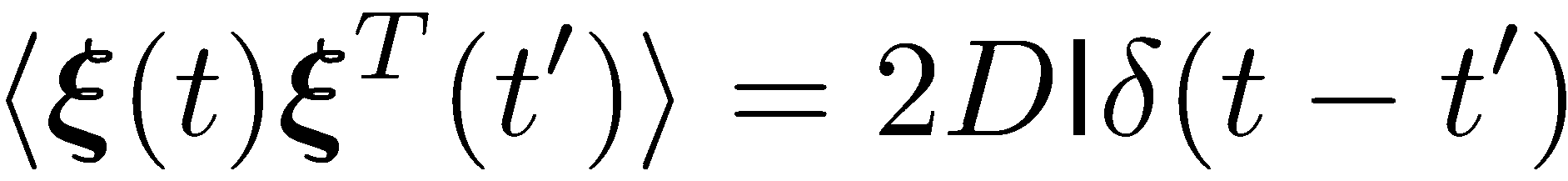 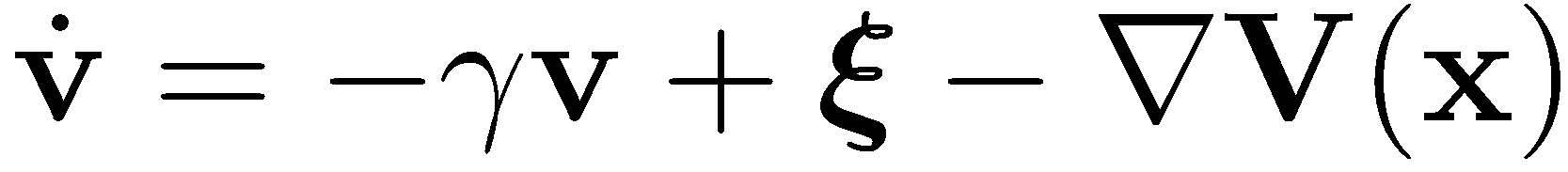 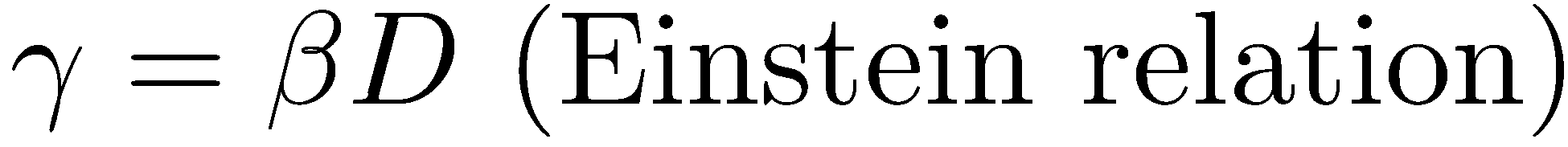 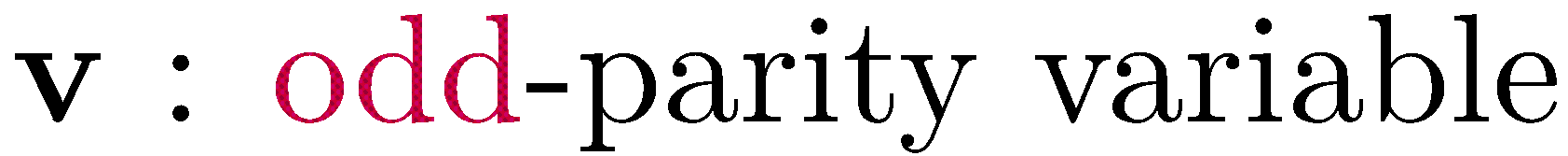 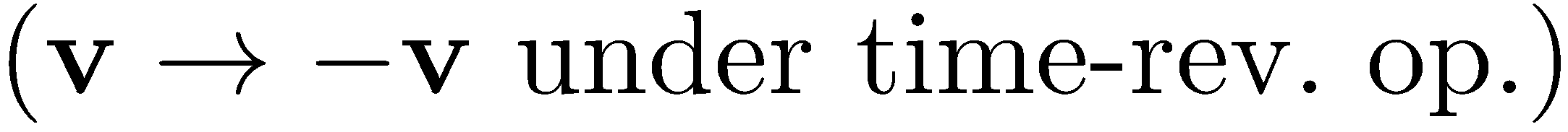 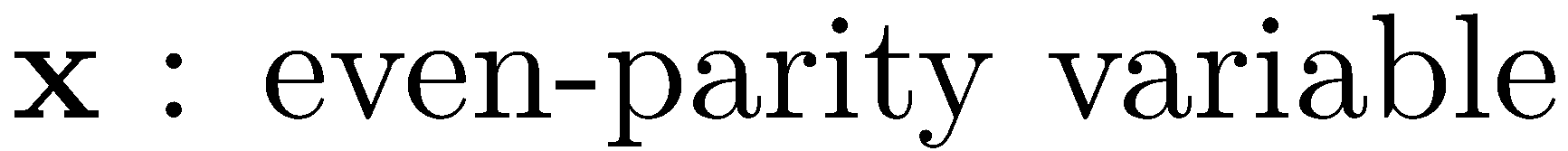 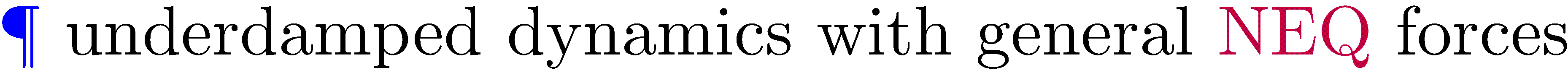 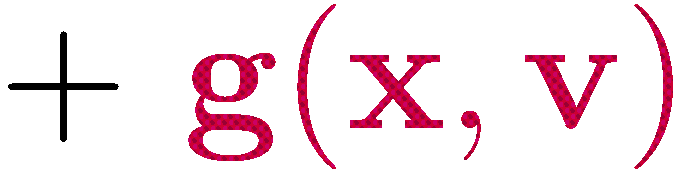 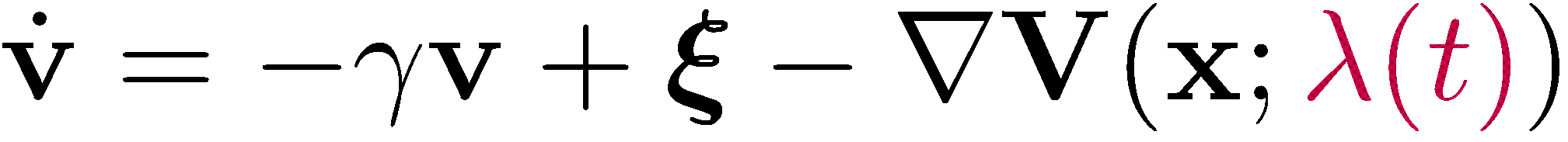 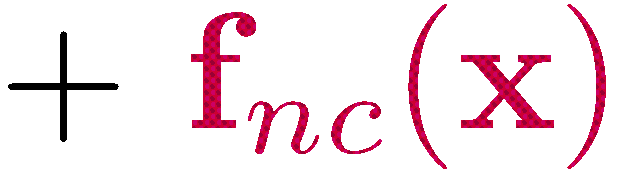 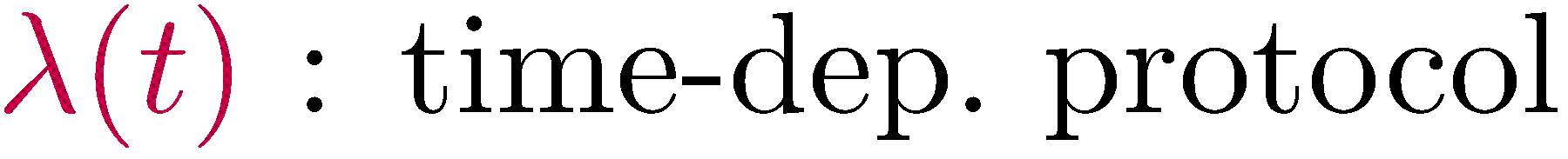 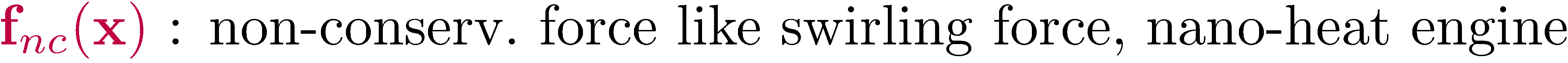 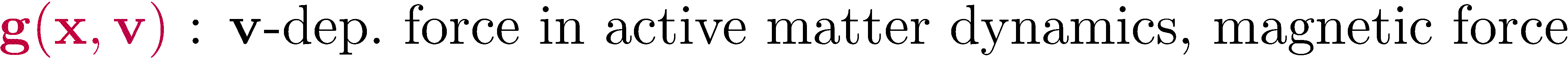 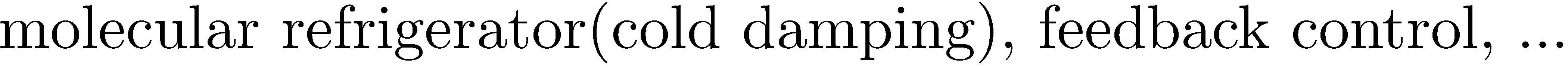 If odd-parity variables are introduced ???
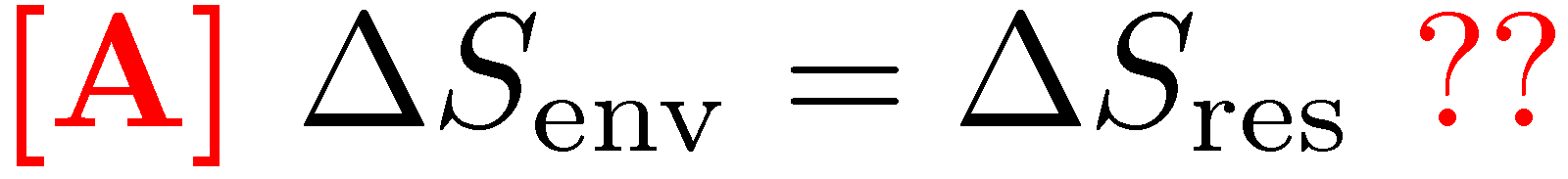 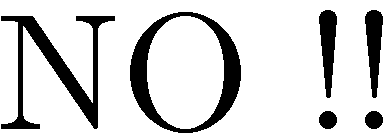 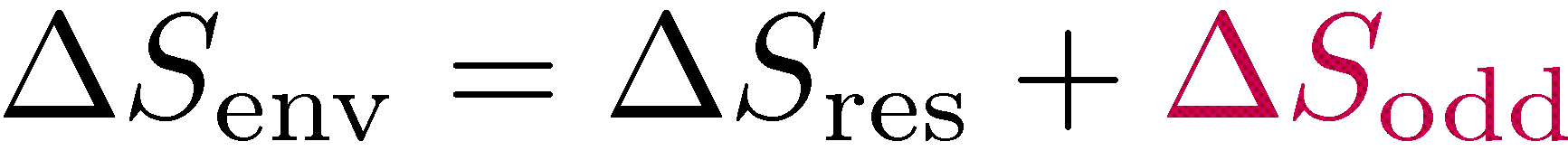 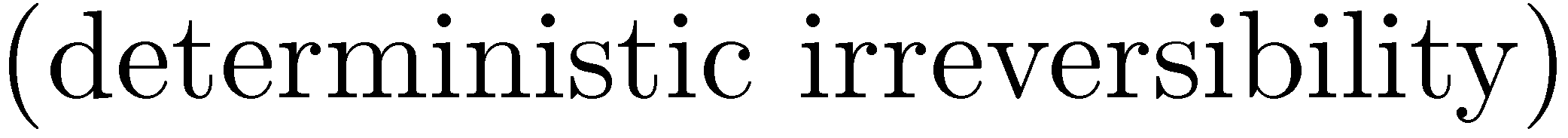 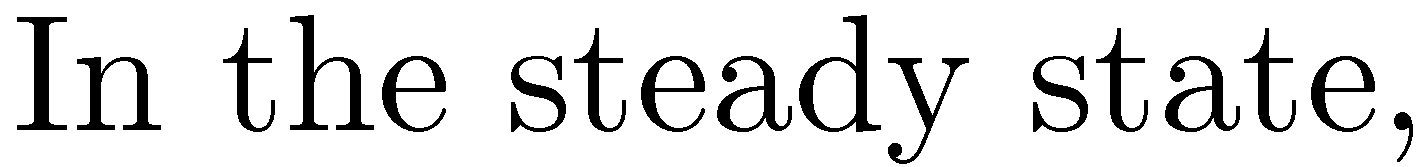 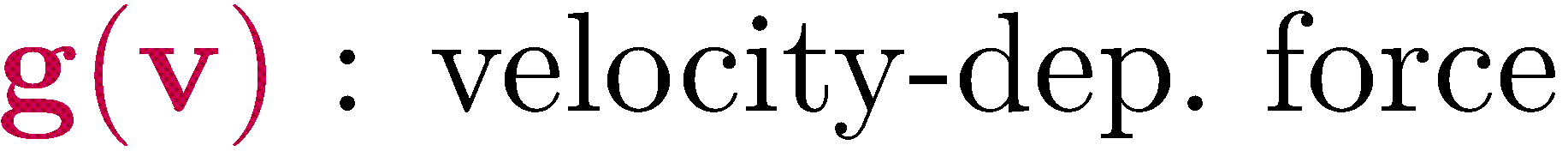 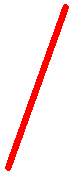 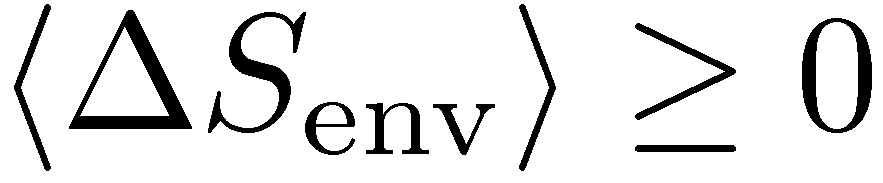 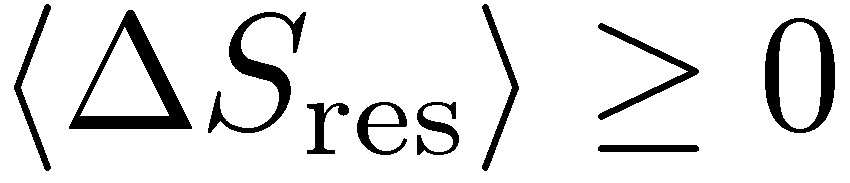 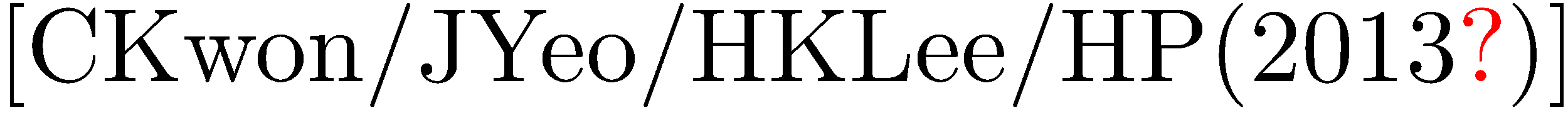 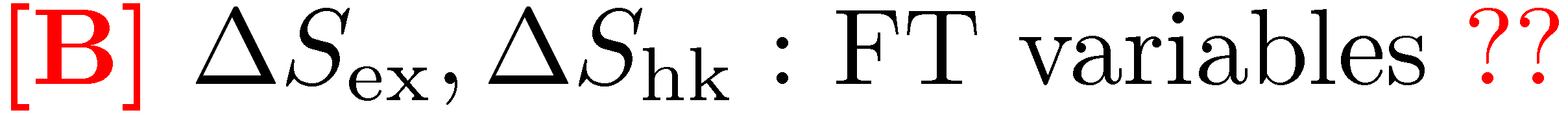 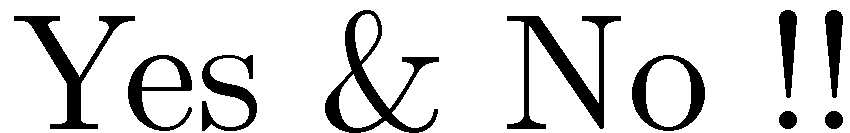 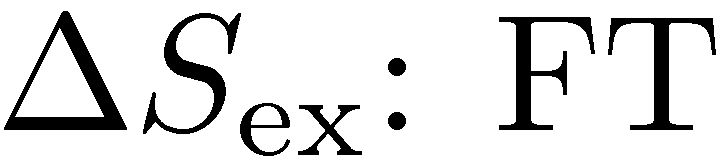 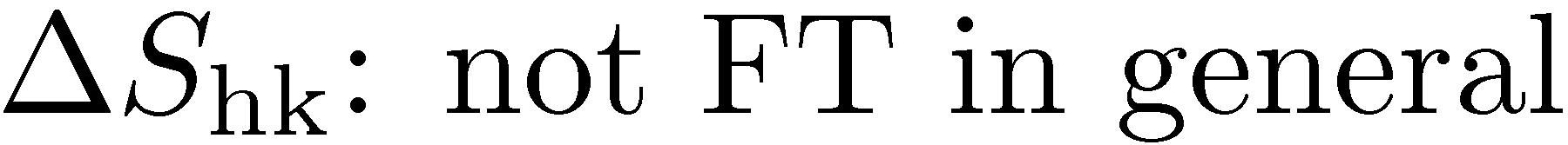 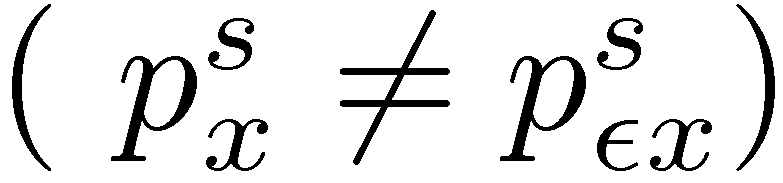 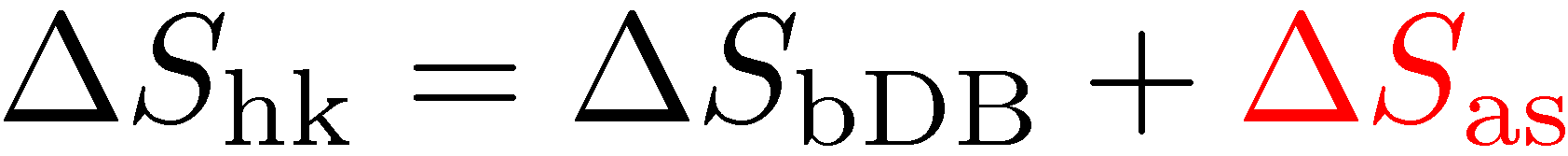 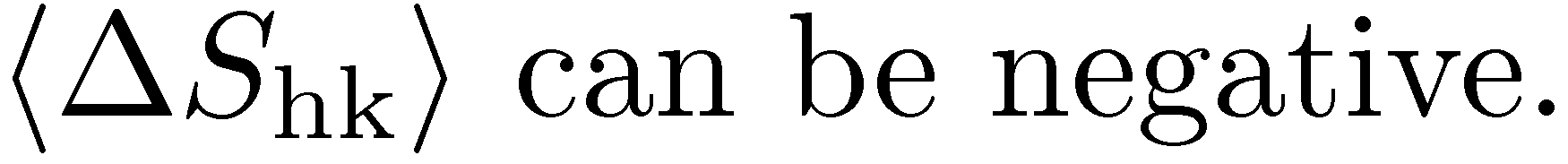 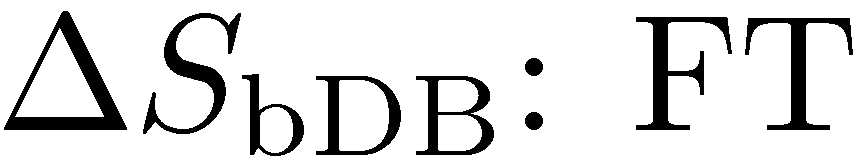 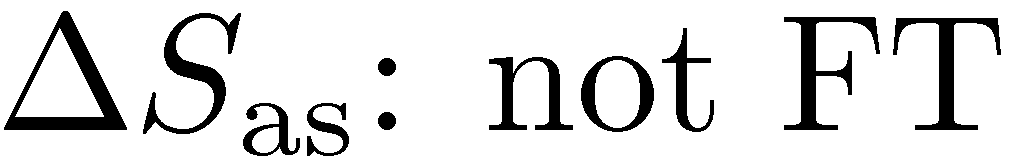 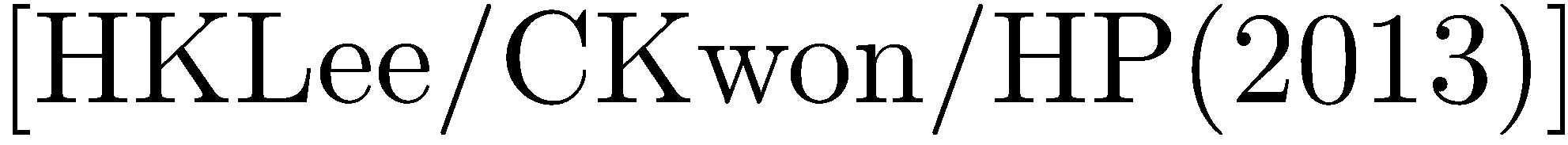 Ending
Remarkable equality in non-equilibrium (NEQ) dynamic processes, including Entropy production, NEQ work and EQ free energy.

Turns out quite robust, ranging over non-conservative deterministic system, stochastic Langevin system, Brownian motion, discrete Markov processes, and so on. 

Still source of NEQ are so diverse such as global driving force, non-adiabatic volume change, multiple heat reservoirs, multiplicative noises, nonlinear drag force (odd variables), and so on.

Validity and applicability of these equalities and their possible modification (generalized FT) for general NEQ processes.

More fluctuation theorems for classical and also quantum systems

Nonequilibrium fluctuation-dissipation relation (FDR) : Alternative measure (instead of EP) for NEQ processes?

Usefulness of FT? Effective measurements of free energy diff., driving force (torque), .. 

Need to calculate P(W), P(Q), … for a given NEQ process.